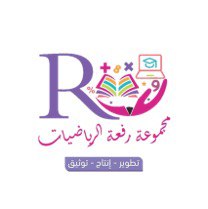 حل  واجب
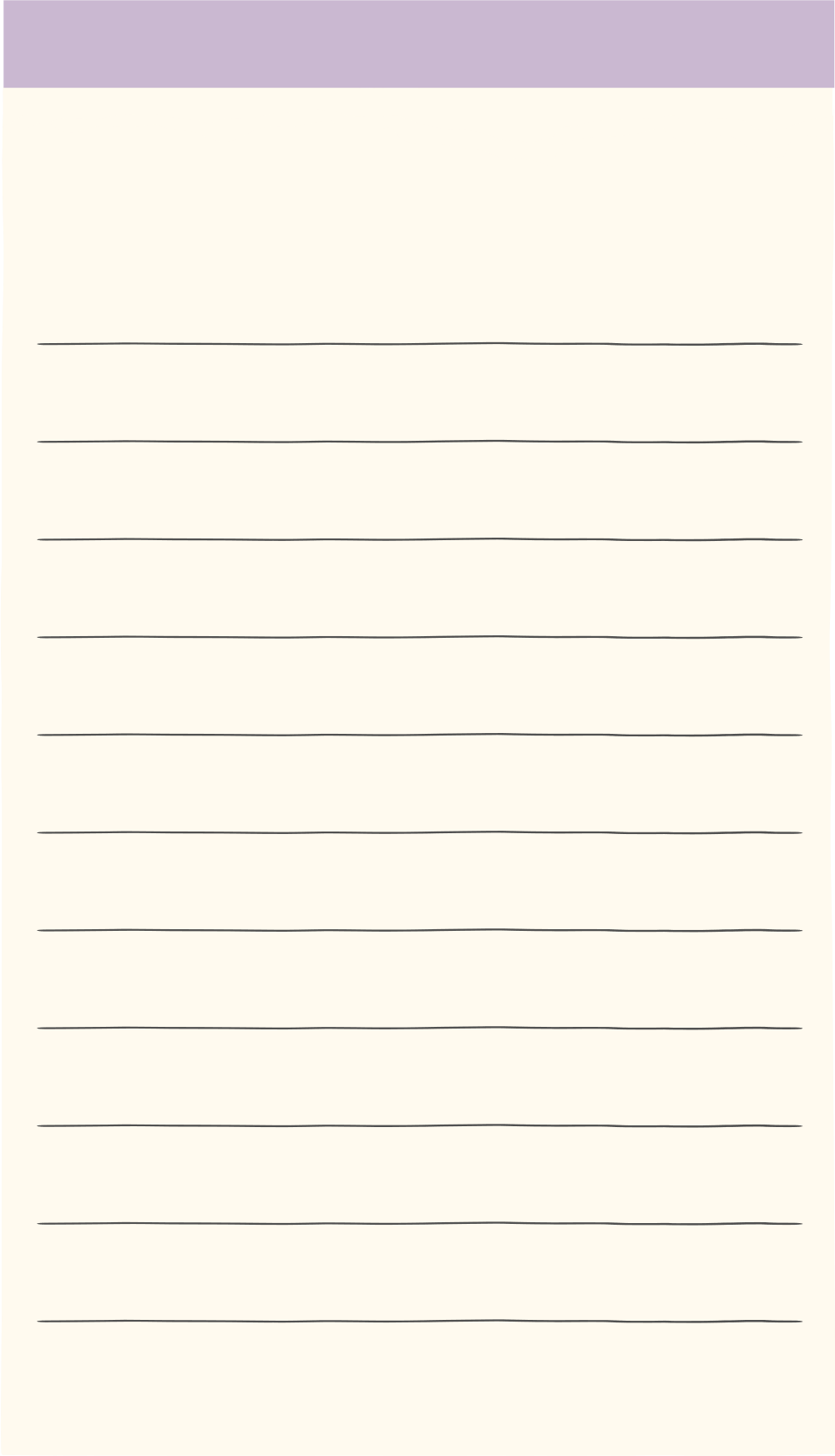 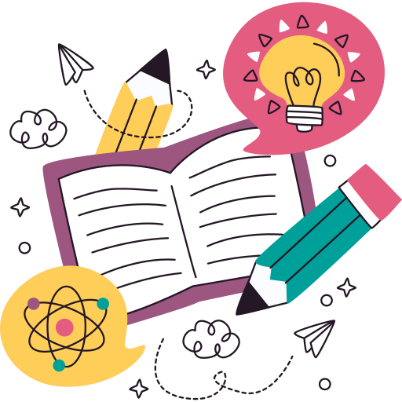 مهارة سابقة :
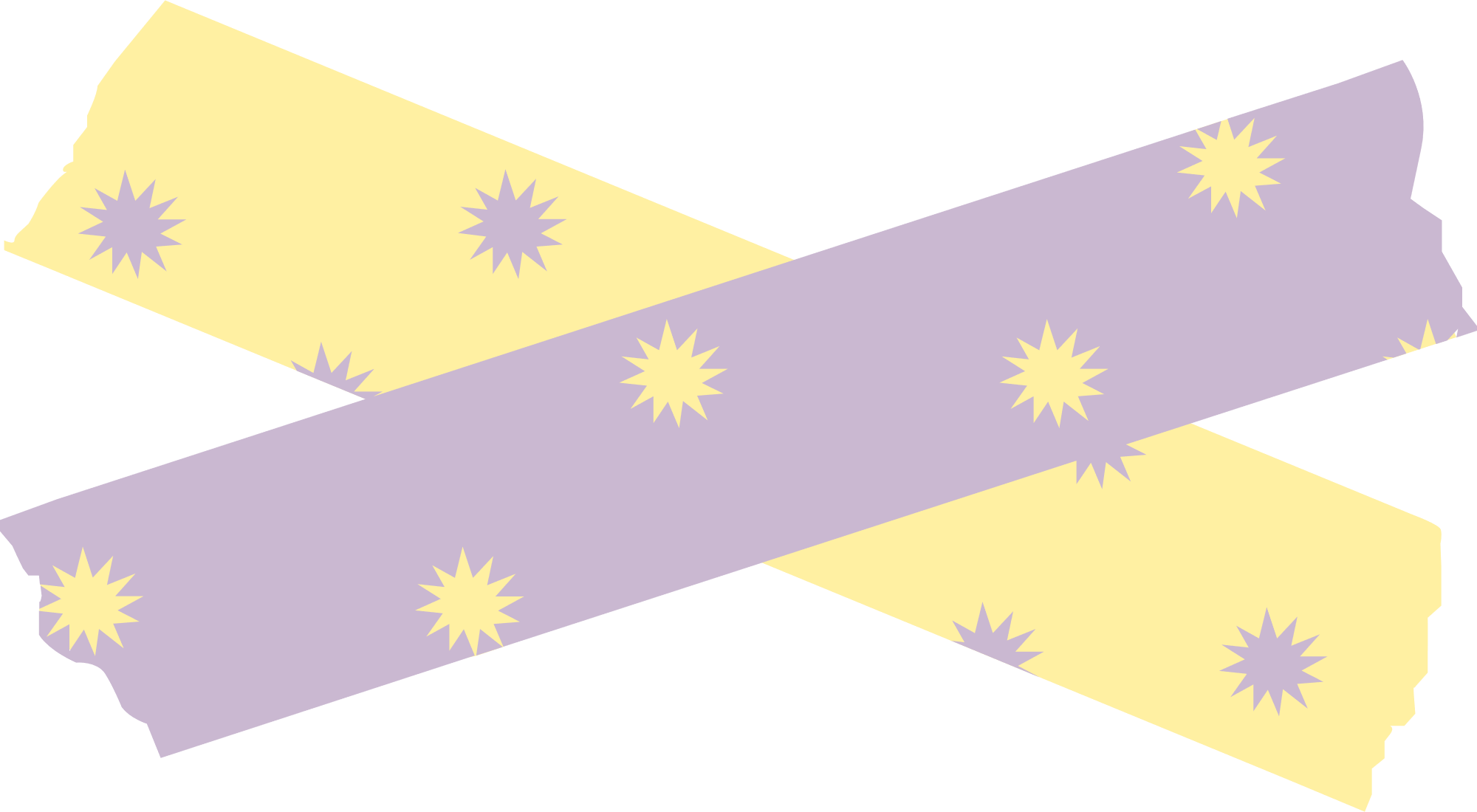 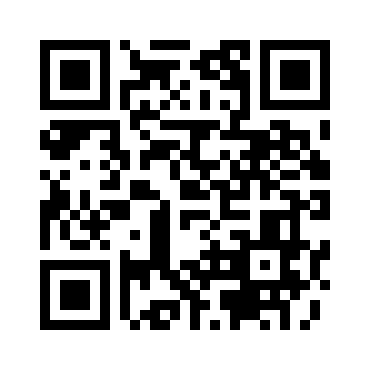 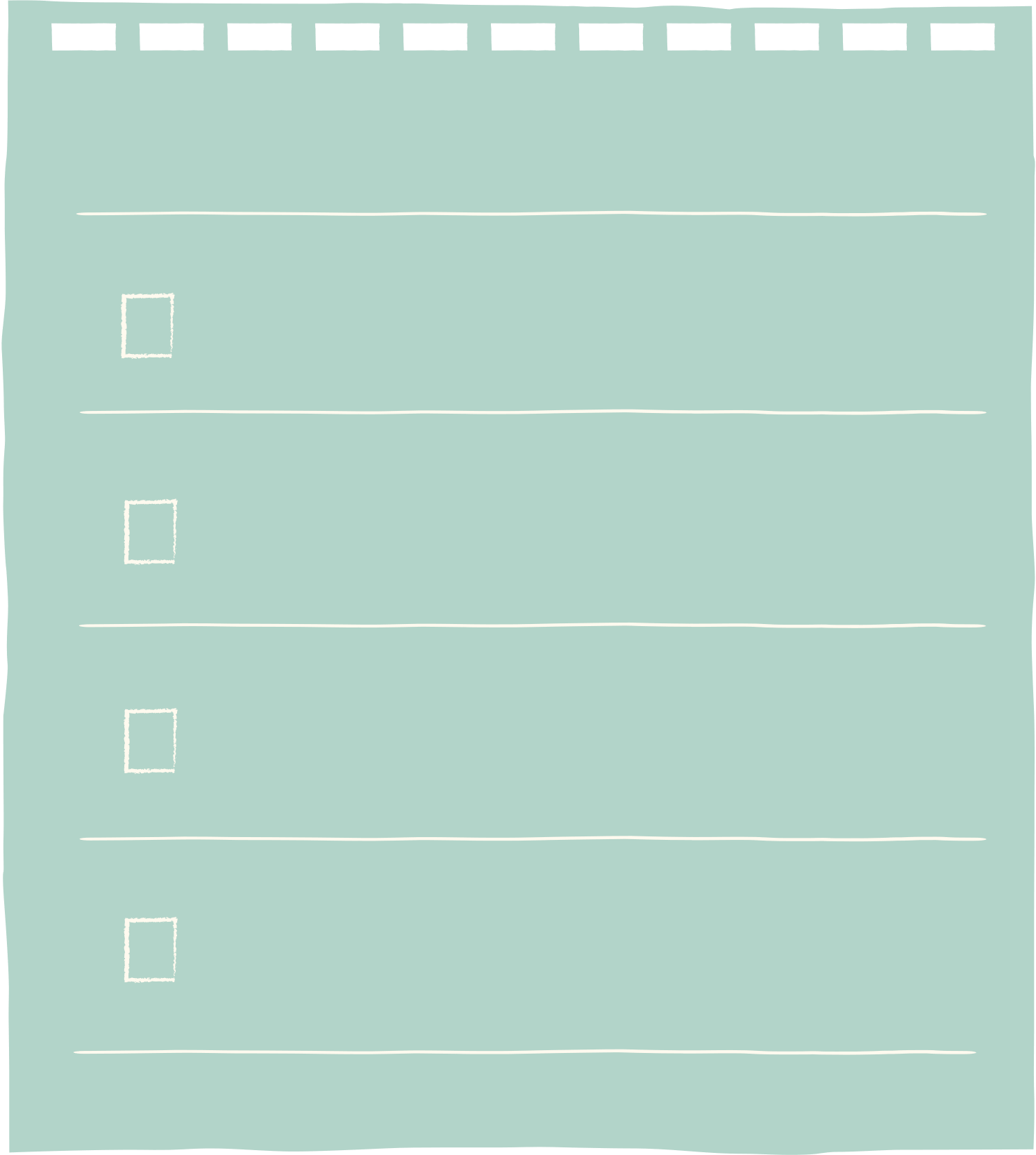 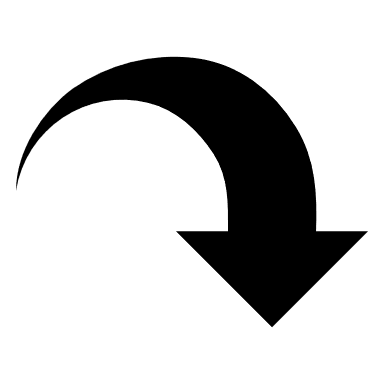 ص/
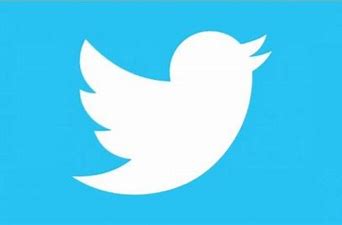 @mimaalth
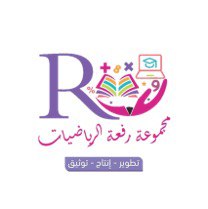 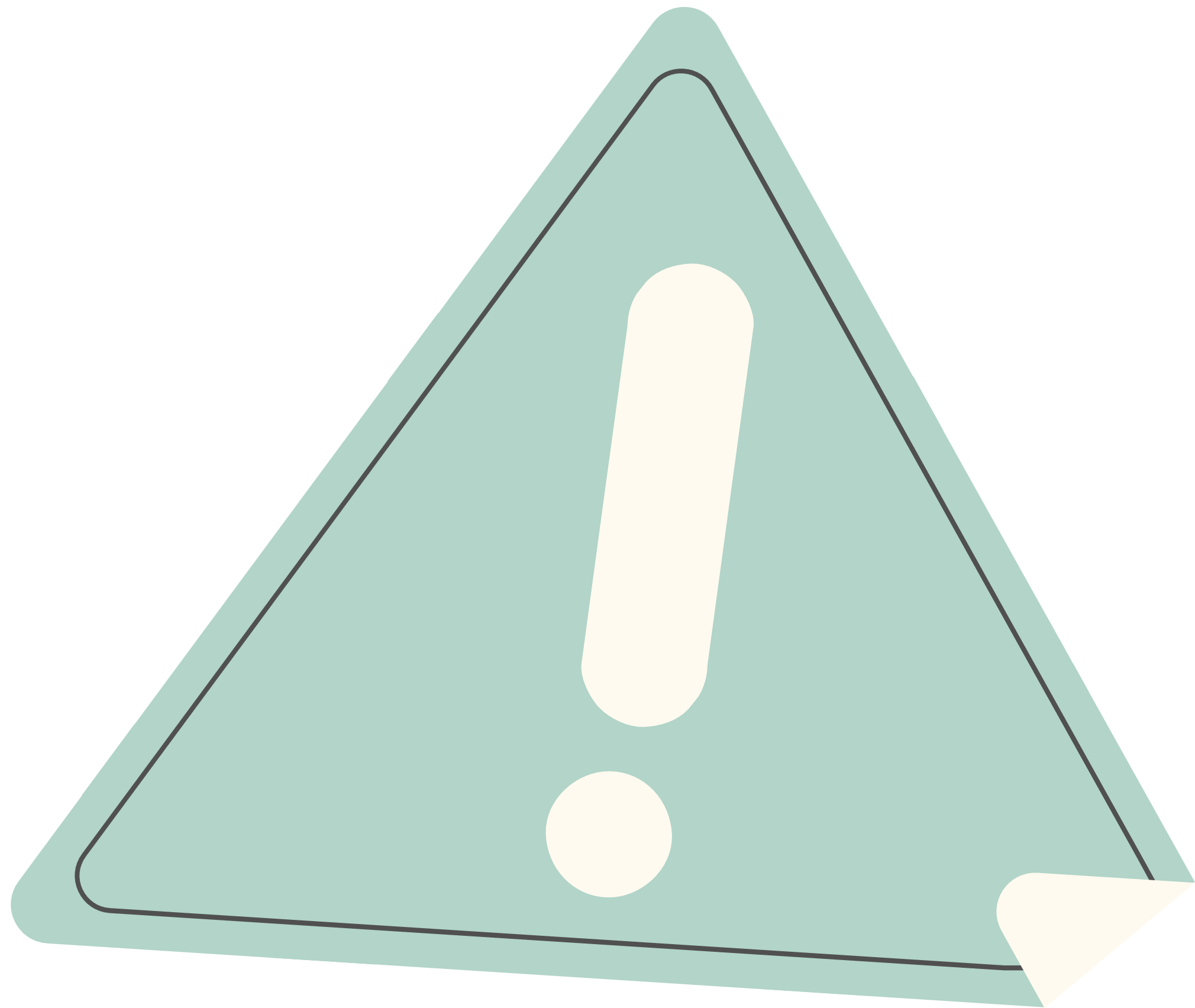 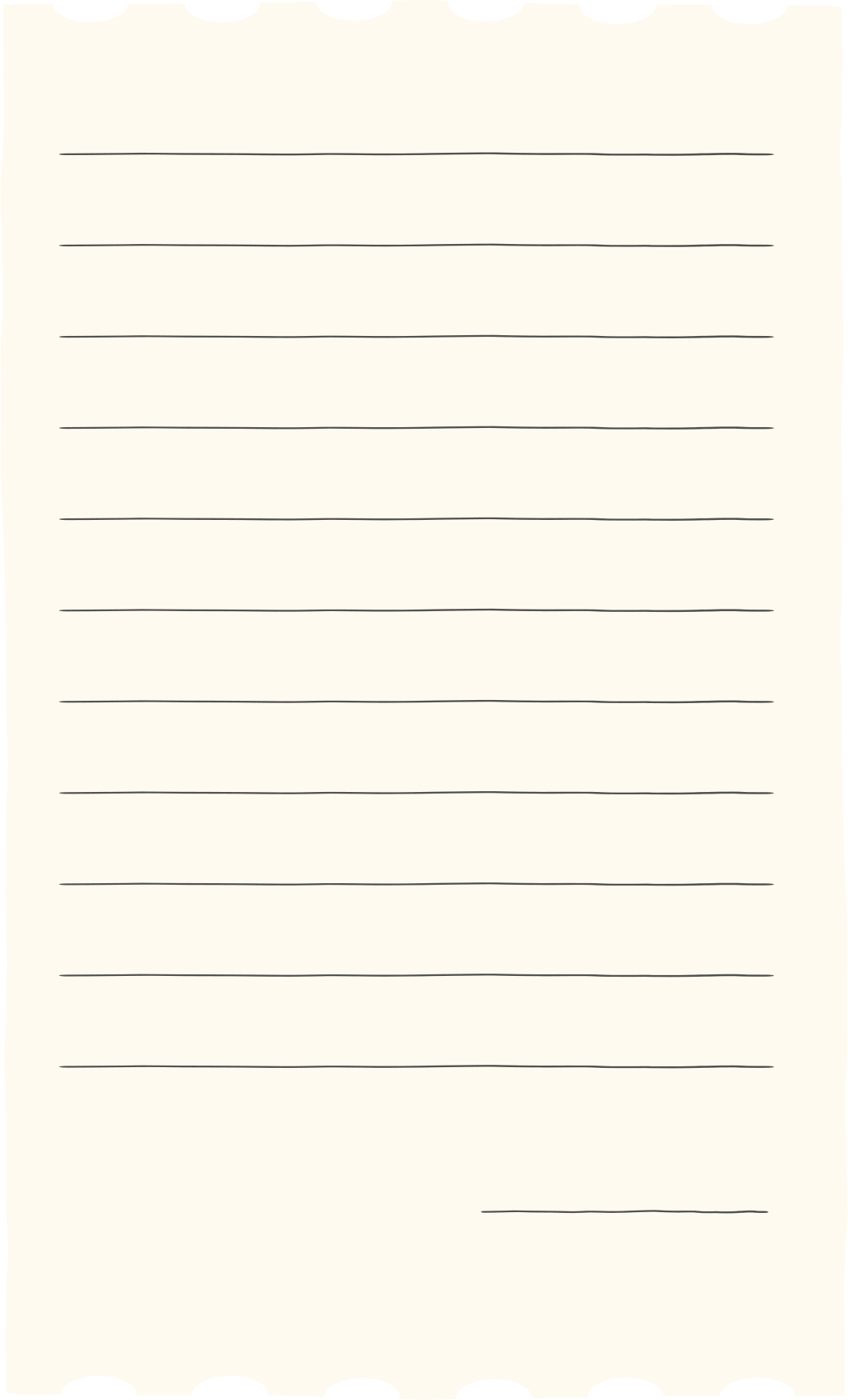 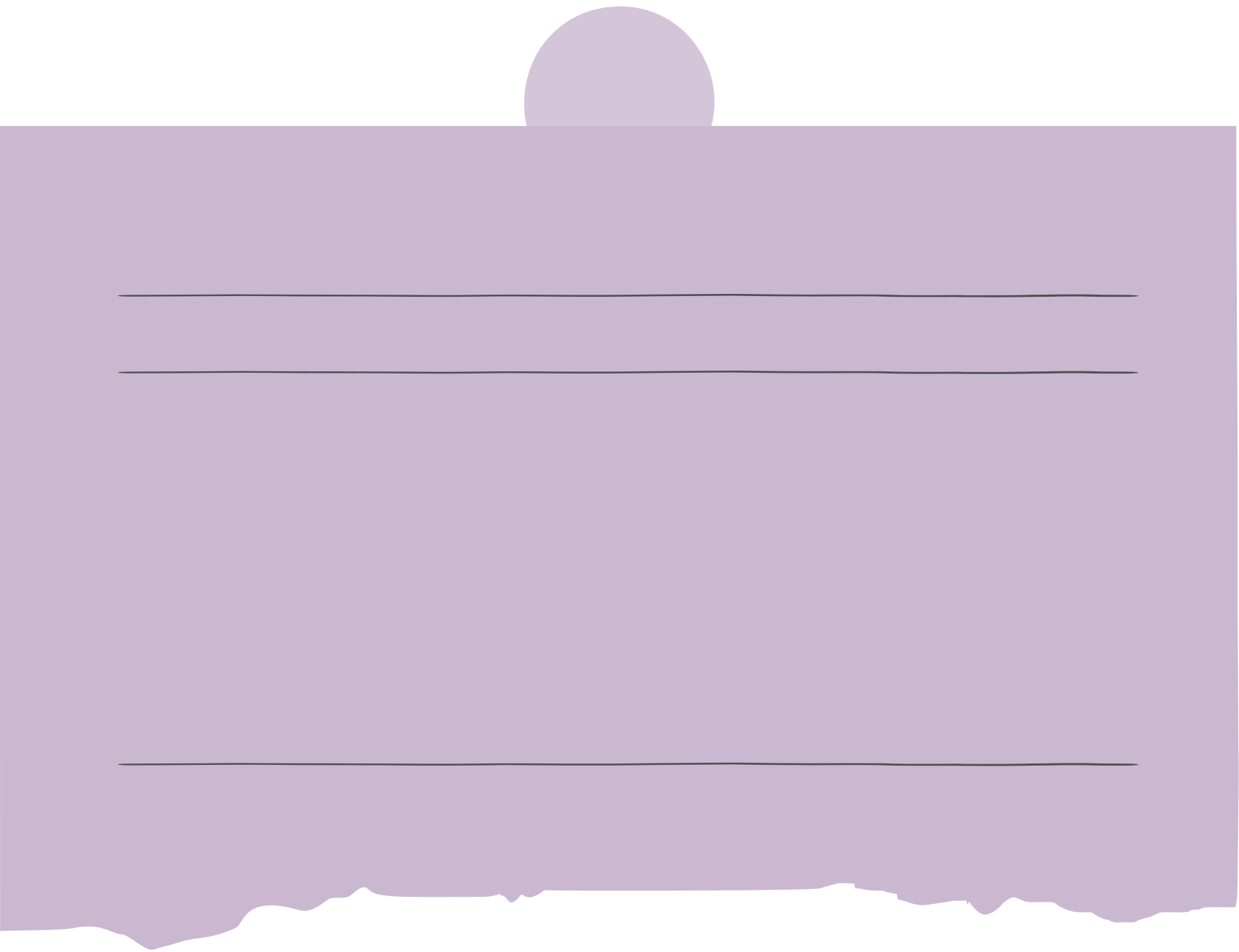 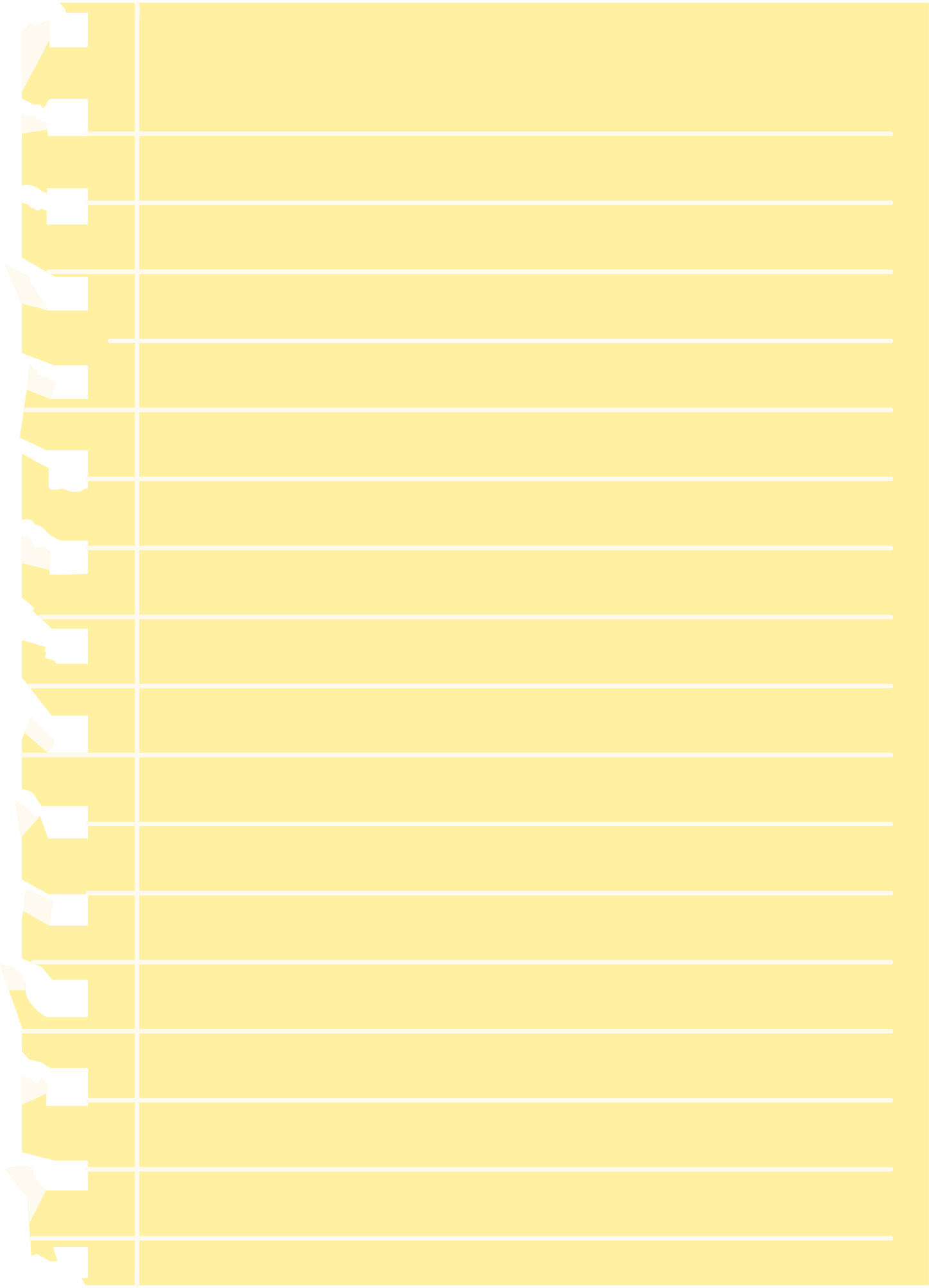 2- 1  العلاقات
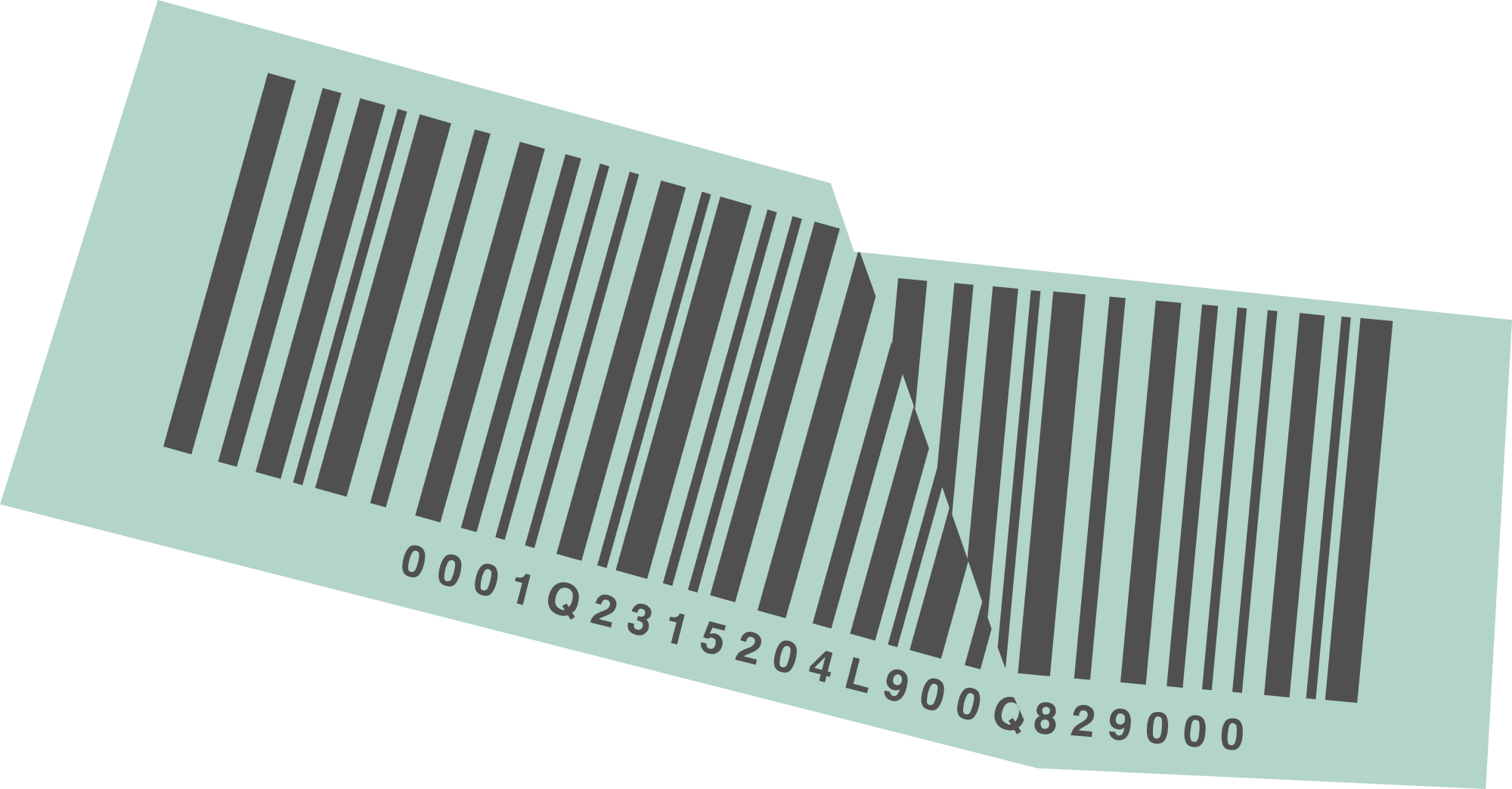 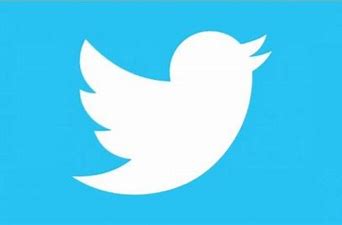 @mimaalth
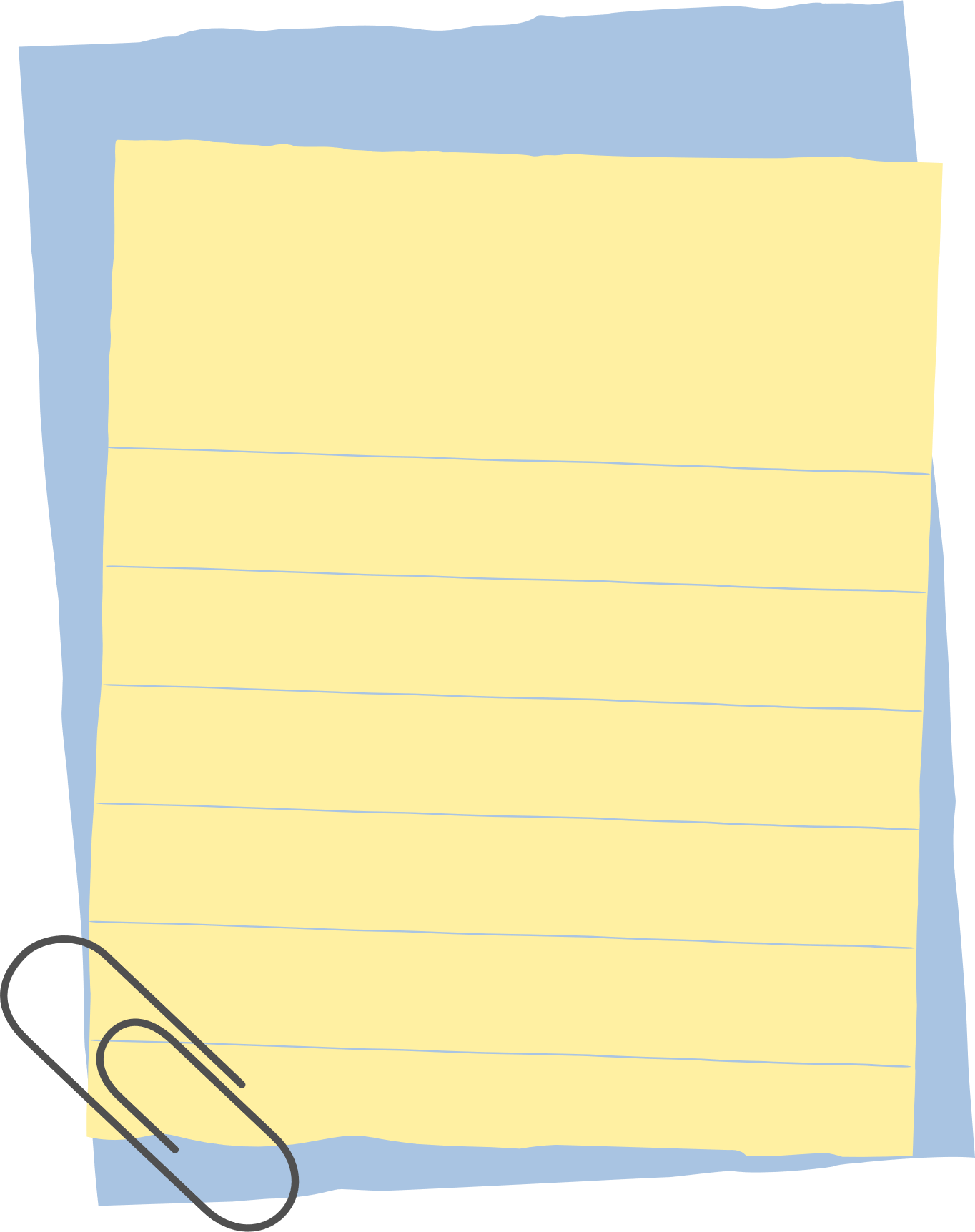 2- 1 العــــــــــــــــــلاقات
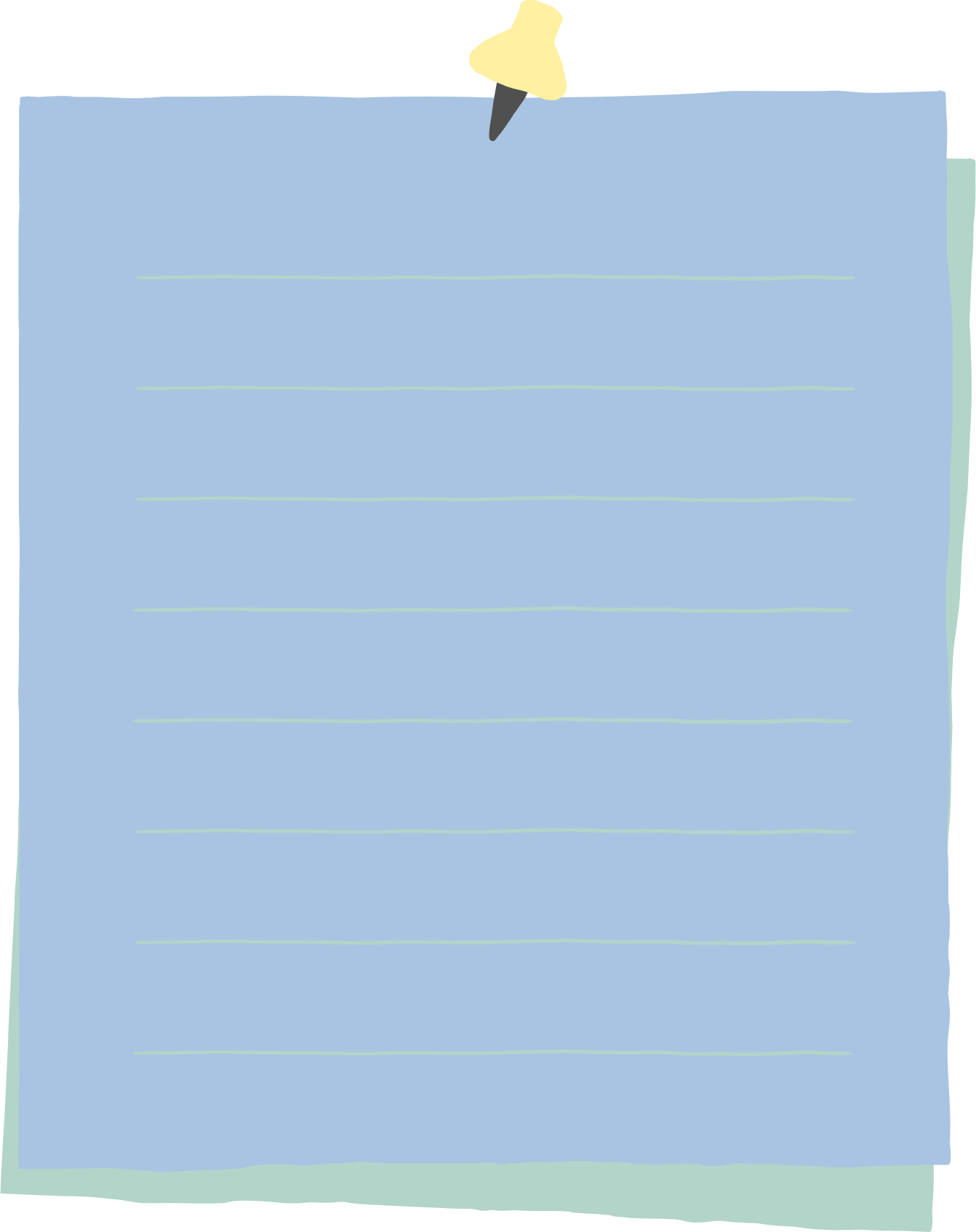 جدول التعلم
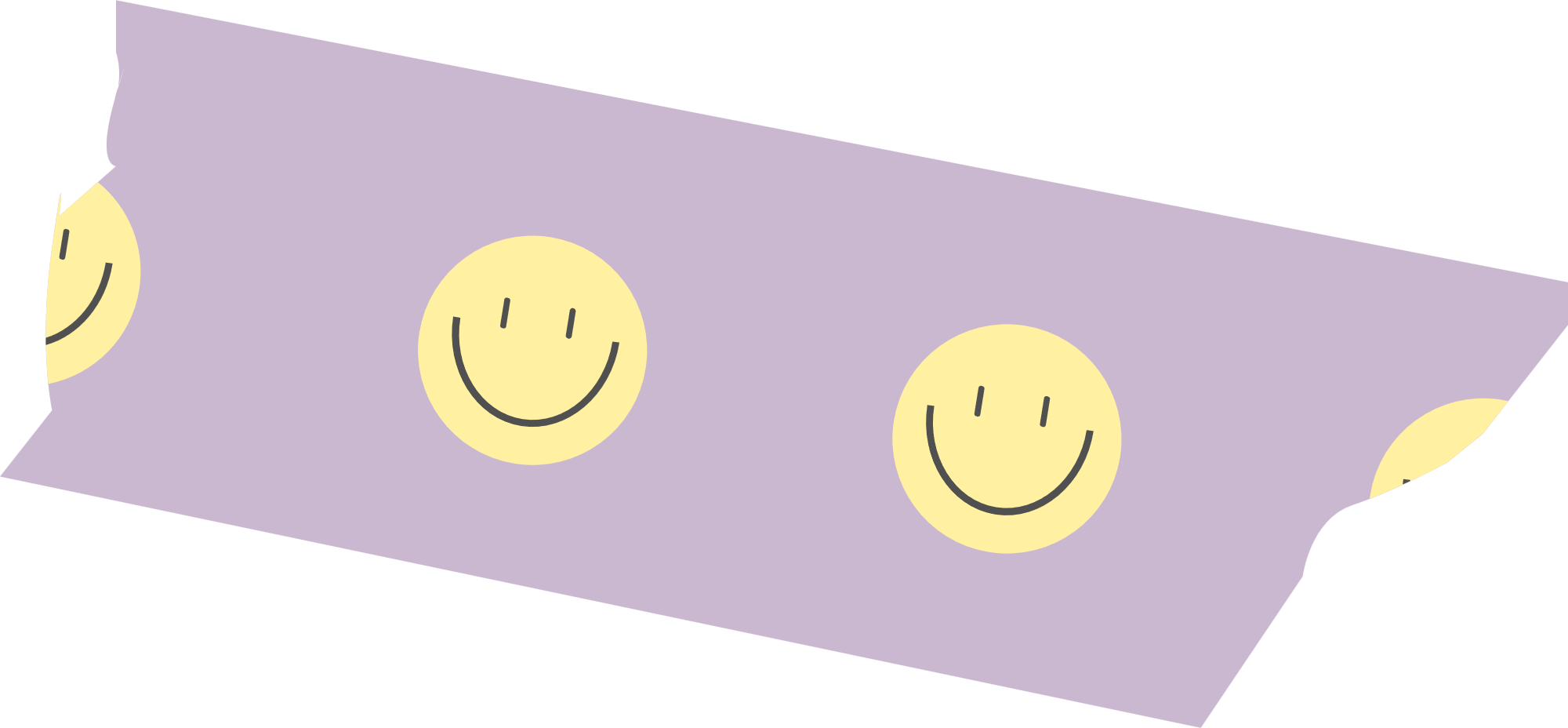 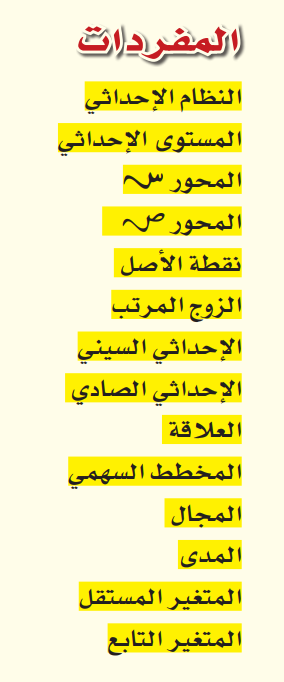 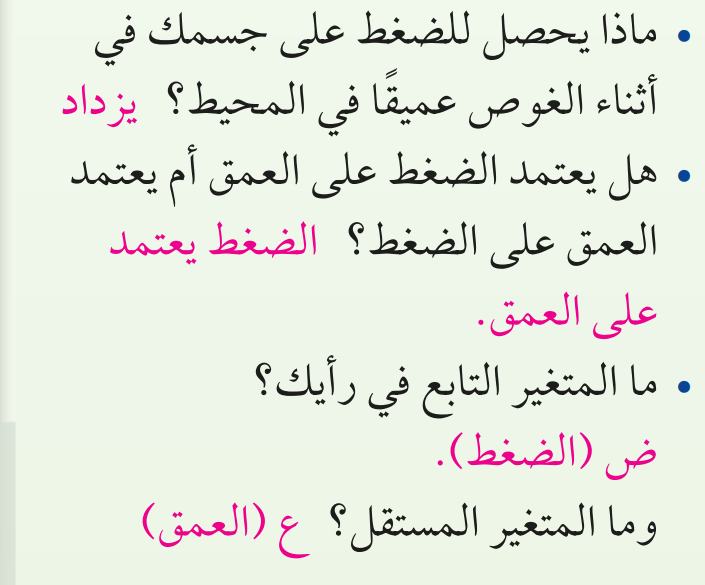 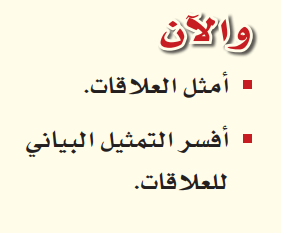 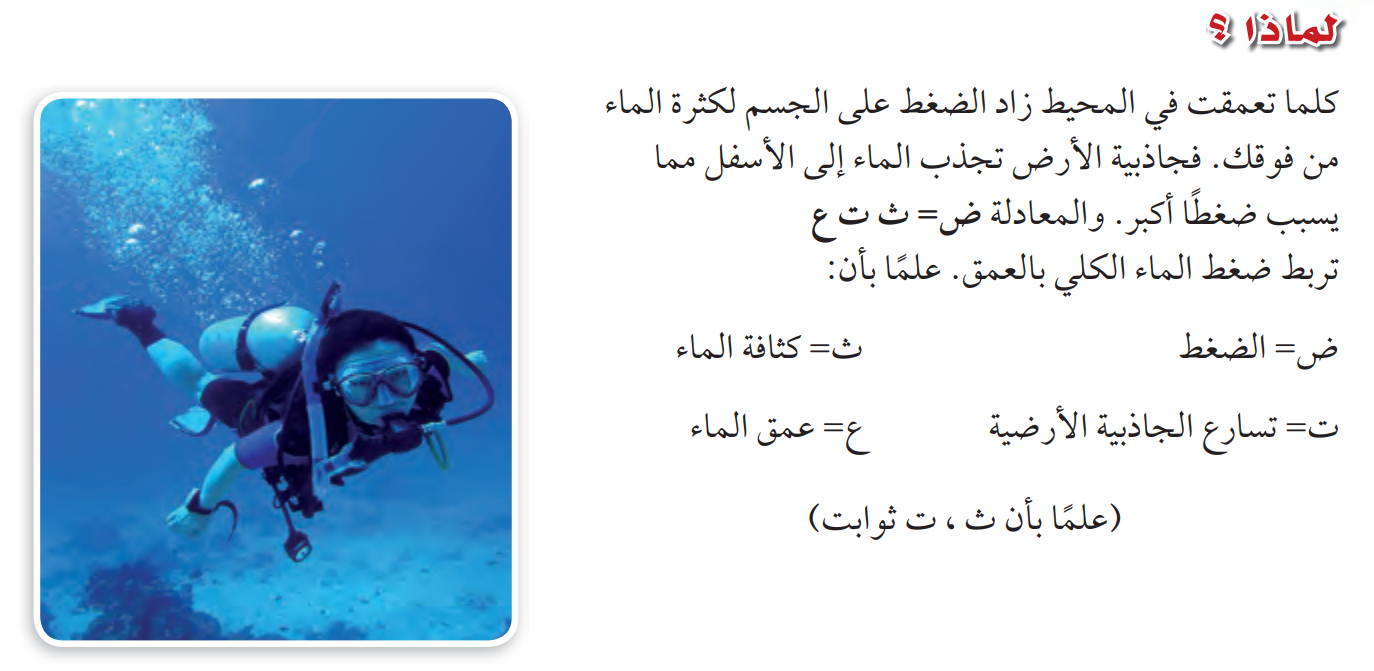 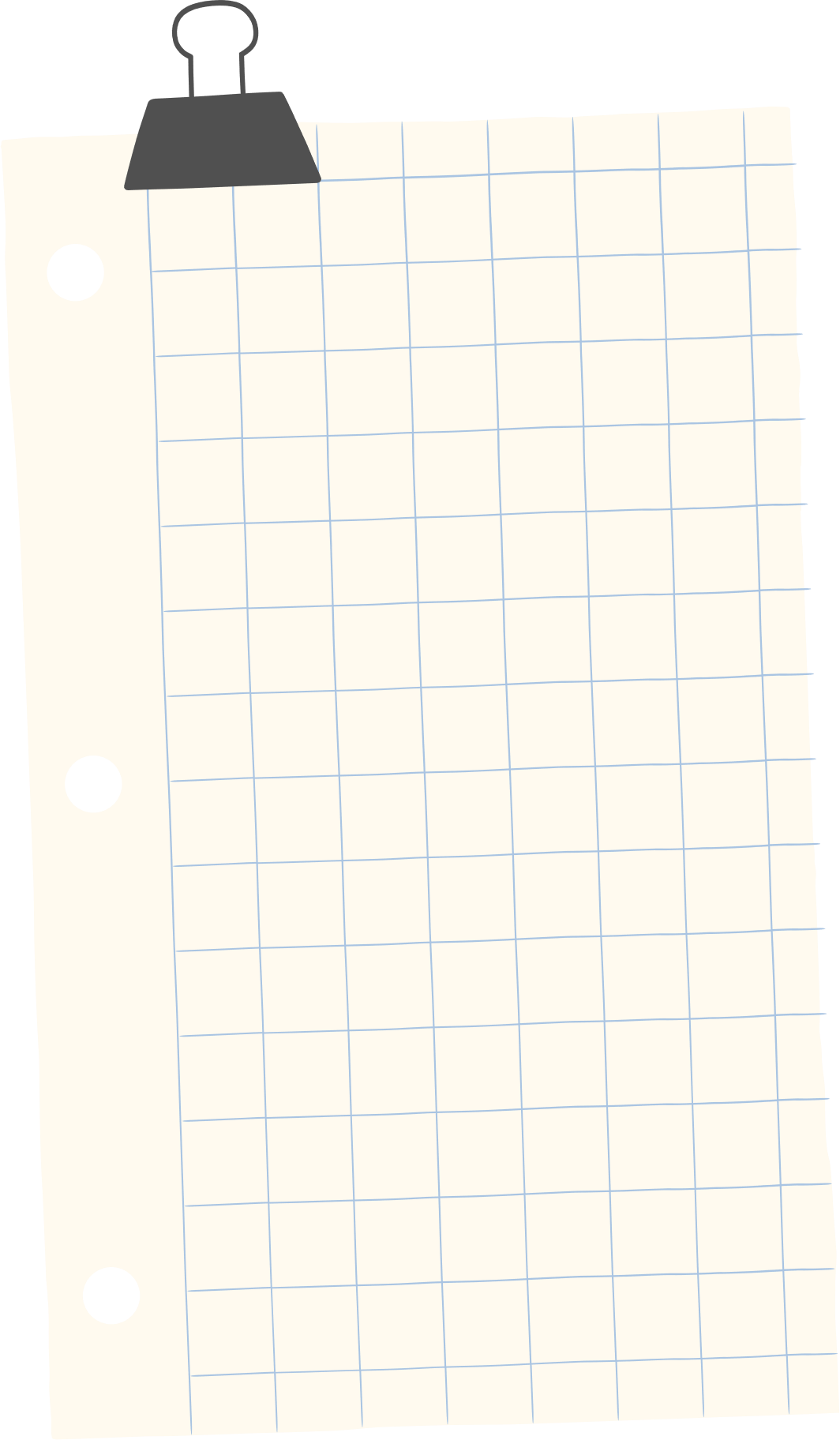 استراتيجية التصفح ص\  50
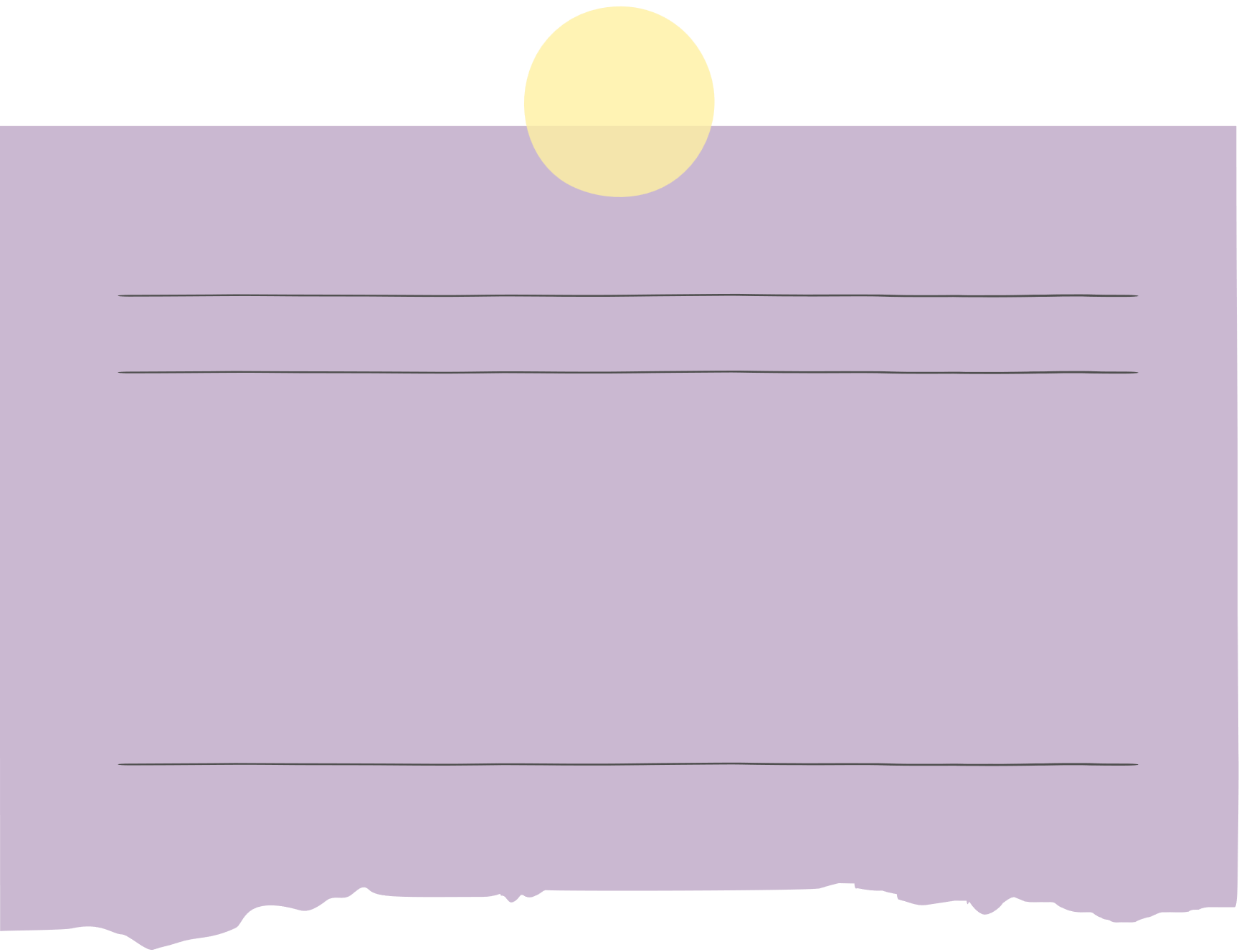 15
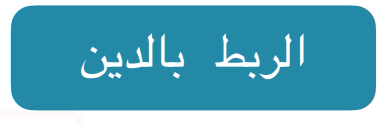 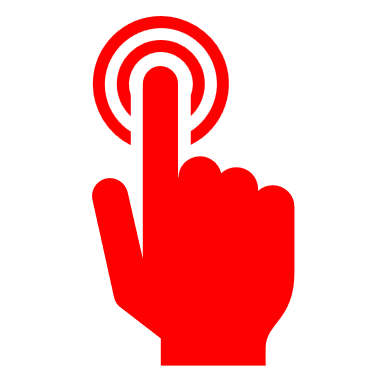 قال تعالى " مرج البحرين يلتقيان بينهما برزخ لا يبغيان"
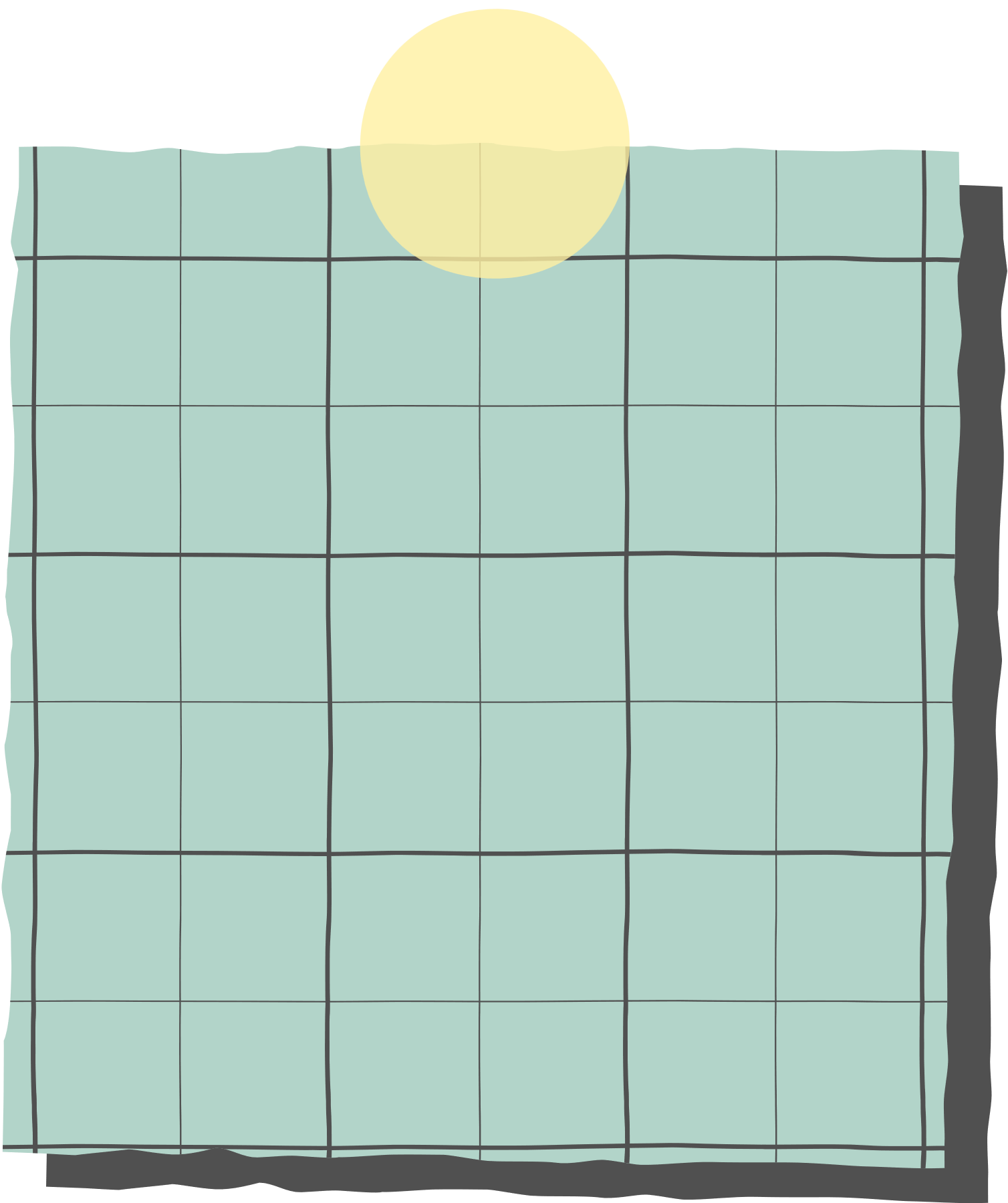 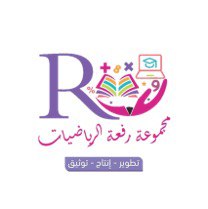 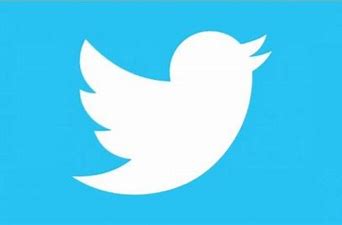 @mimaalth
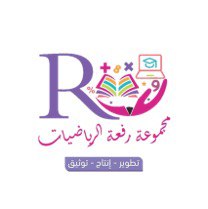 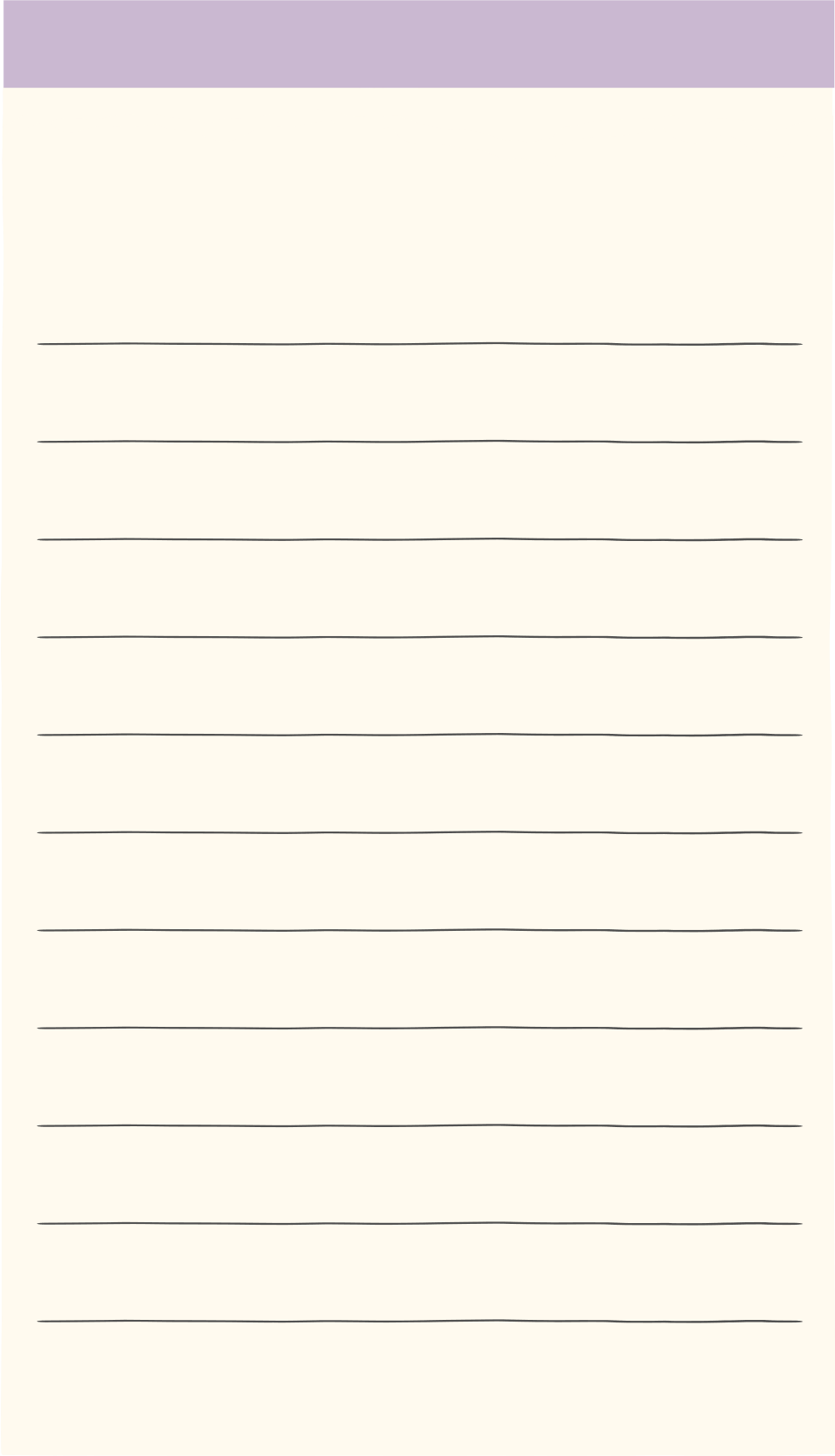 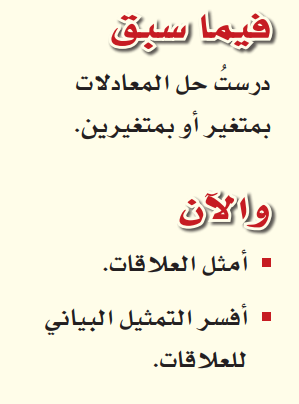 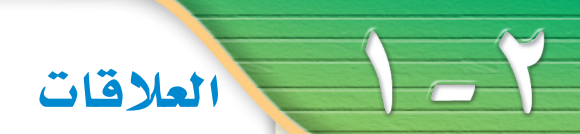 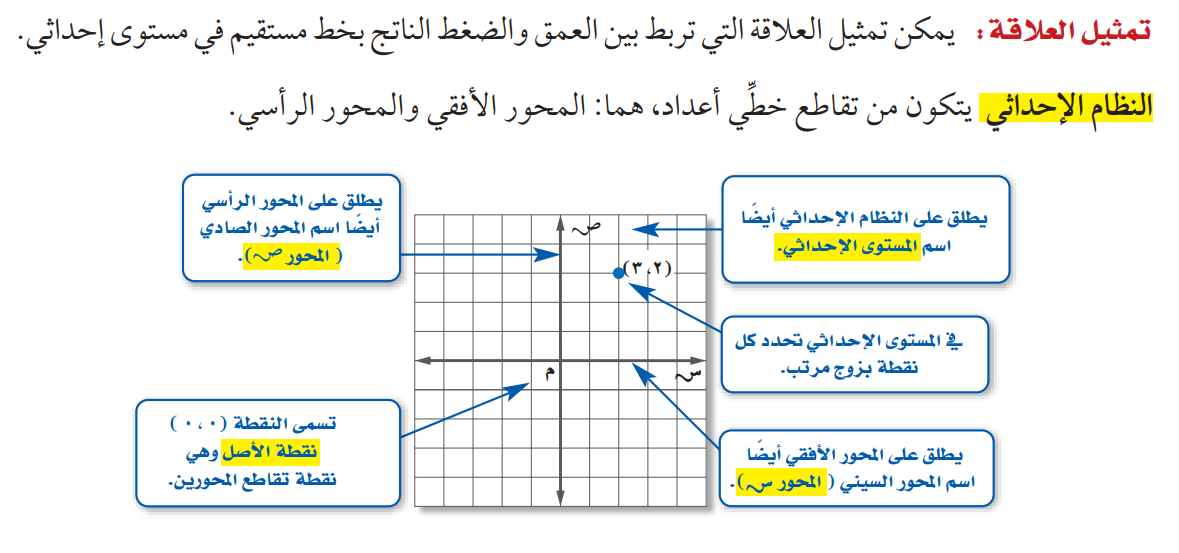 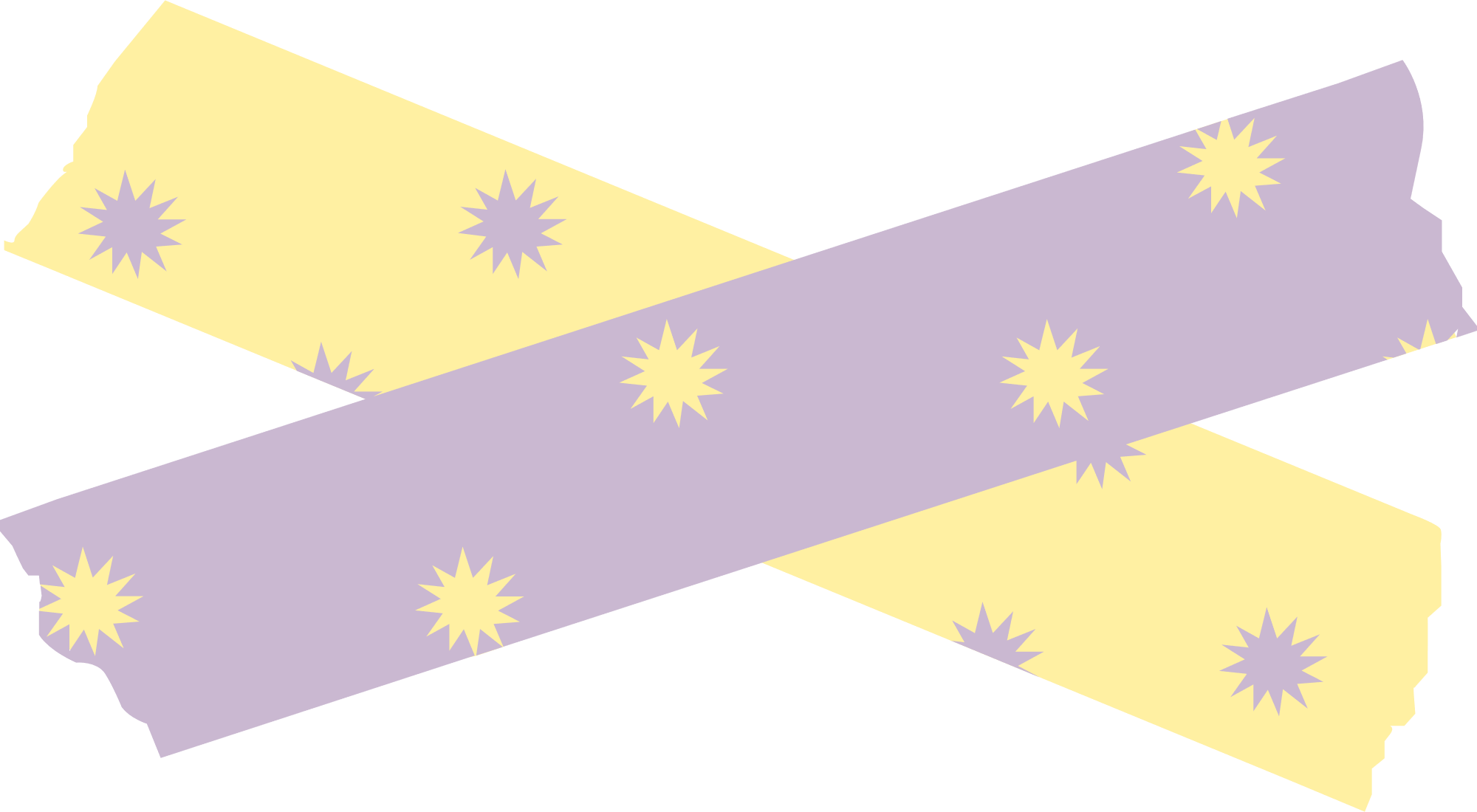 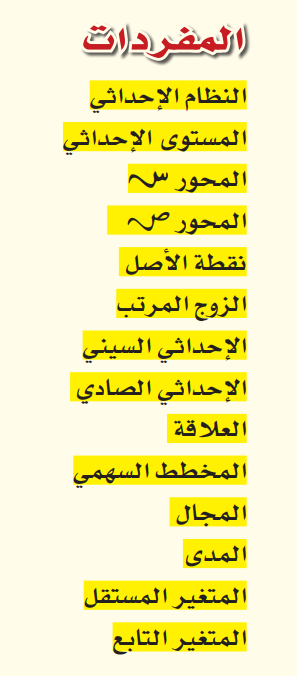 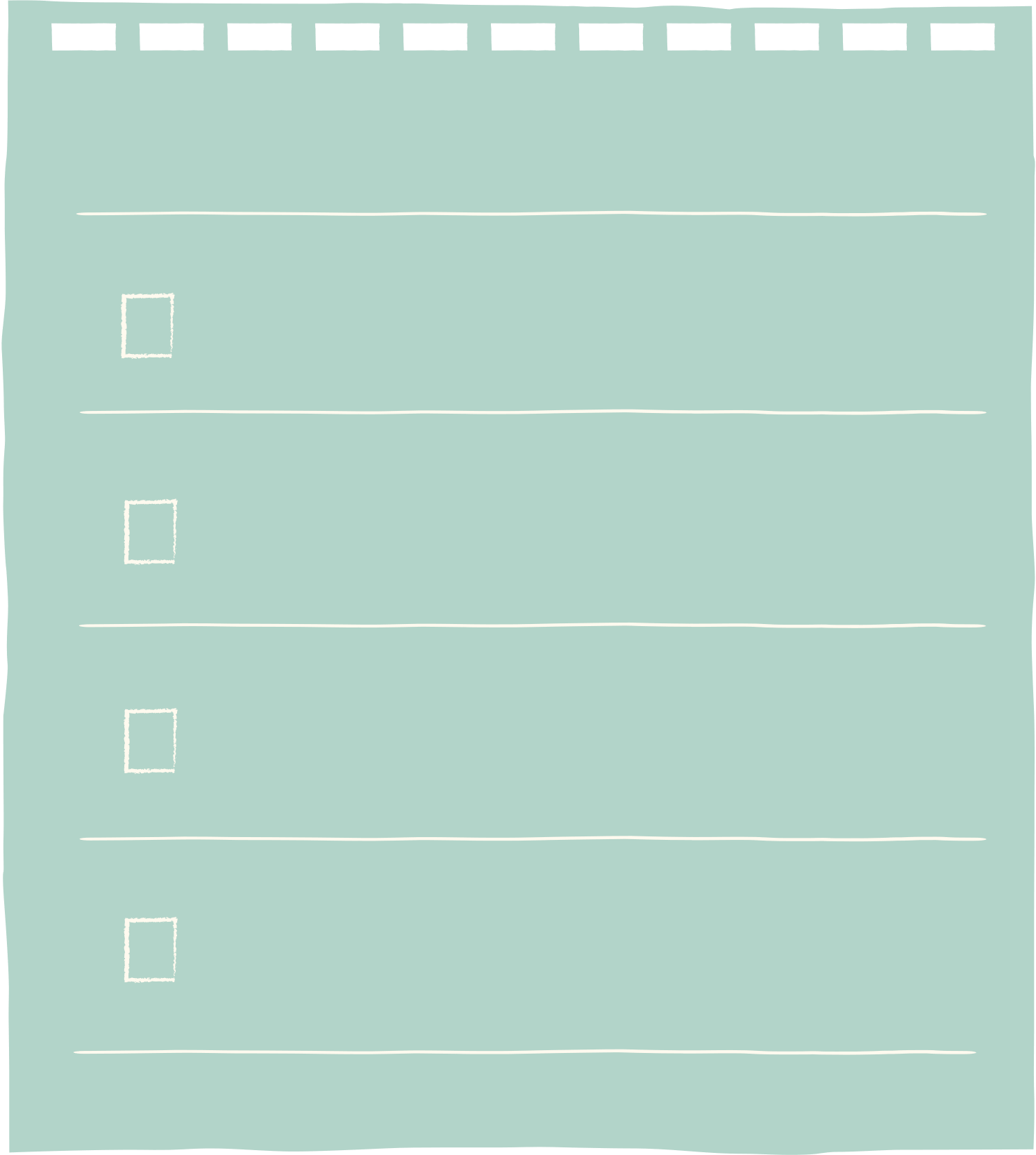 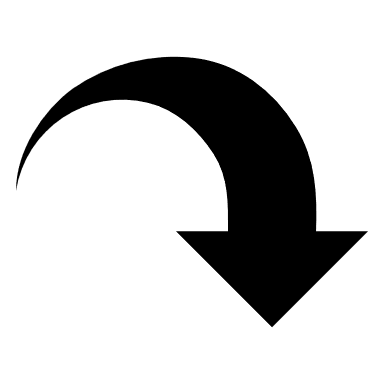 ص/ 50
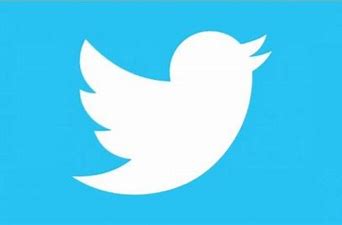 @mimaalth
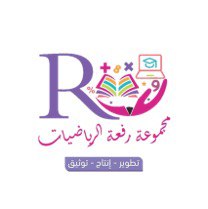 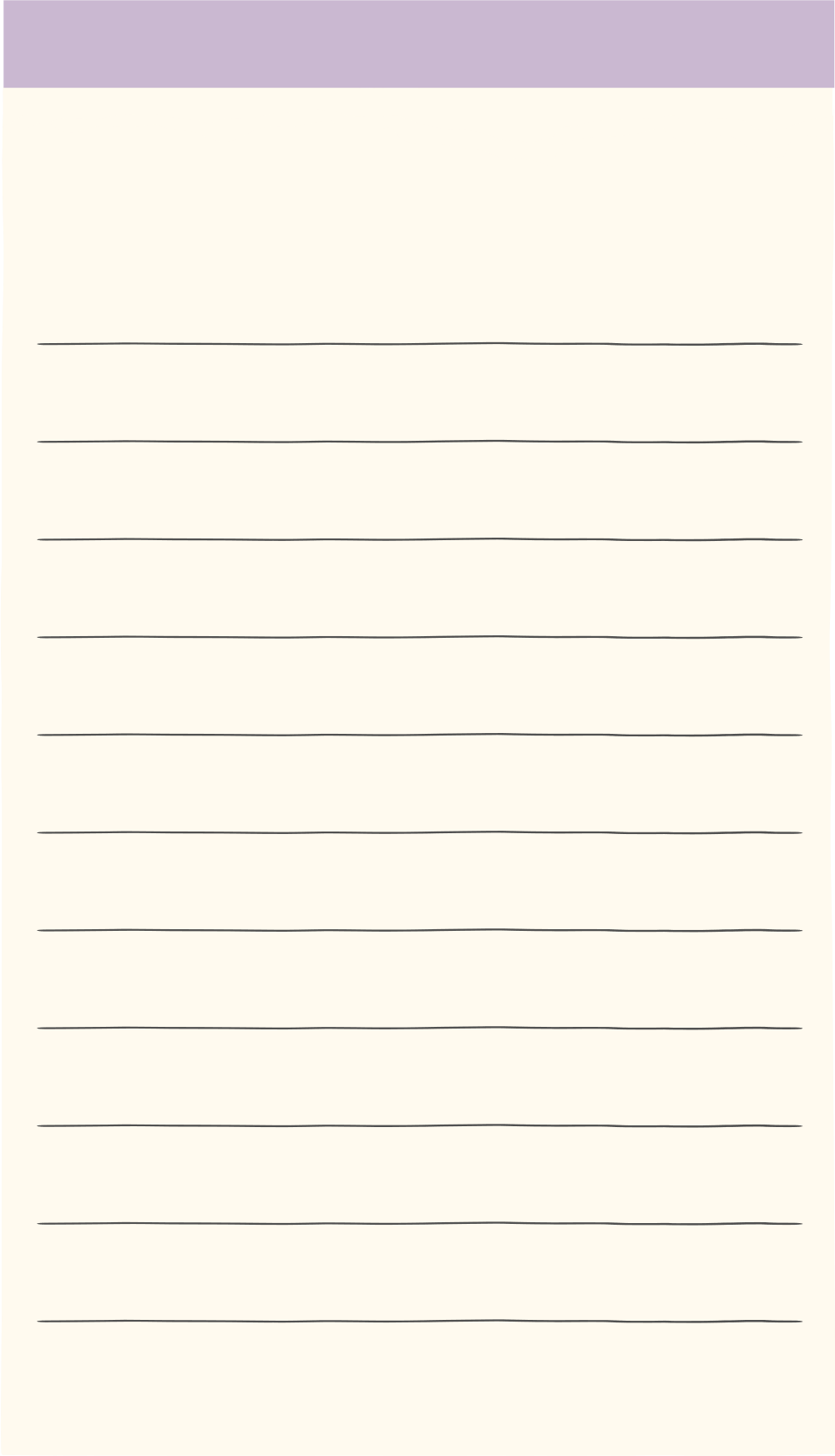 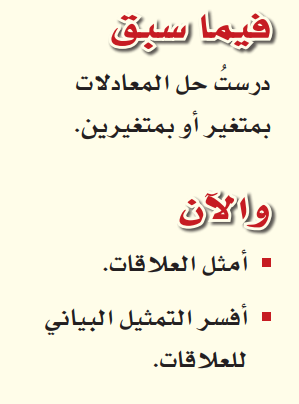 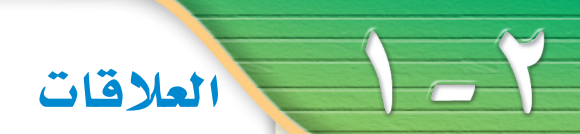 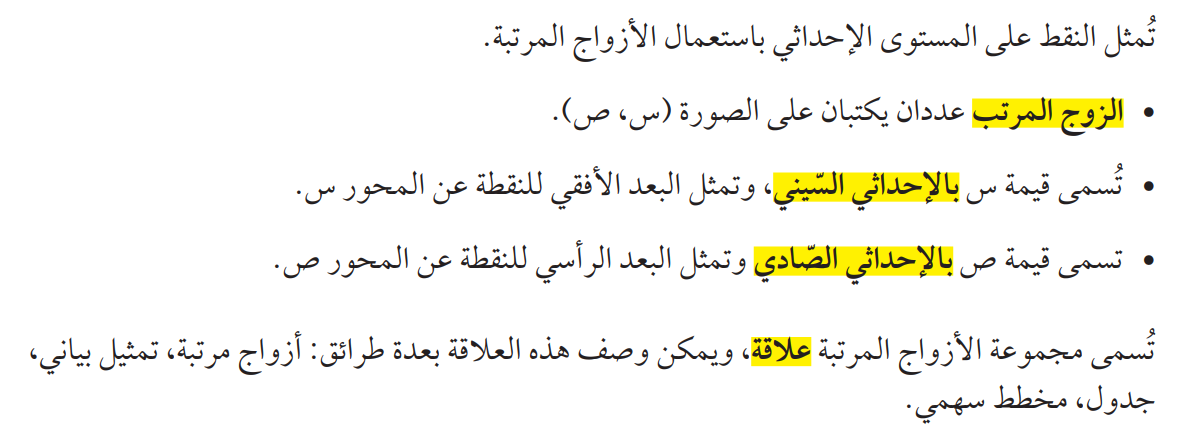 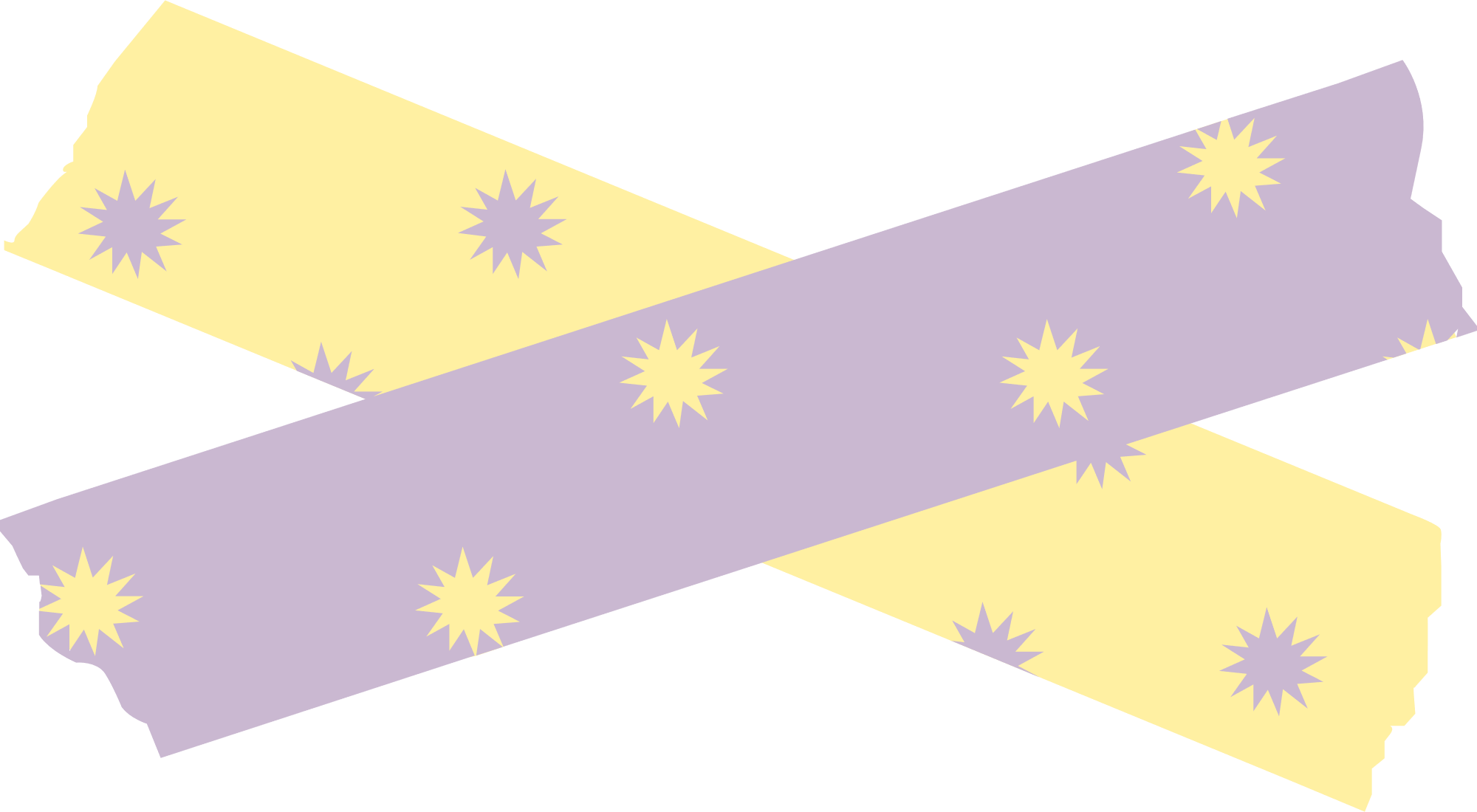 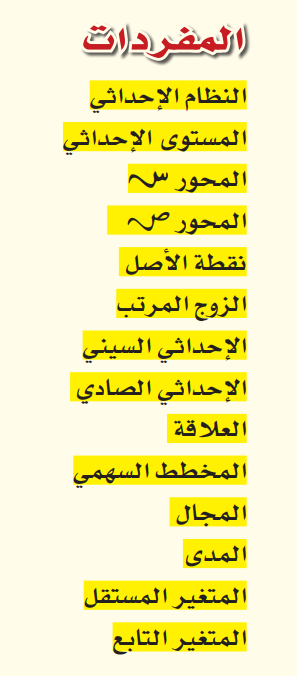 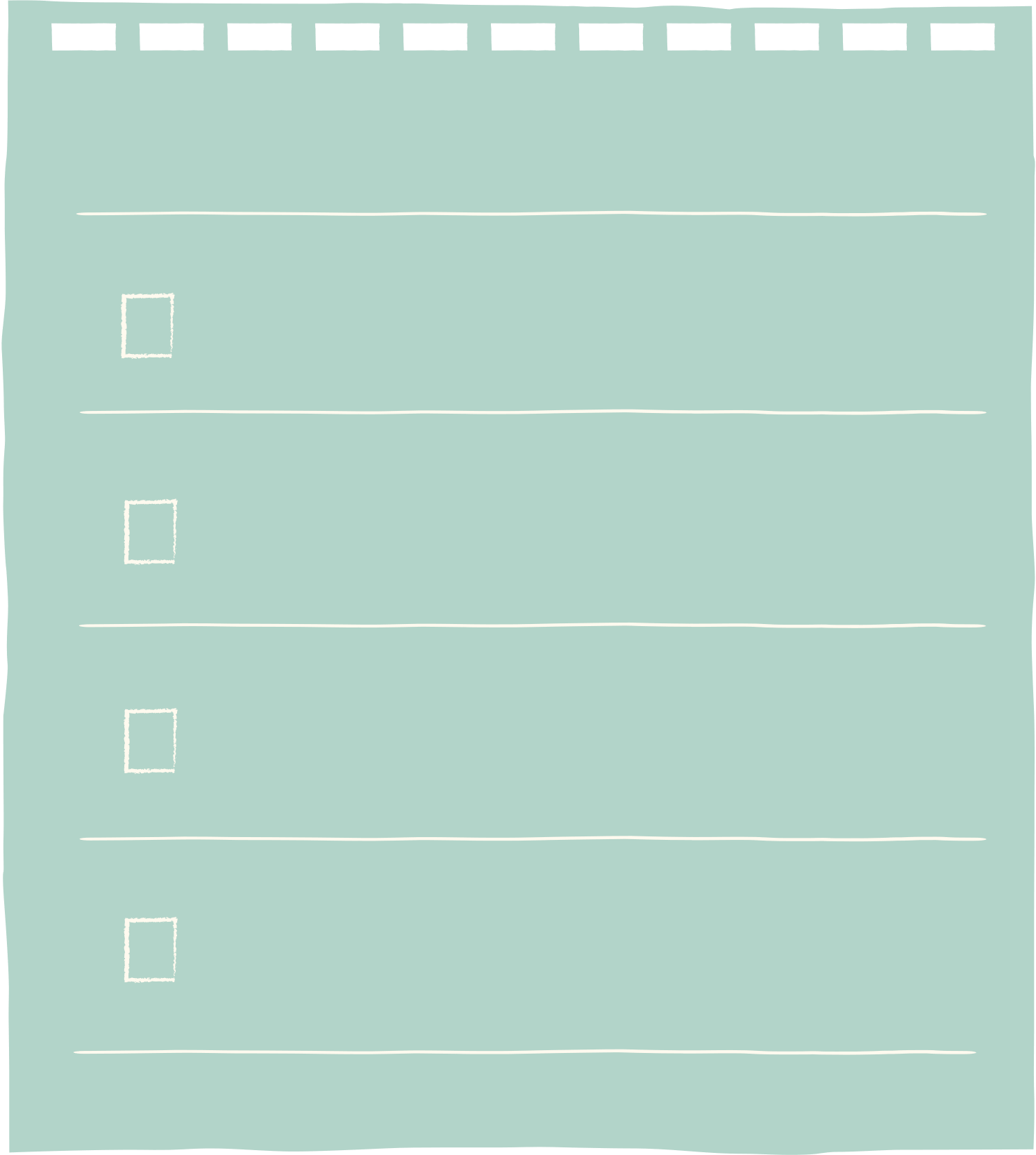 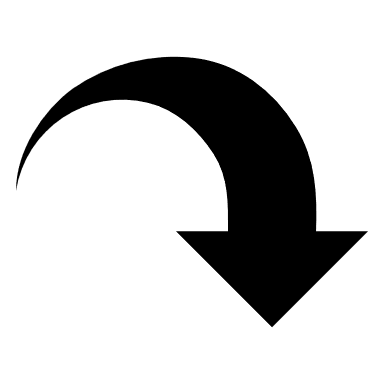 ص/ 50
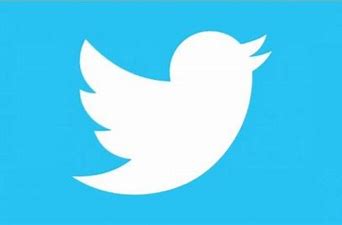 @mimaalth
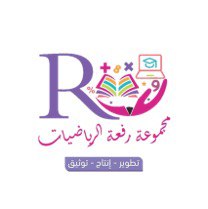 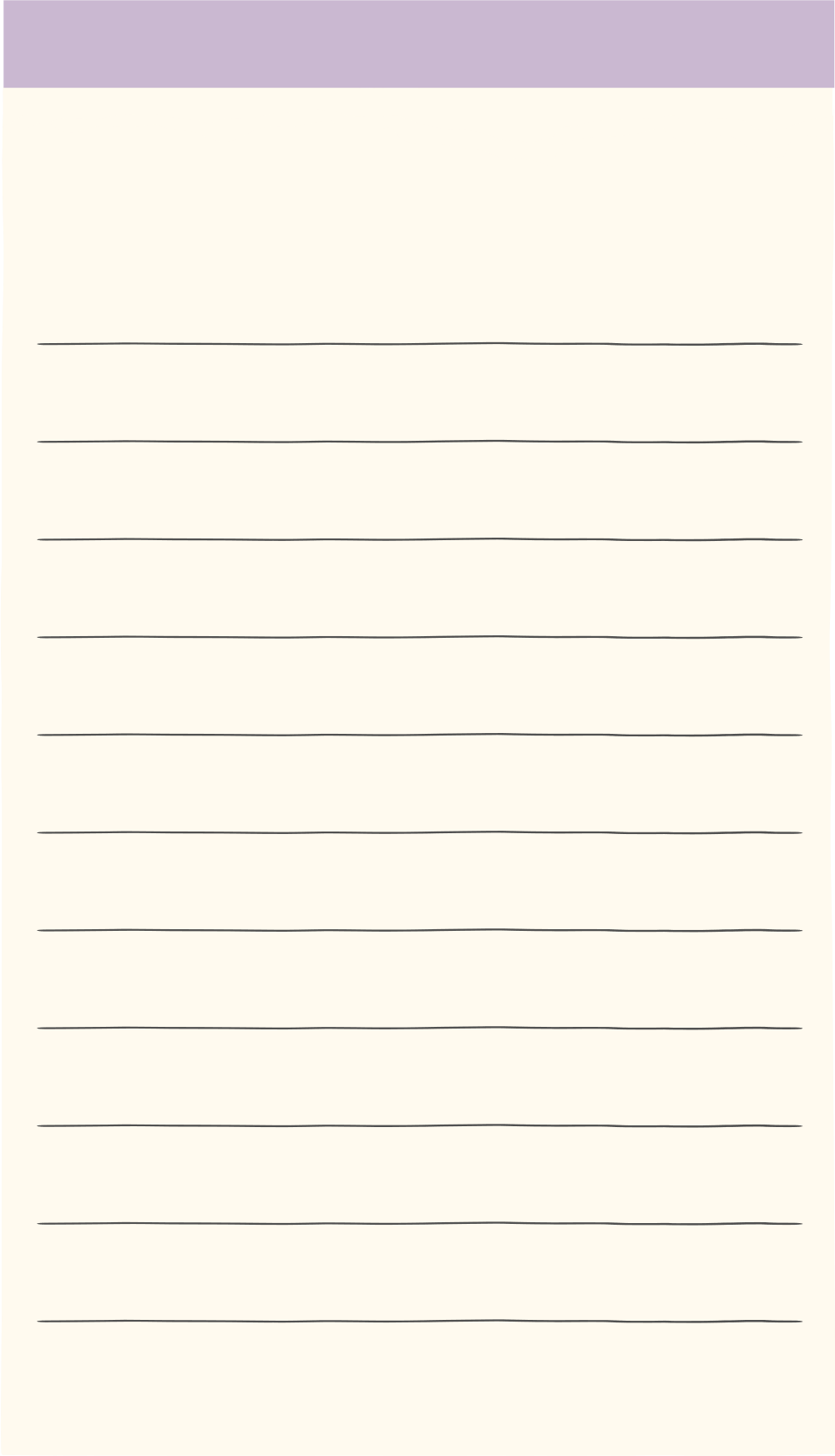 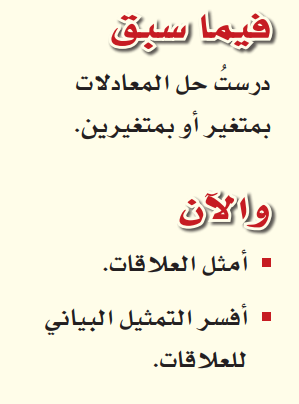 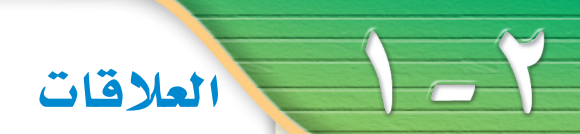 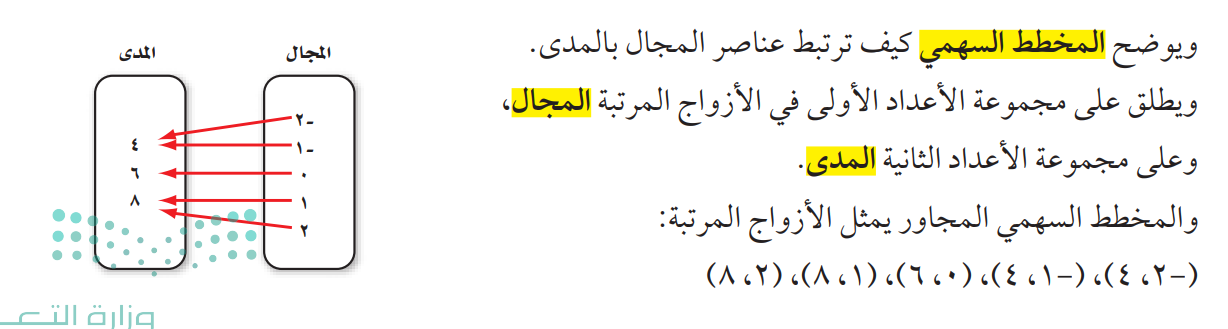 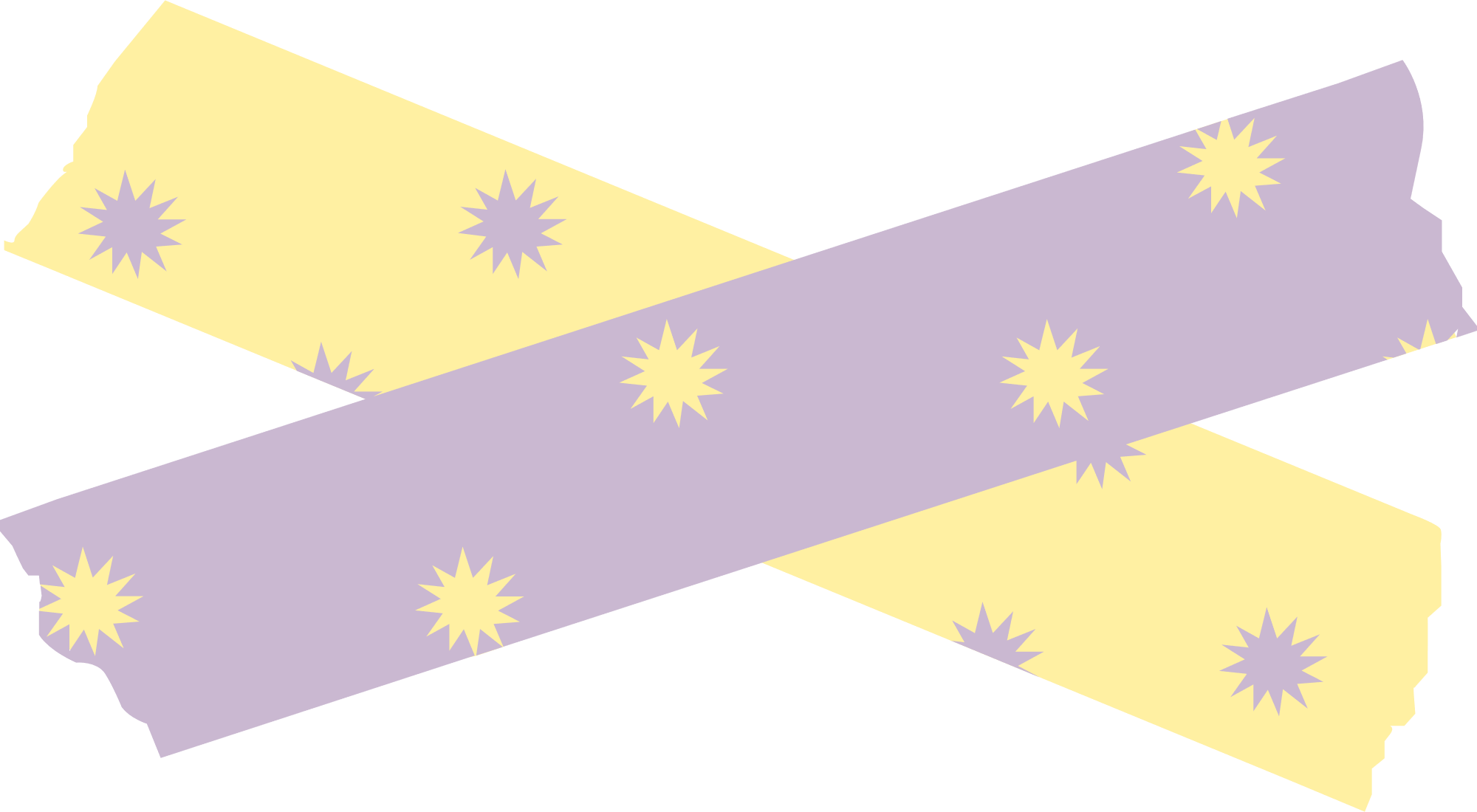 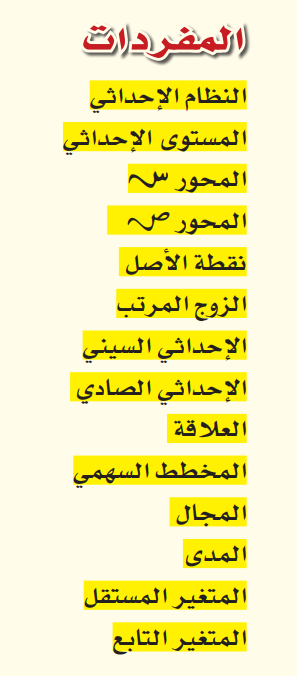 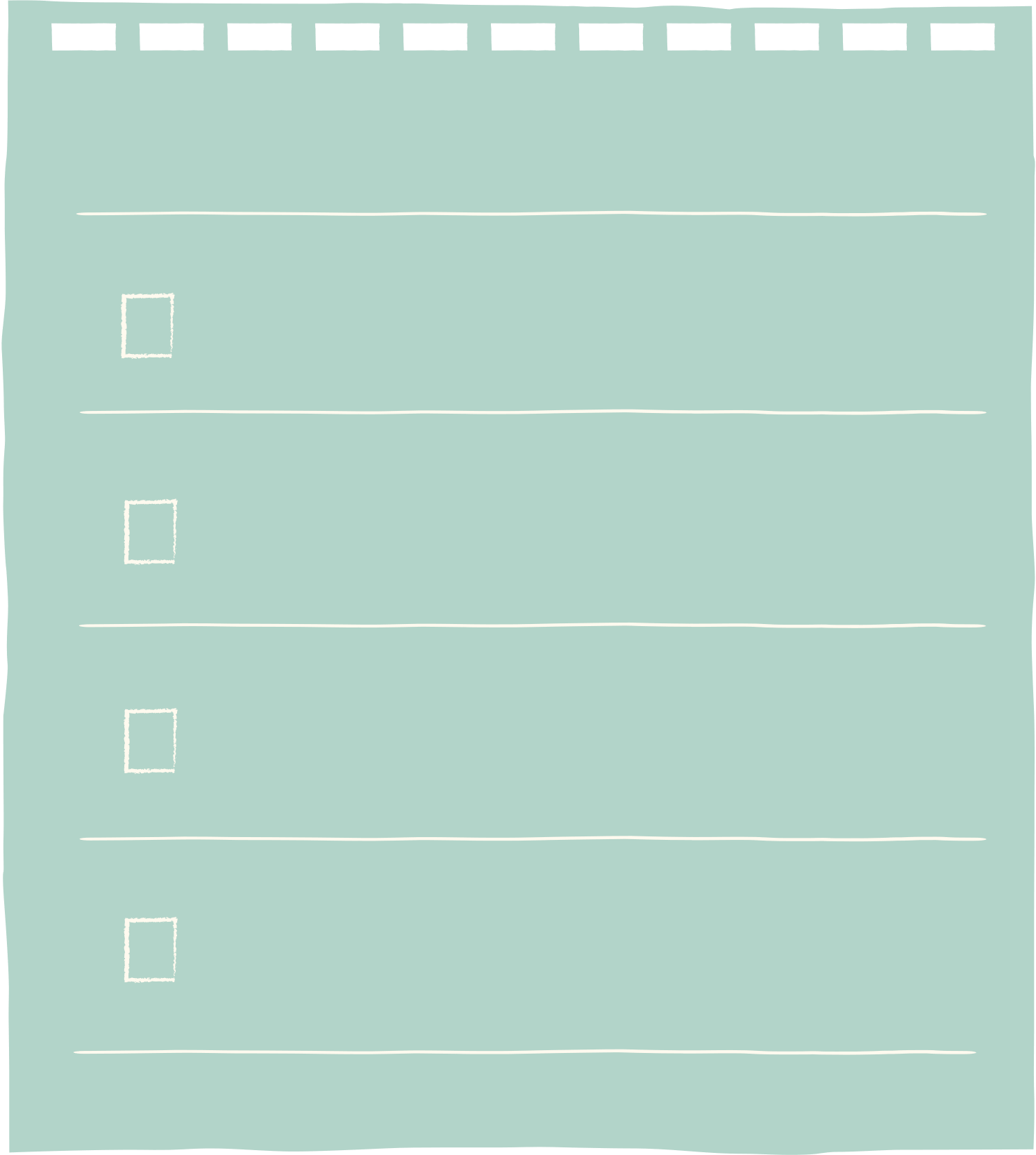 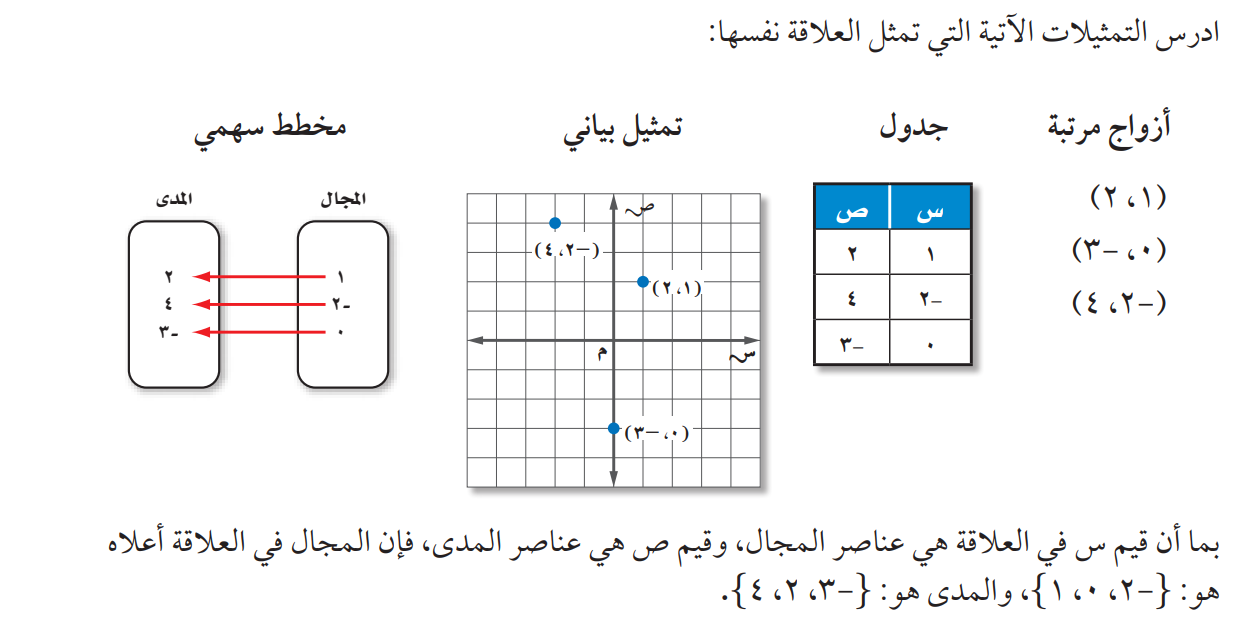 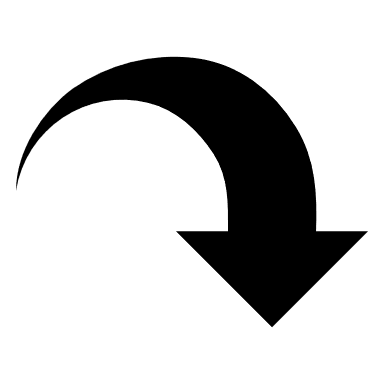 ص/ 51- 50
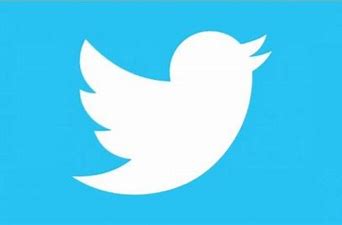 @mimaalth
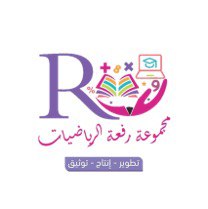 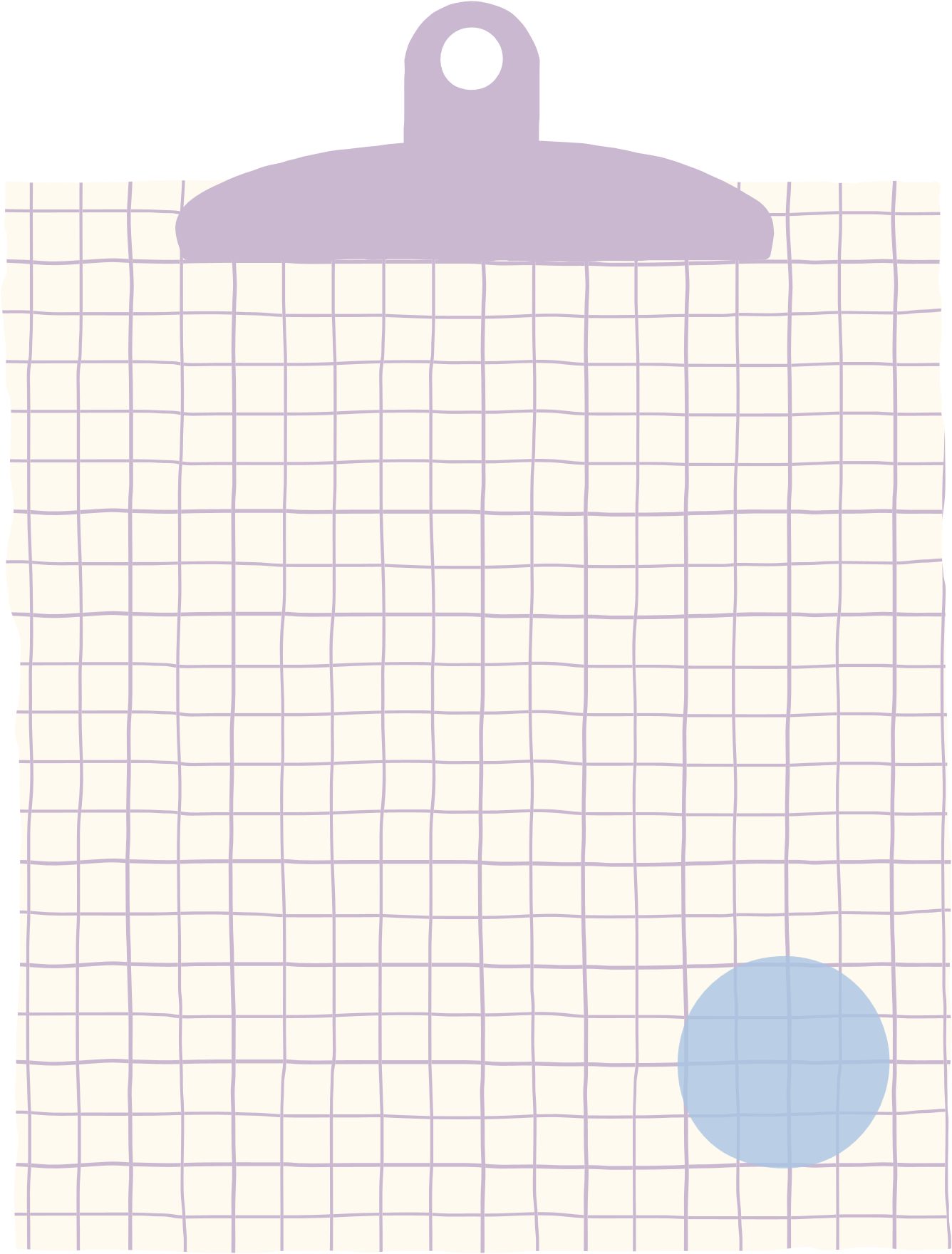 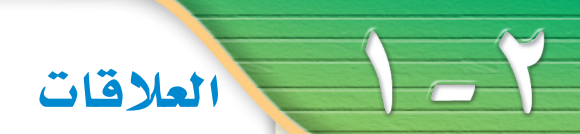 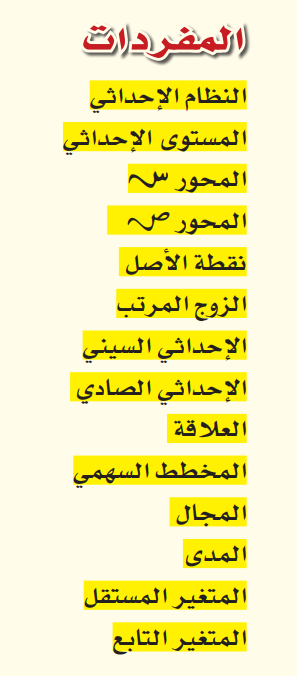 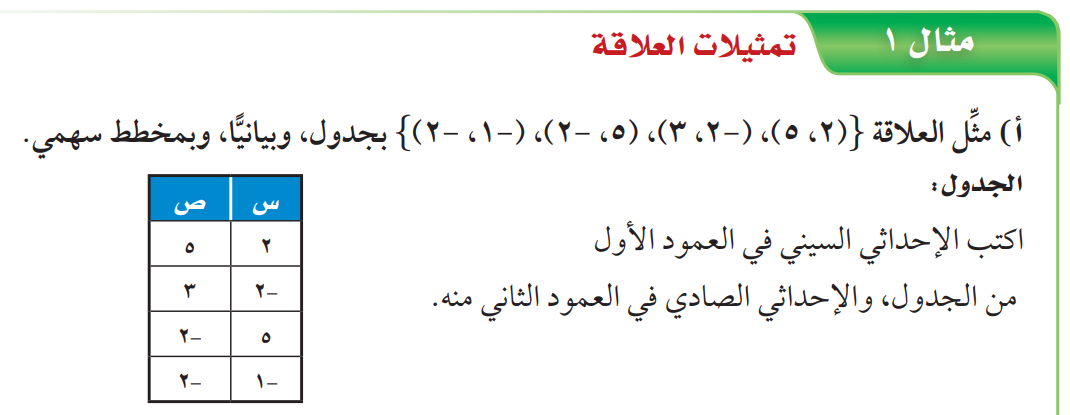 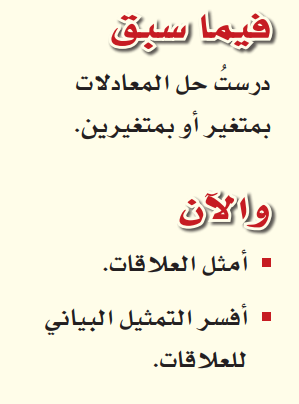 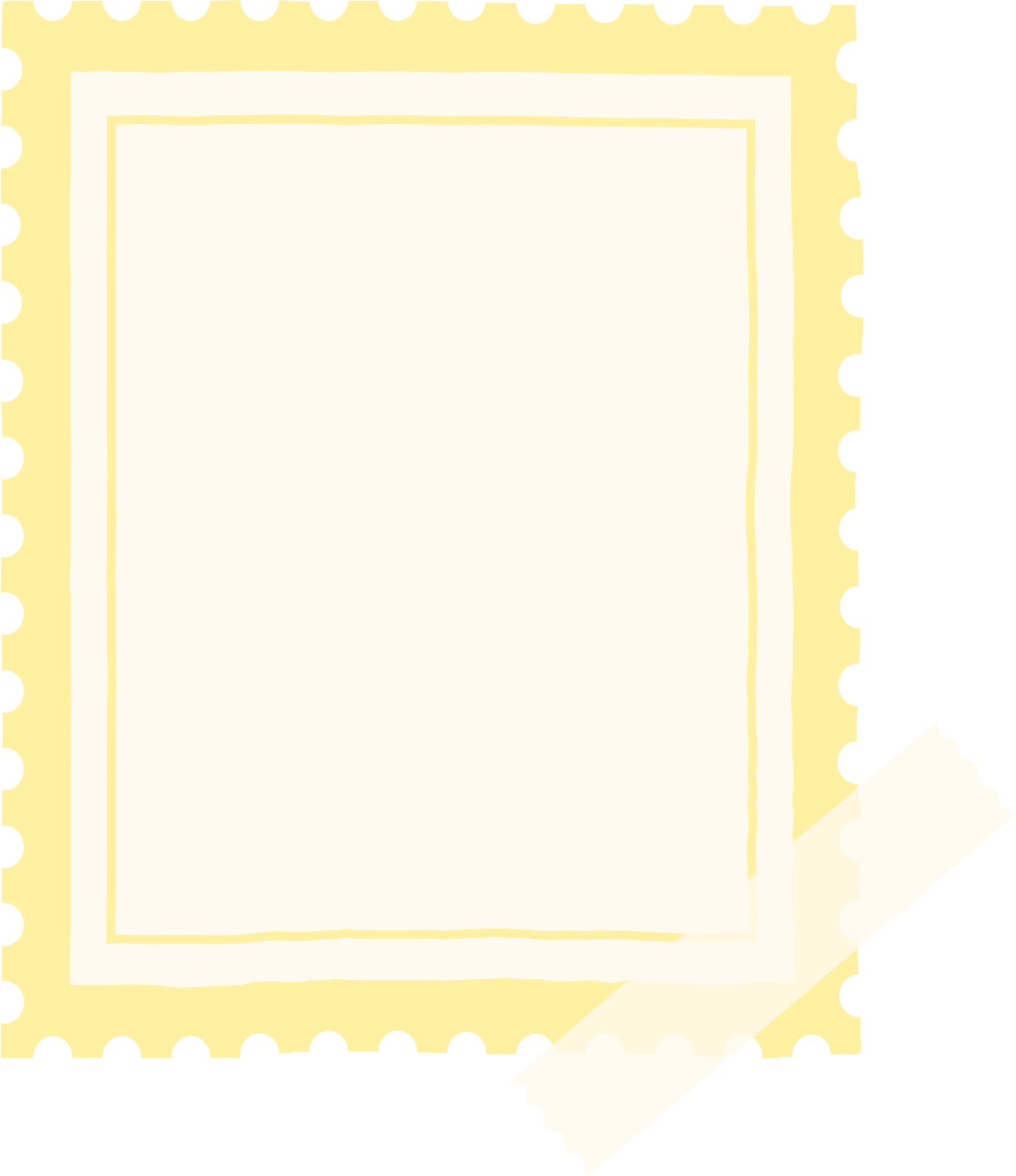 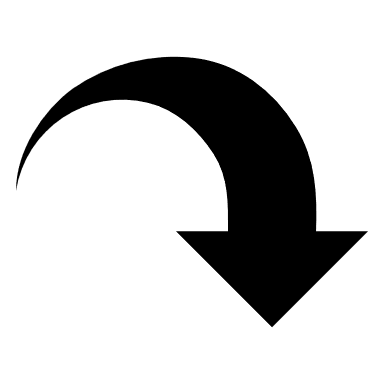 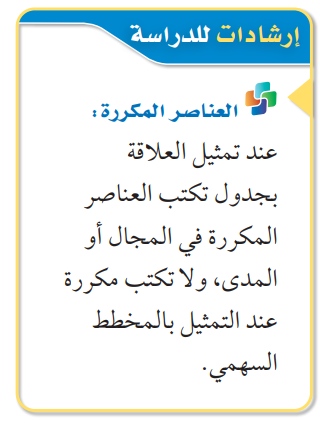 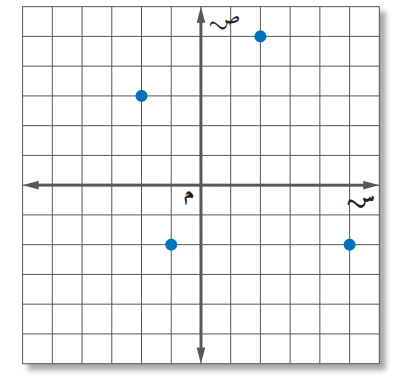 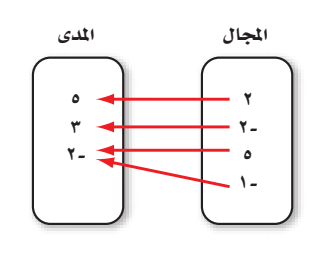 ص/ 51
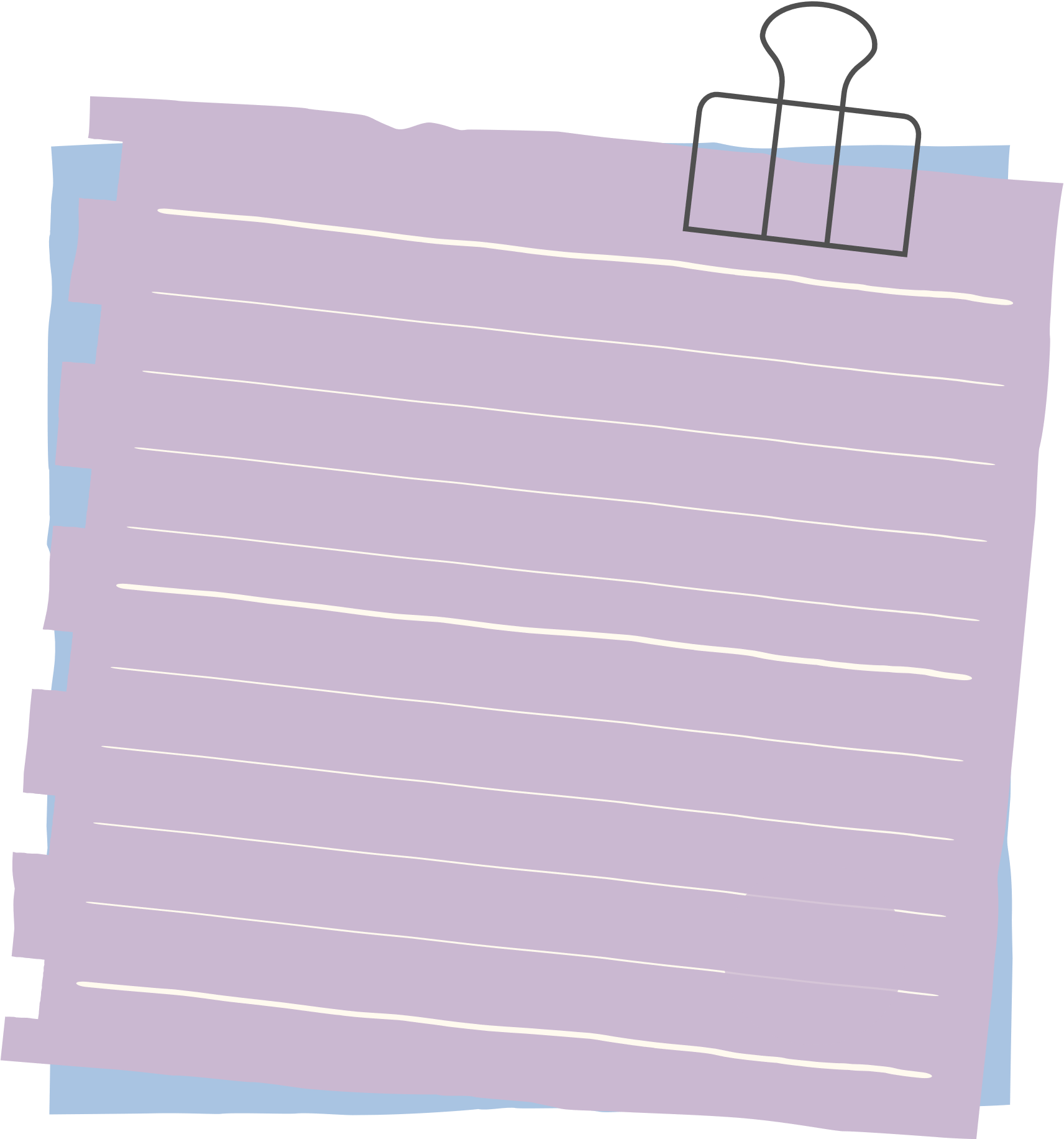 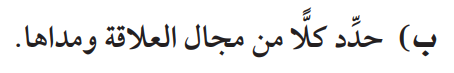 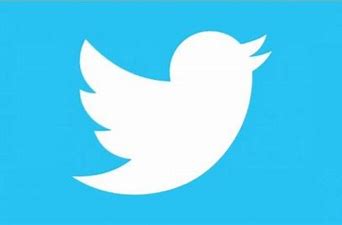 @mimaalth
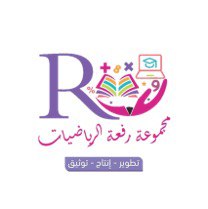 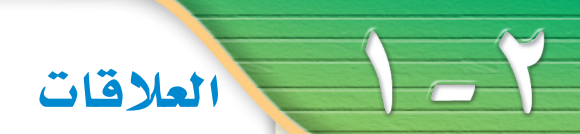 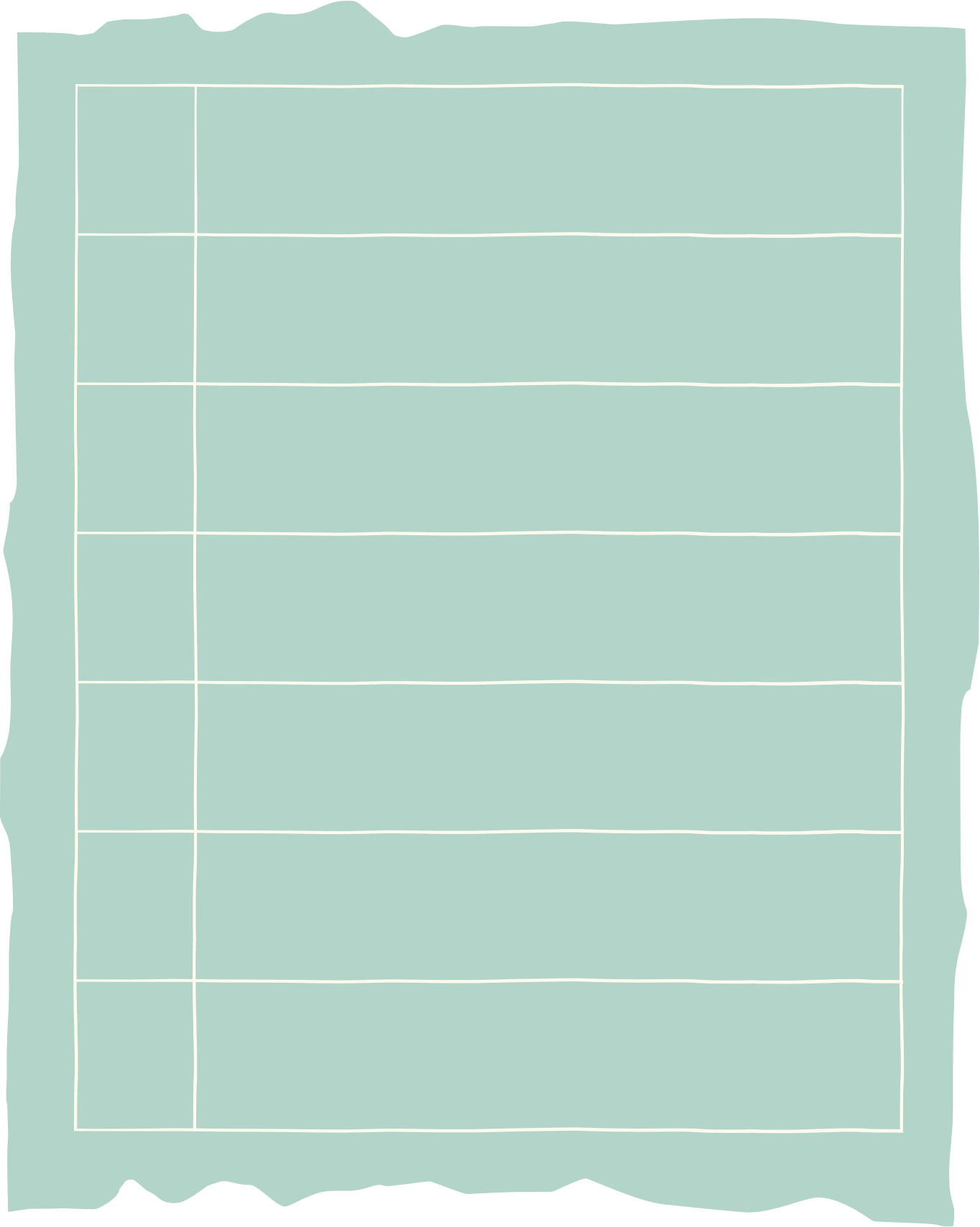 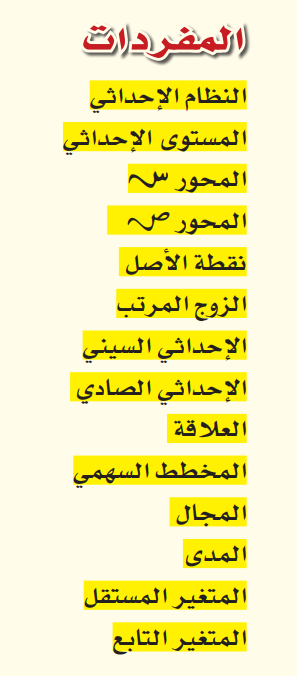 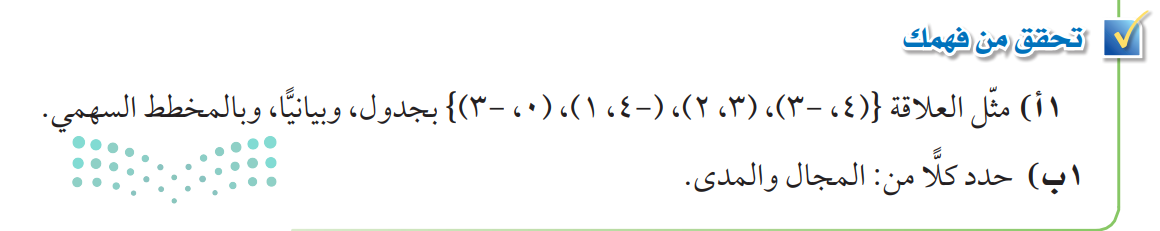 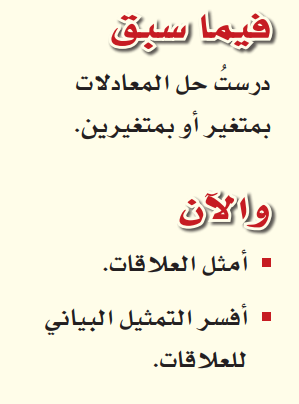 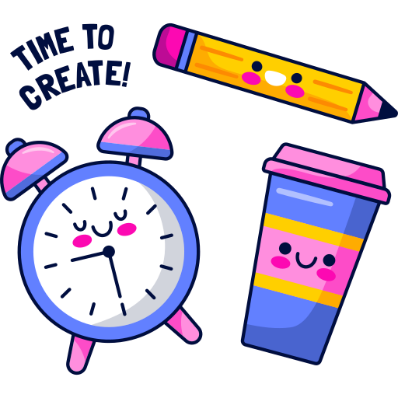 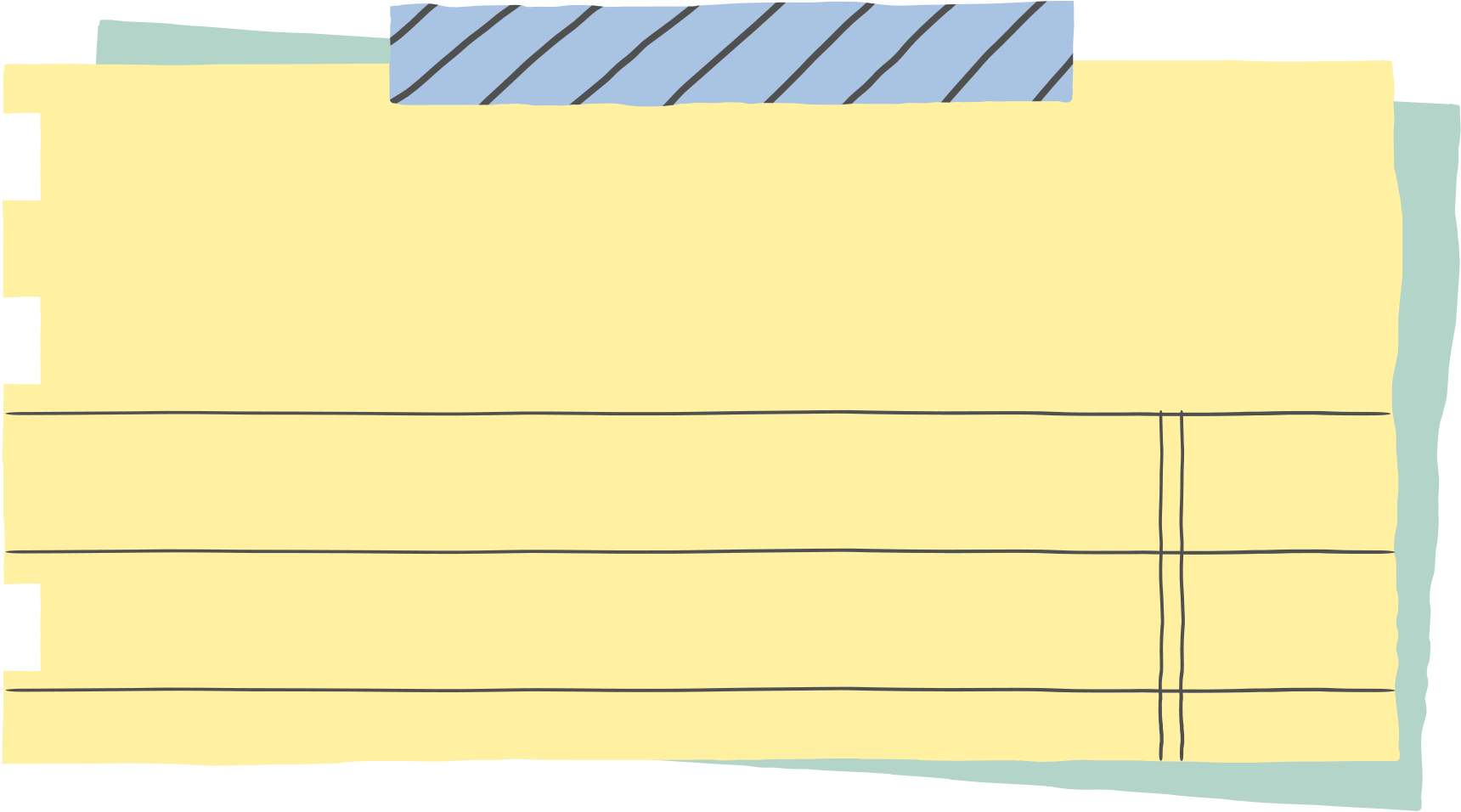 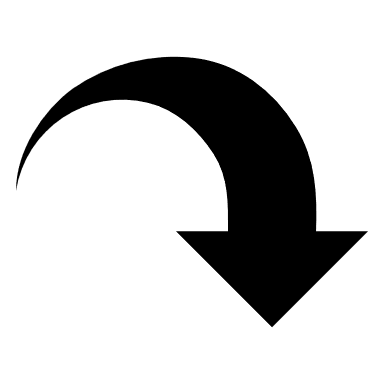 ص/ 51
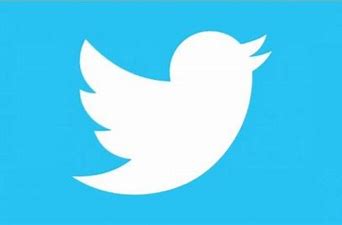 @mimaalth
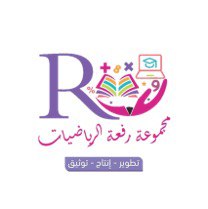 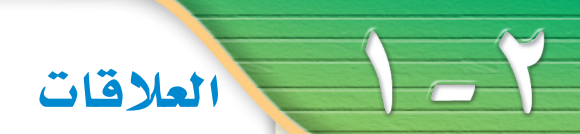 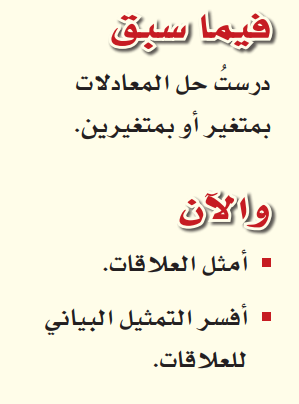 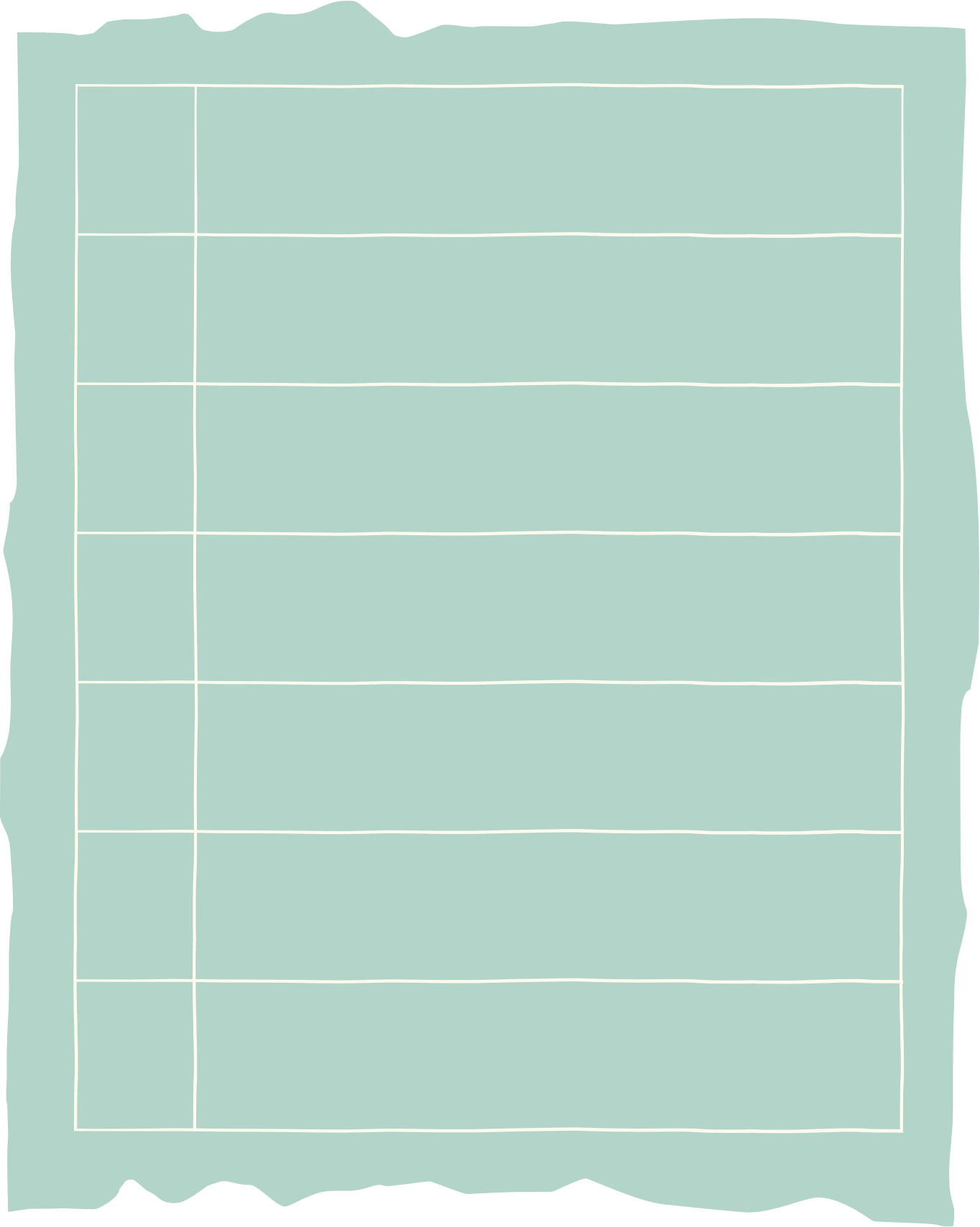 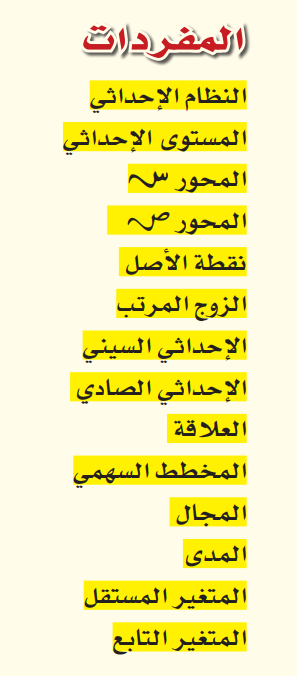 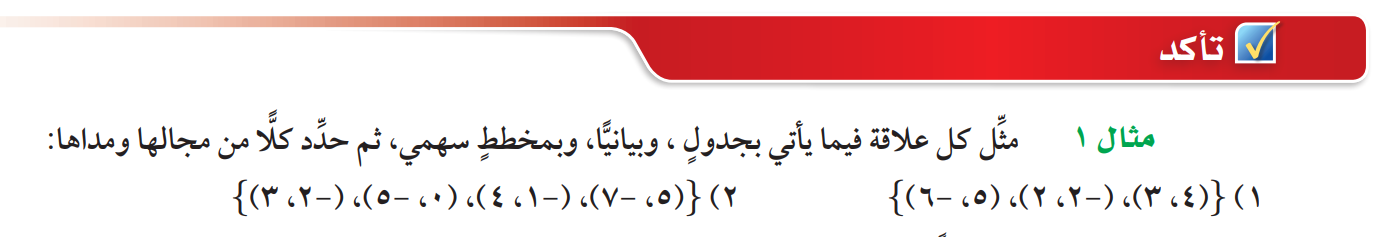 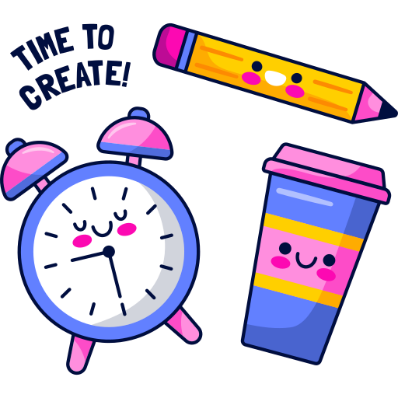 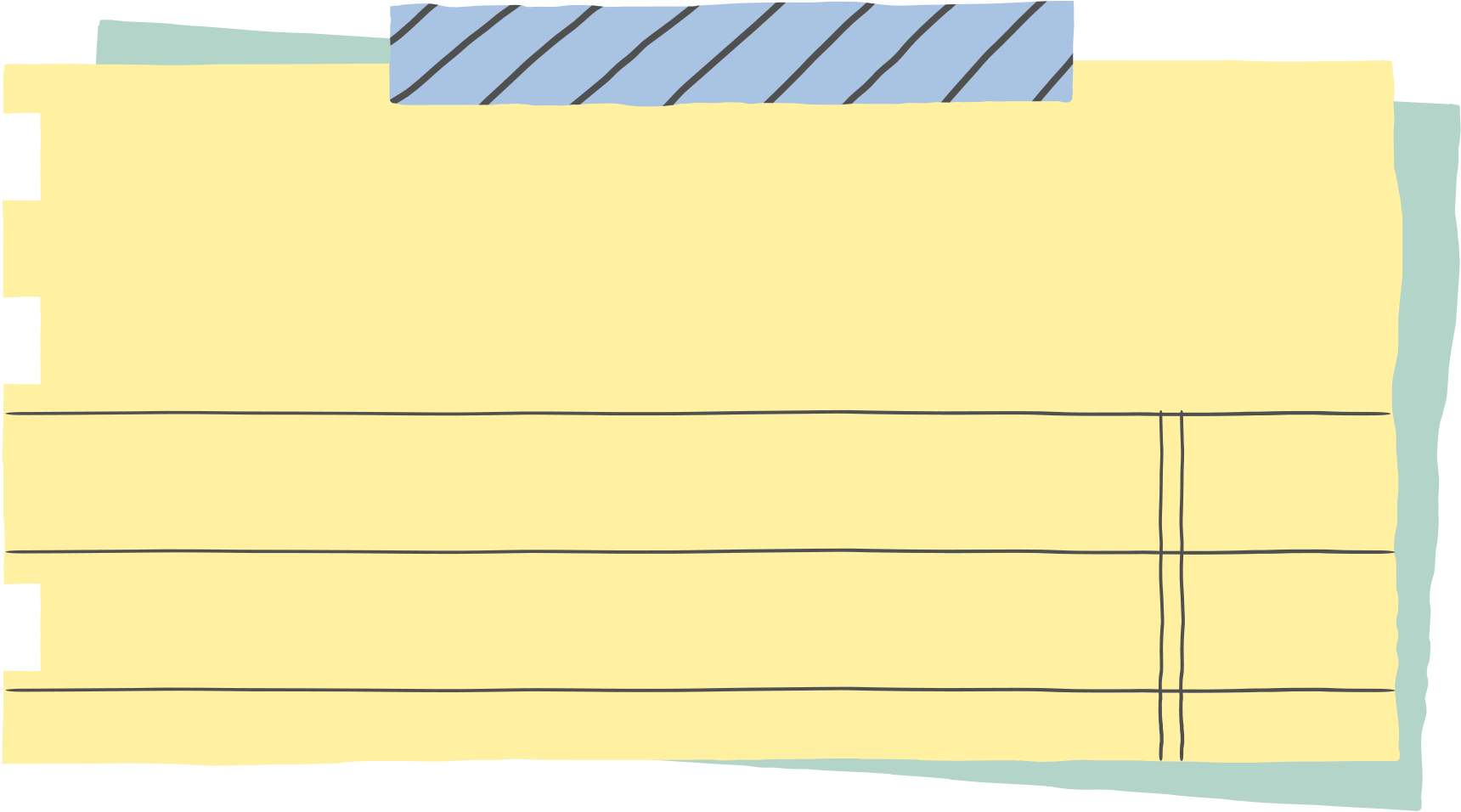 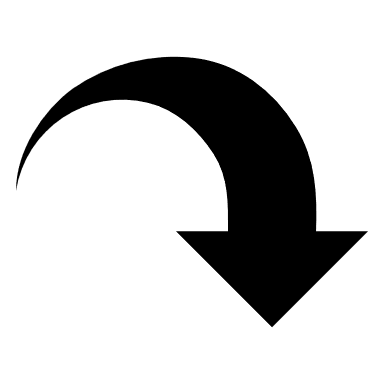 ص/ 53
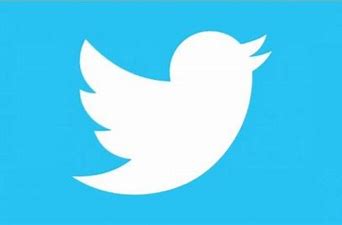 @mimaalth
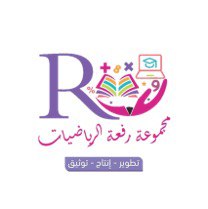 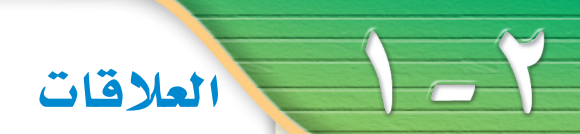 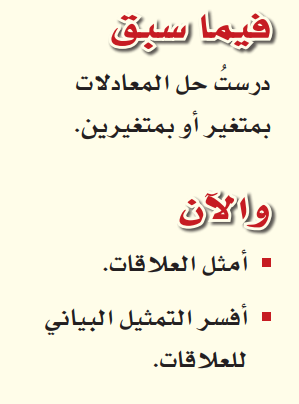 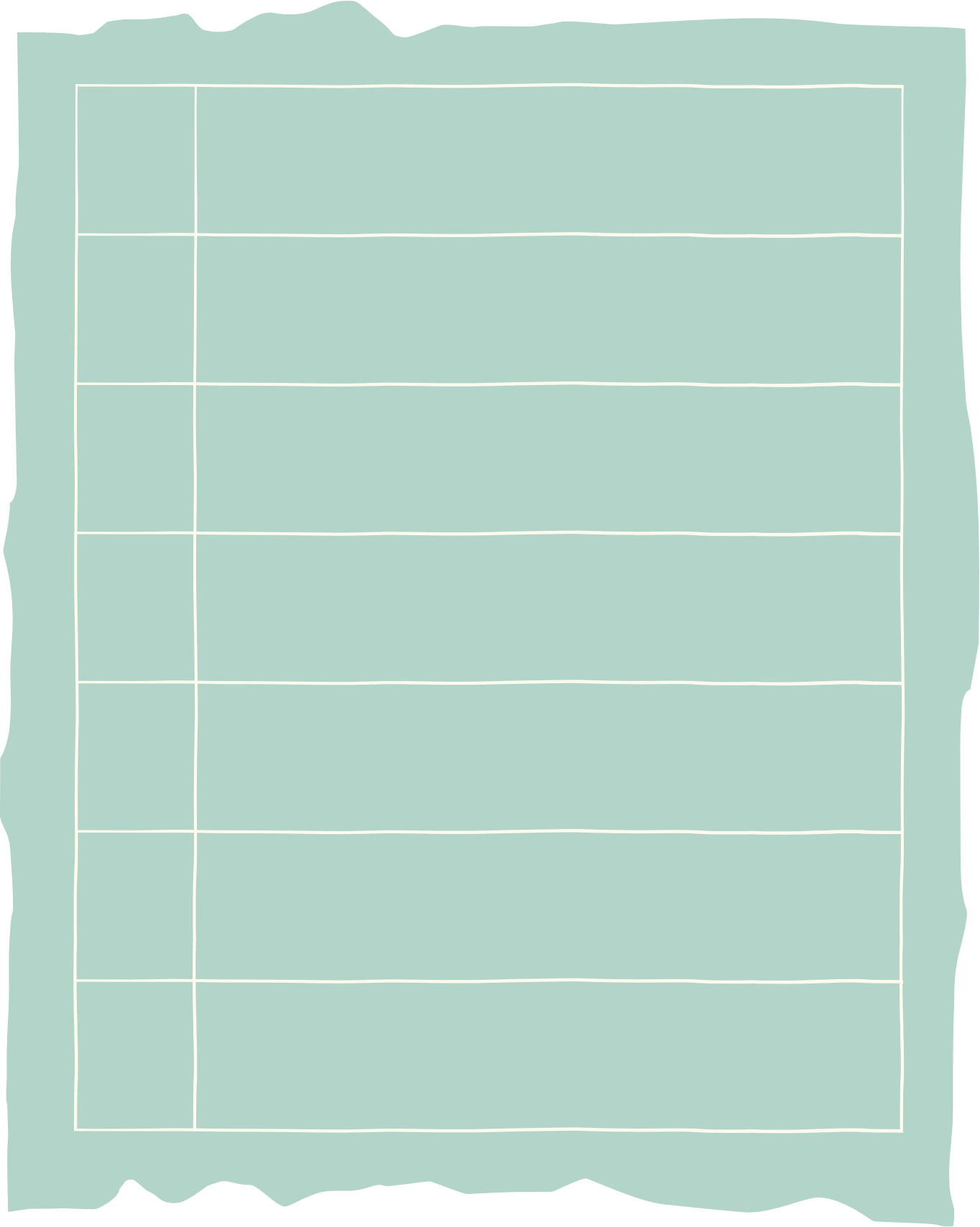 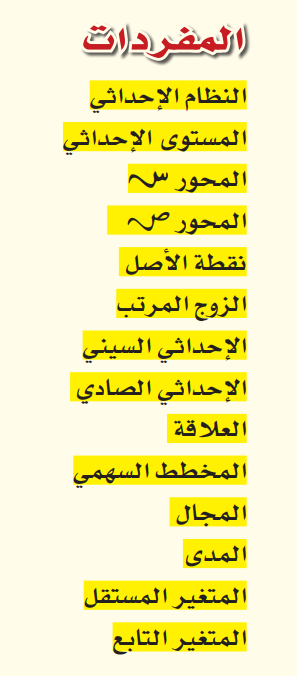 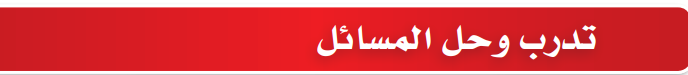 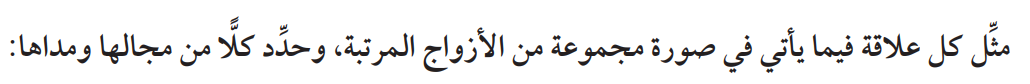 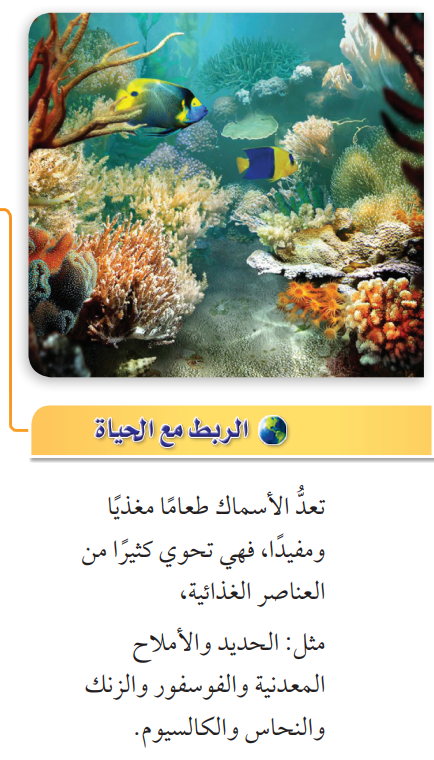 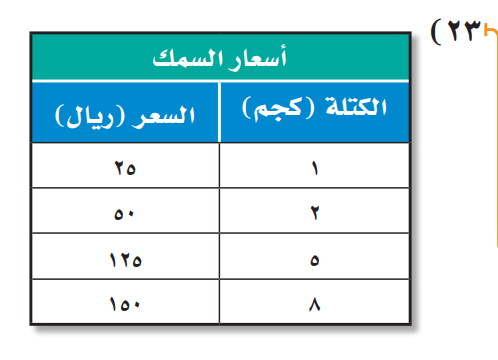 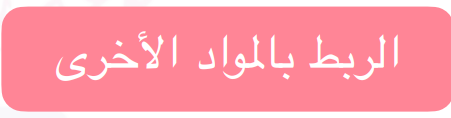 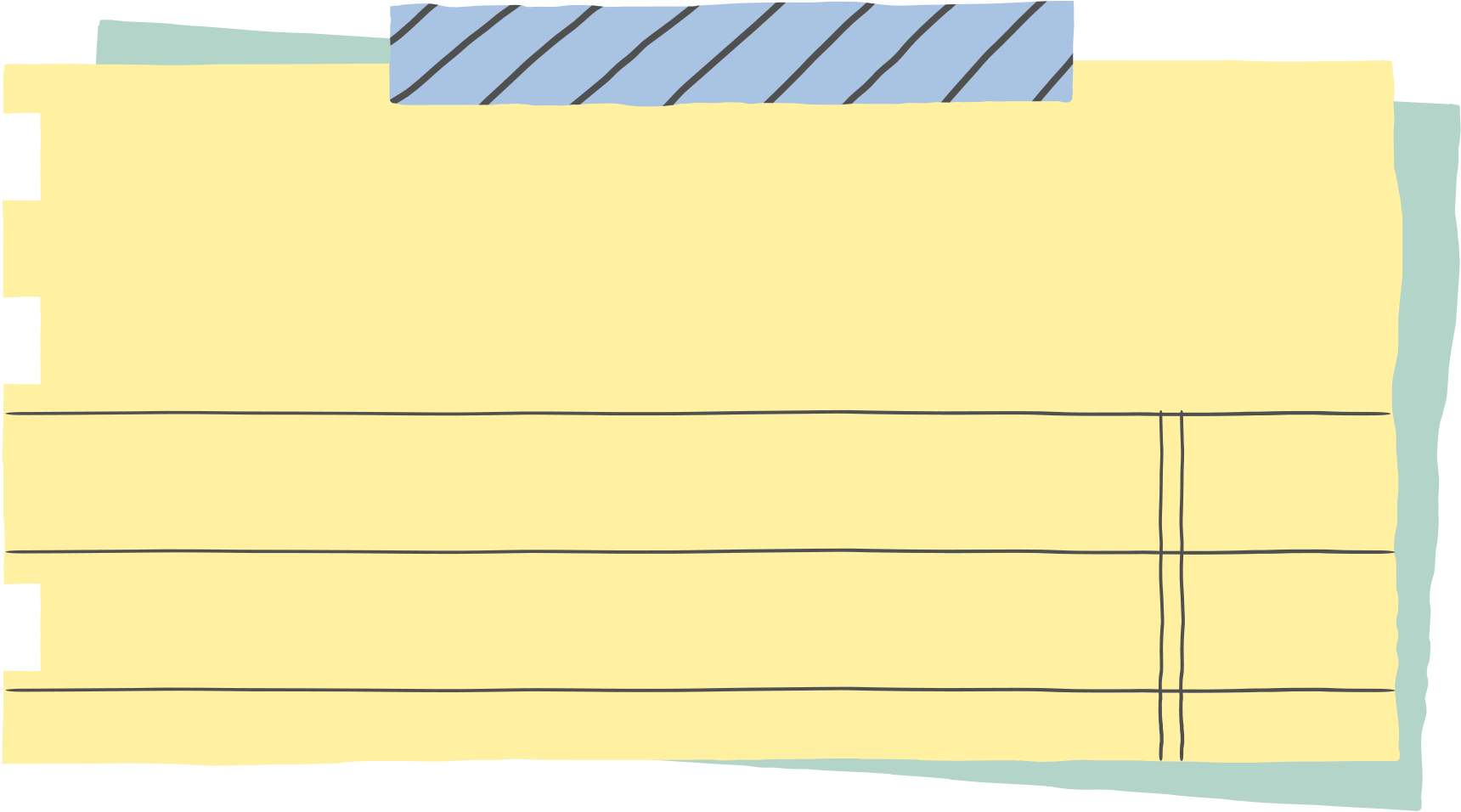 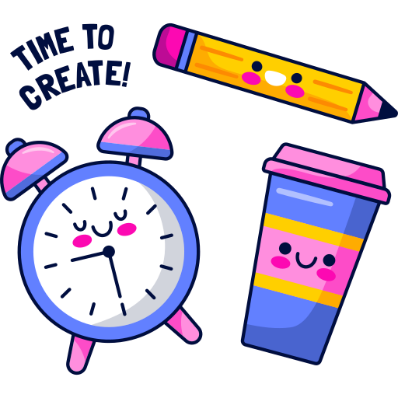 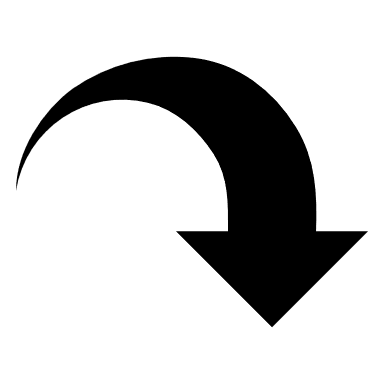 ص/ 54
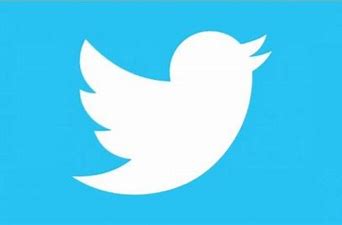 @mimaalth
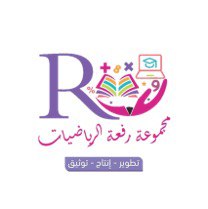 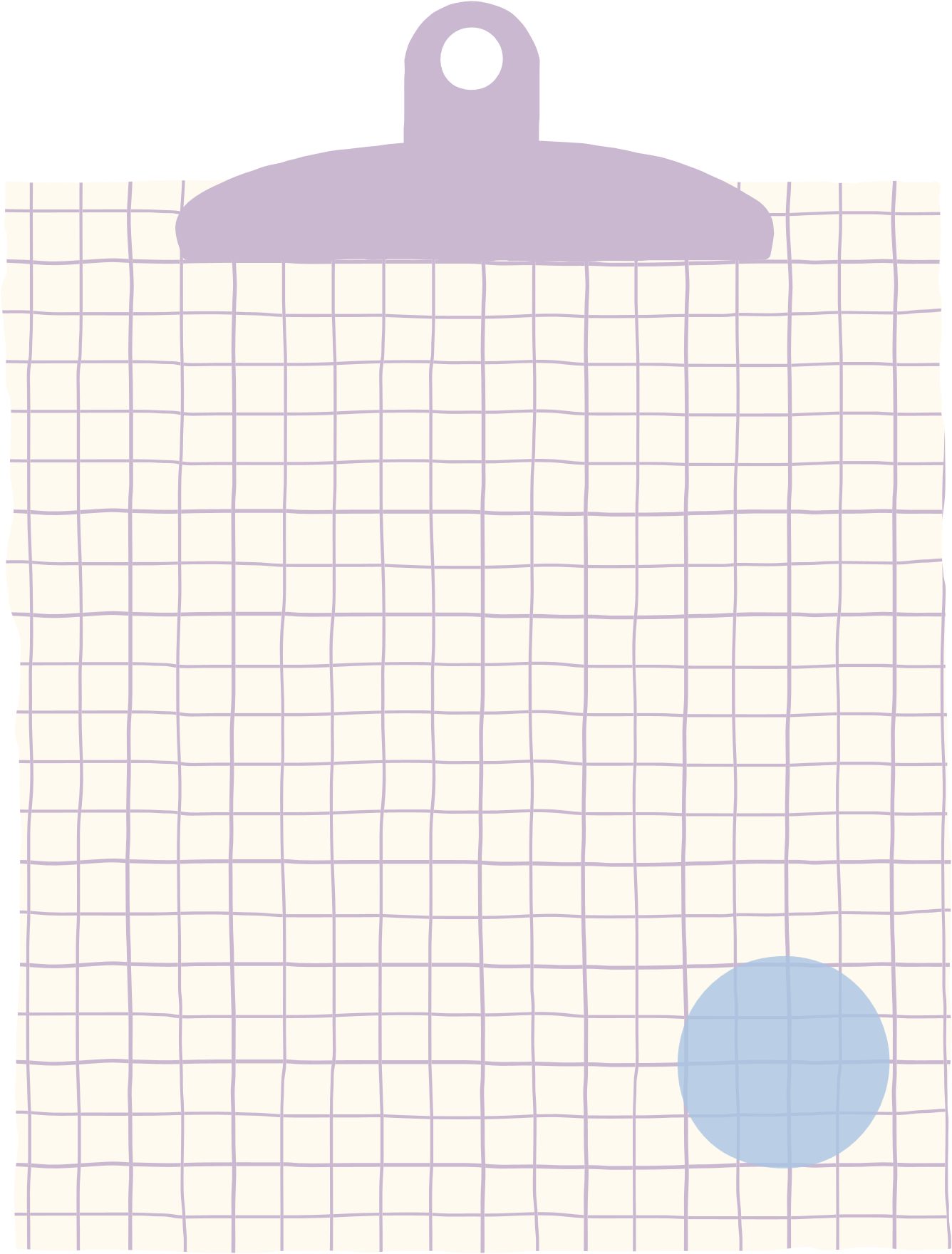 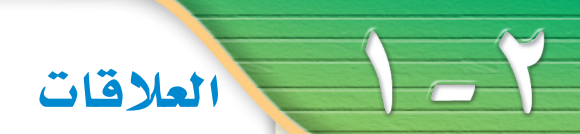 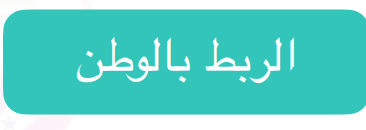 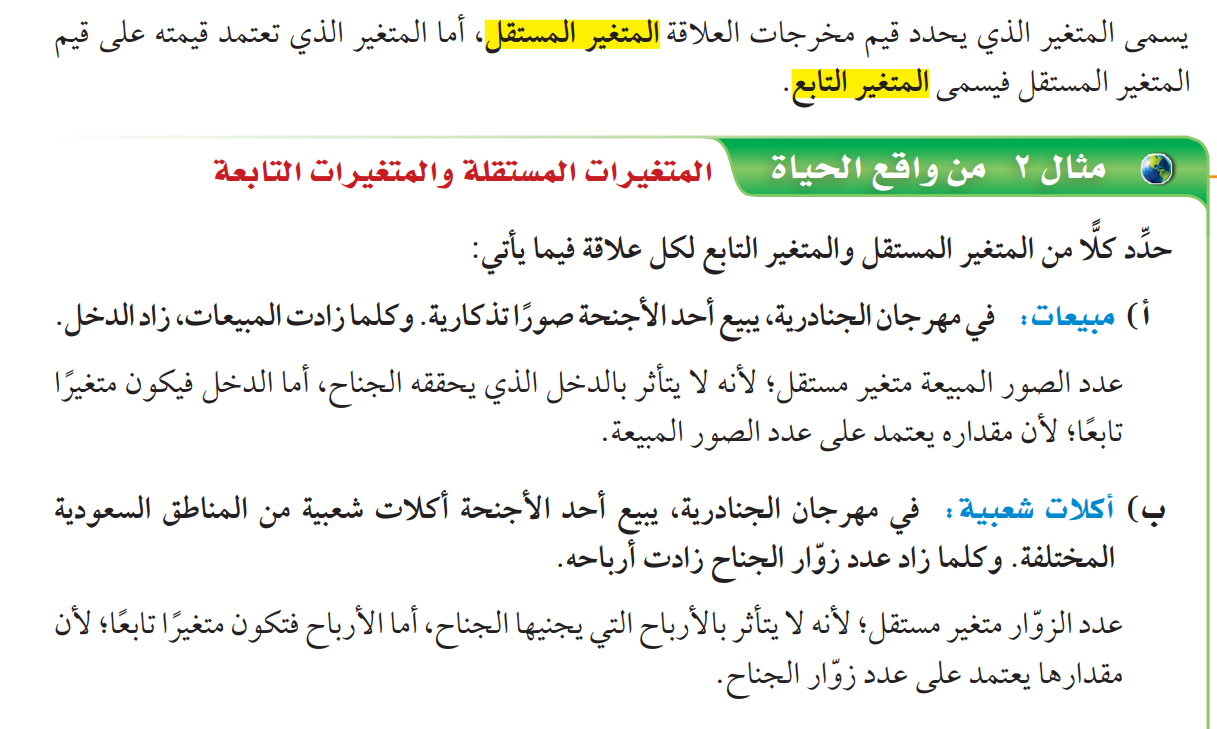 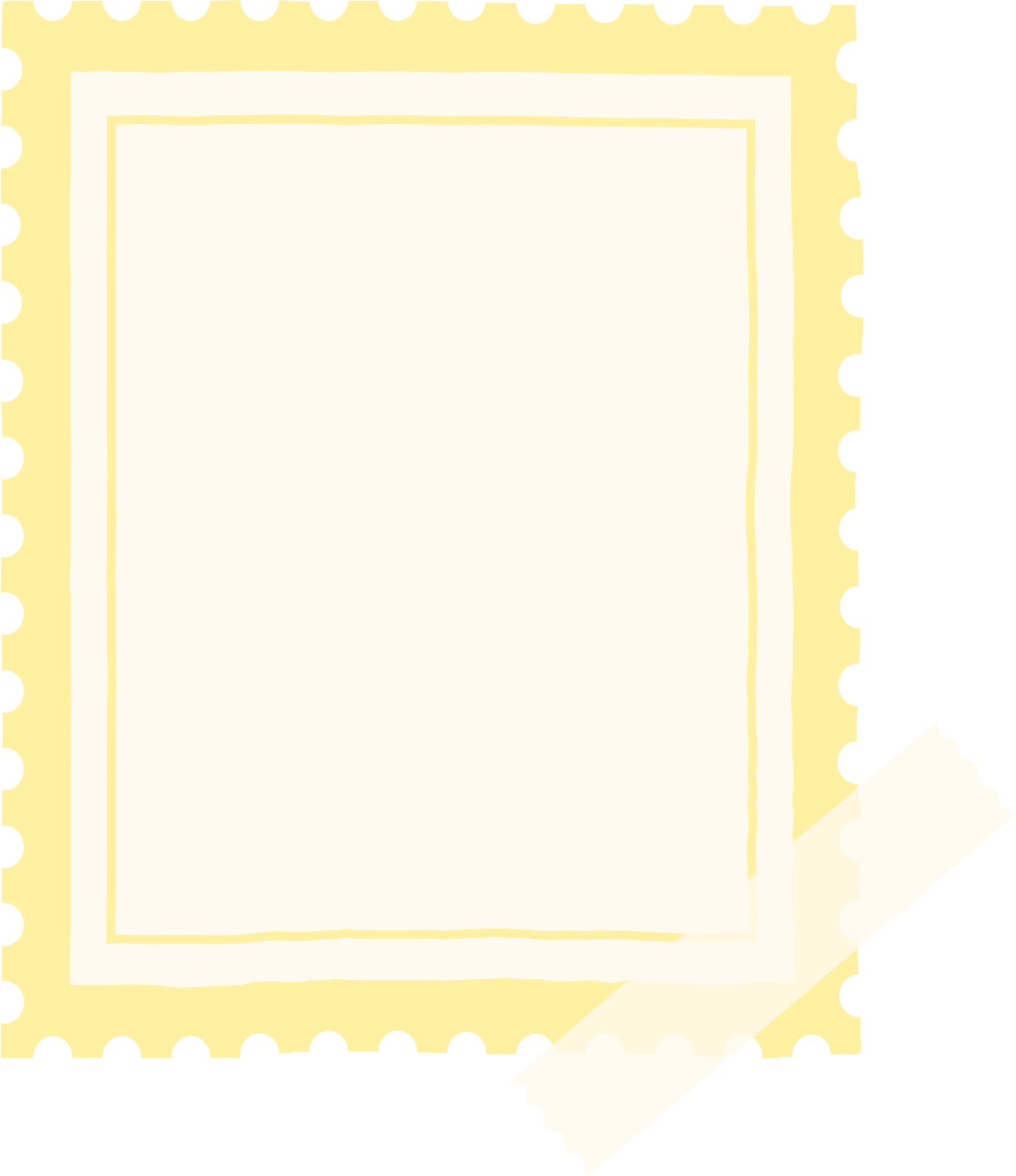 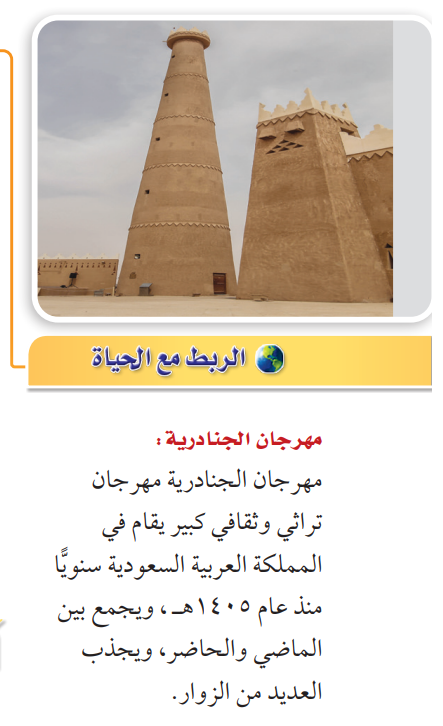 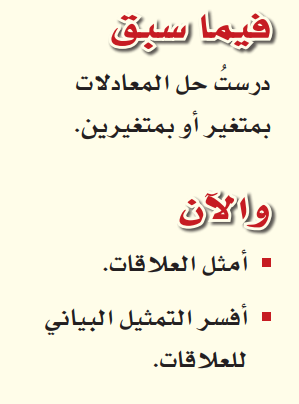 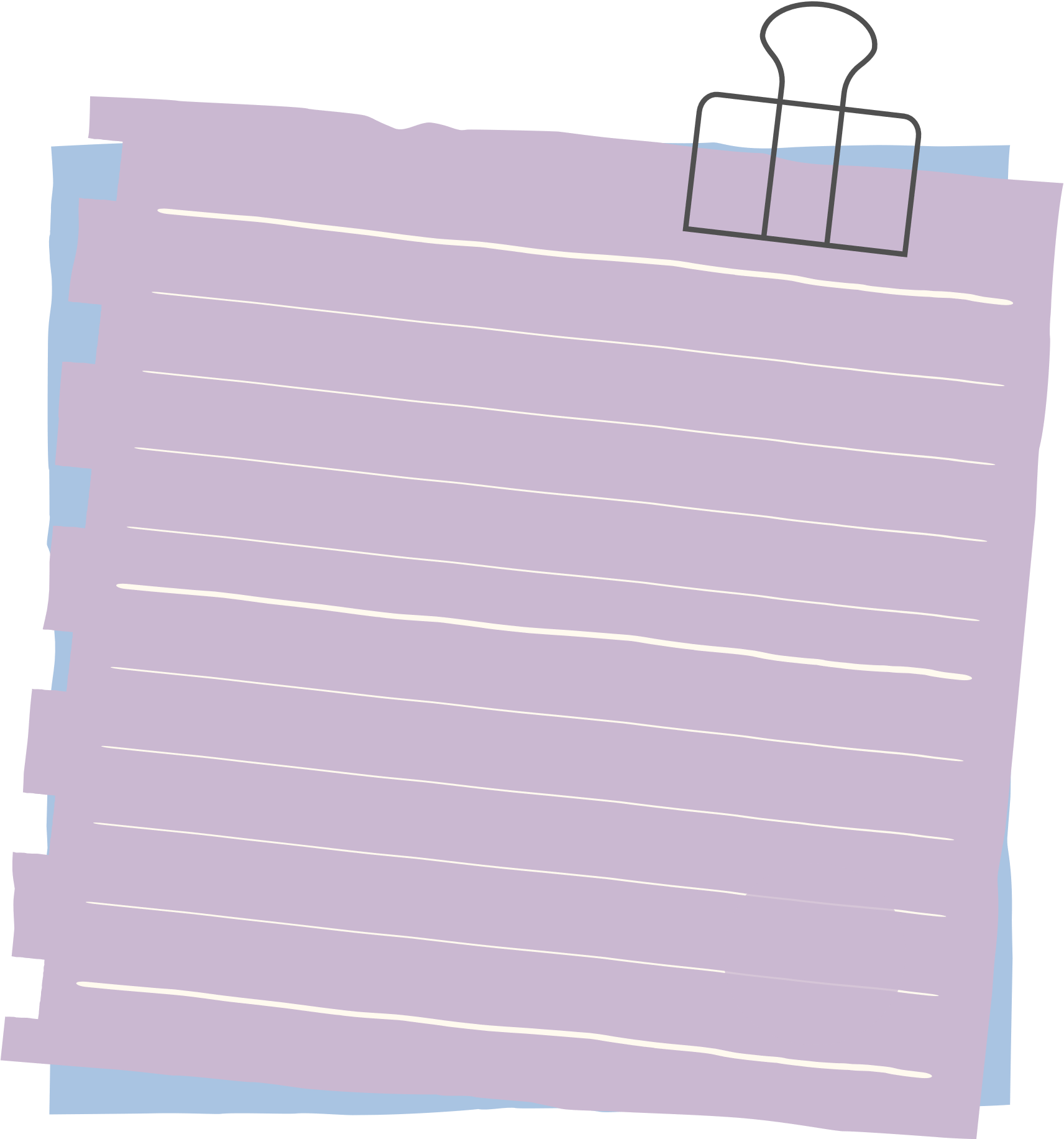 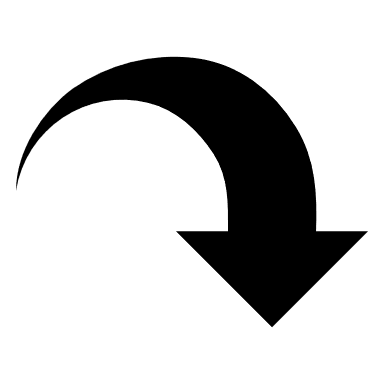 ص/ 52
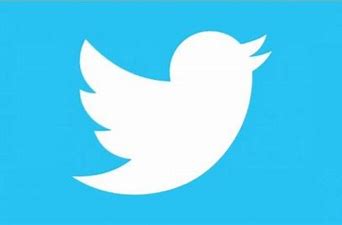 @mimaalth
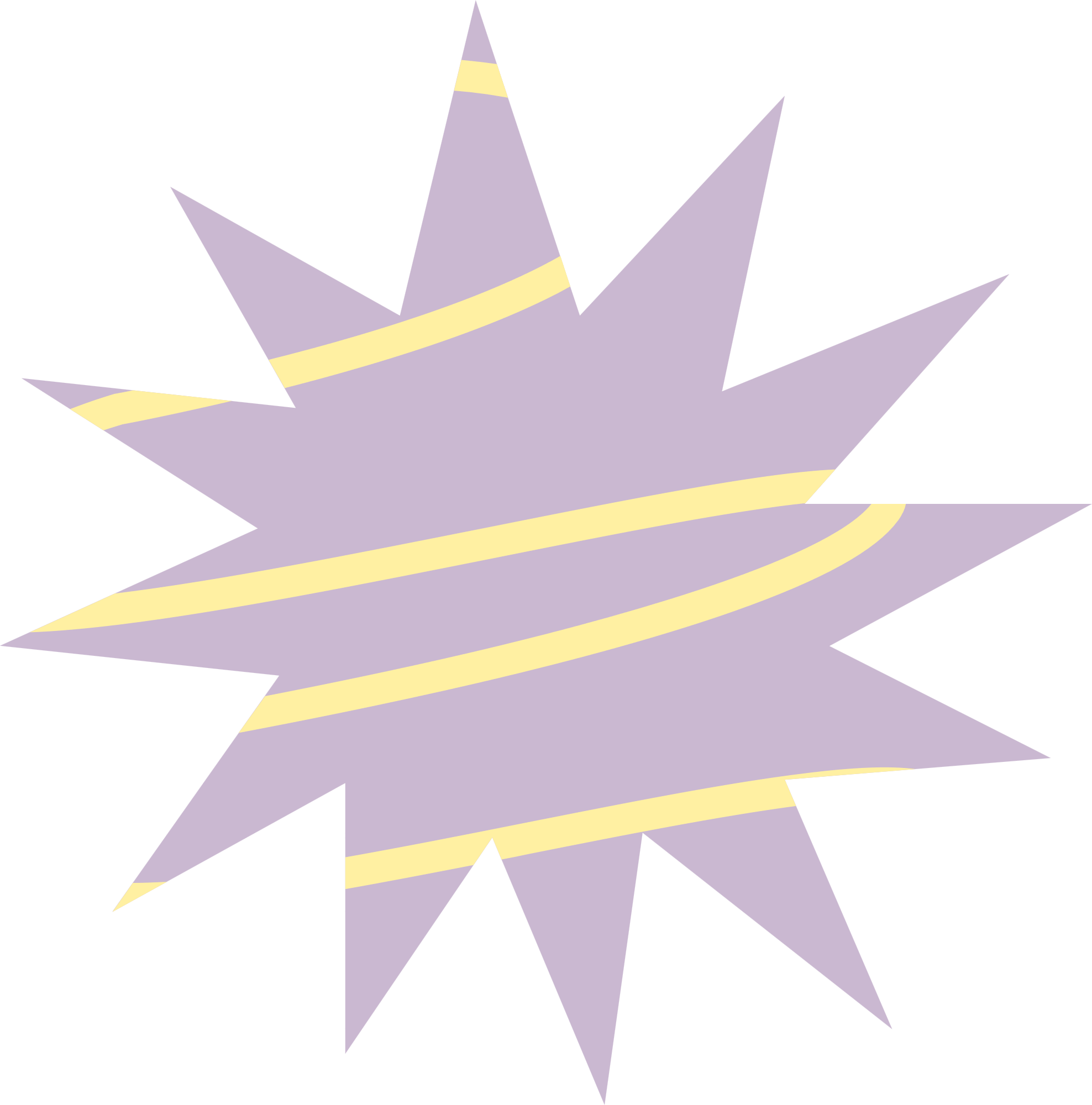 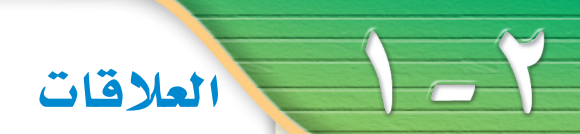 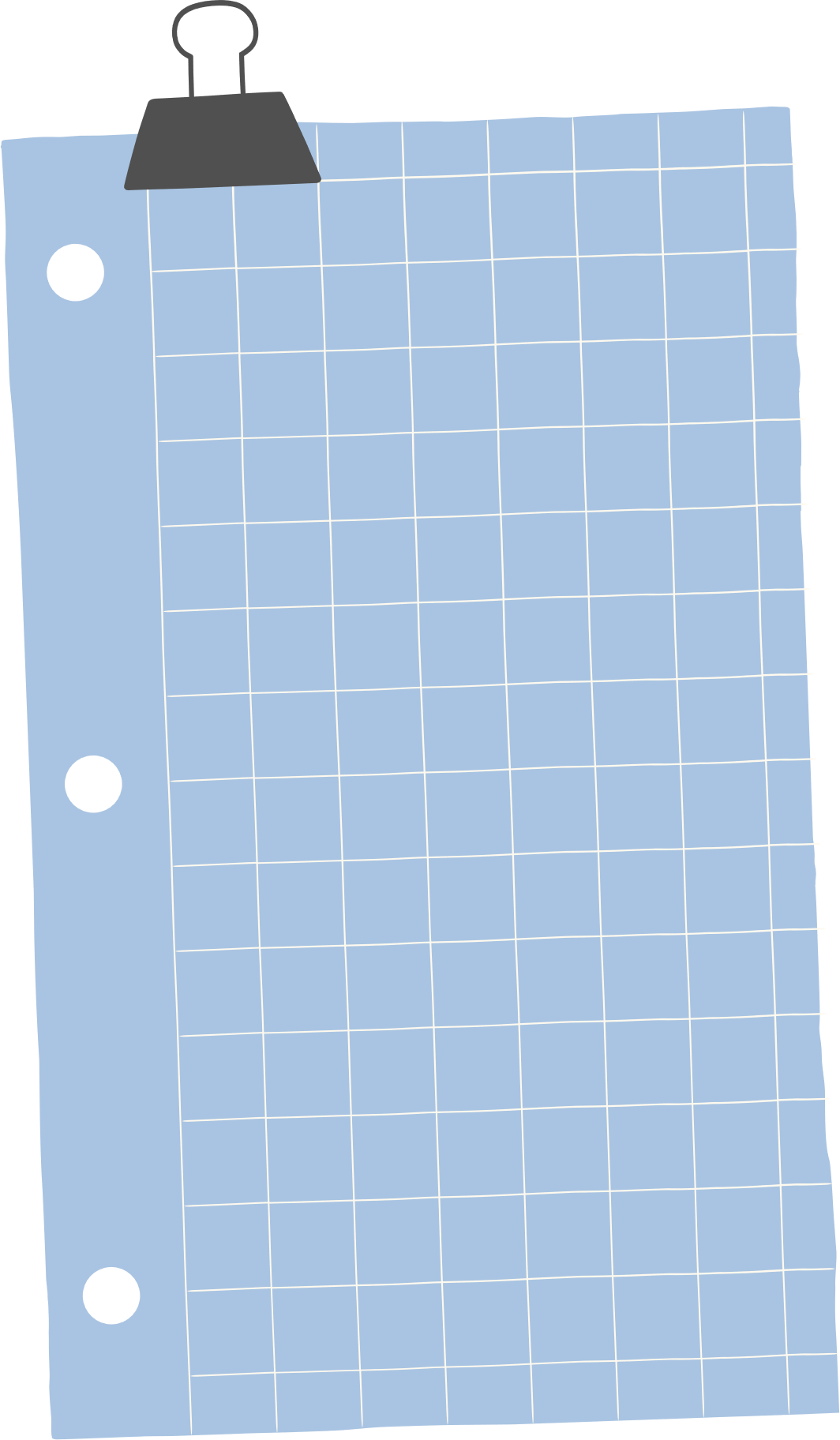 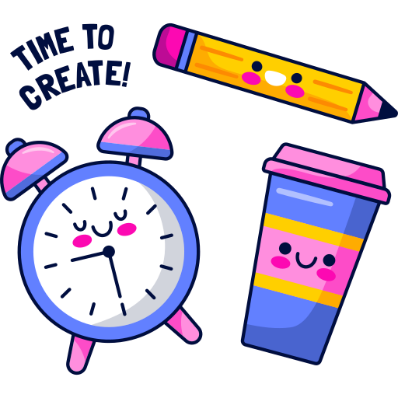 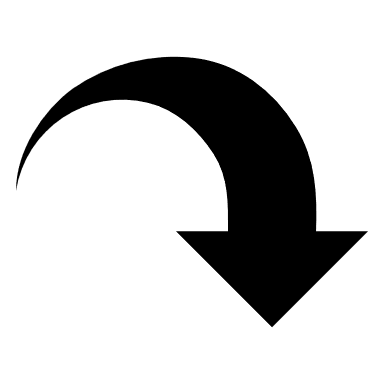 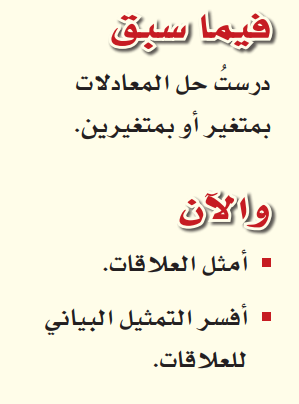 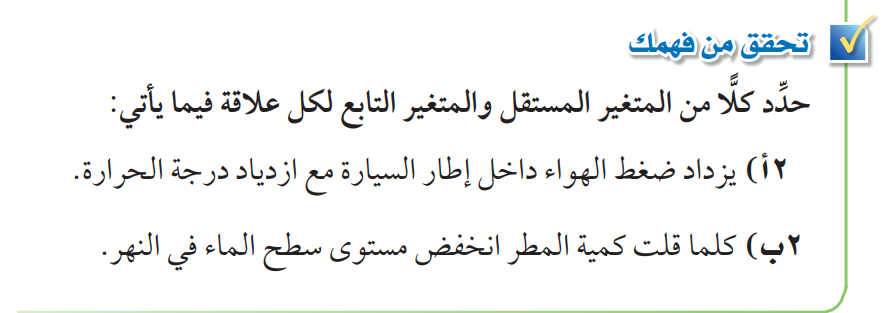 ص/ 52
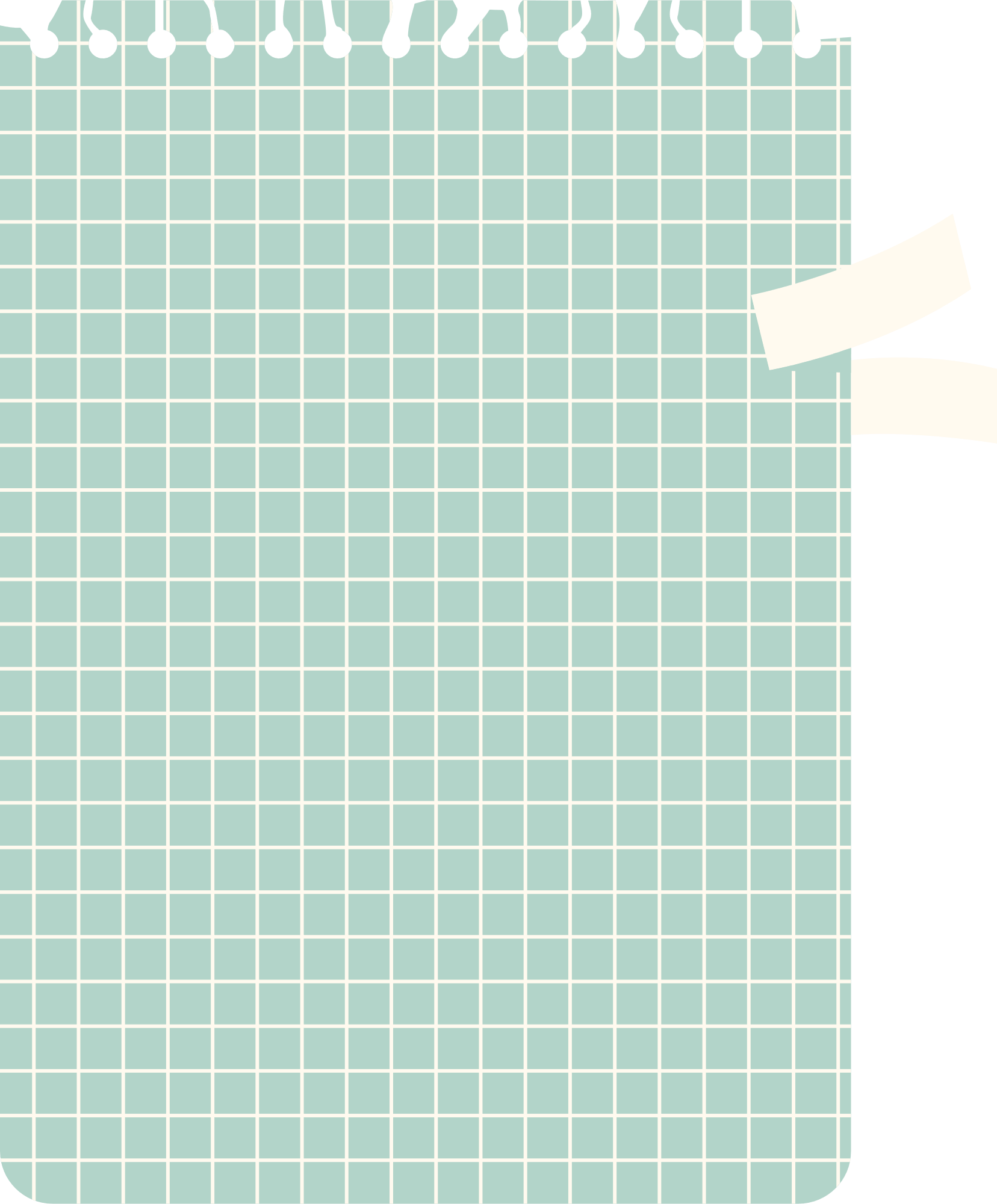 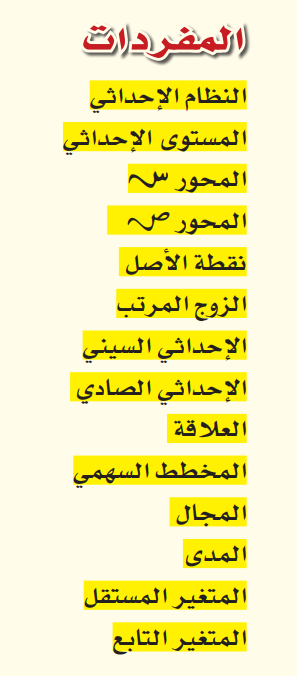 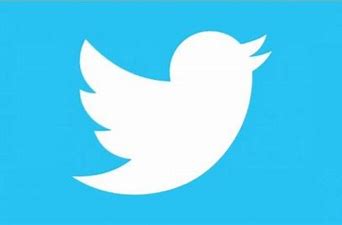 @mimaalth
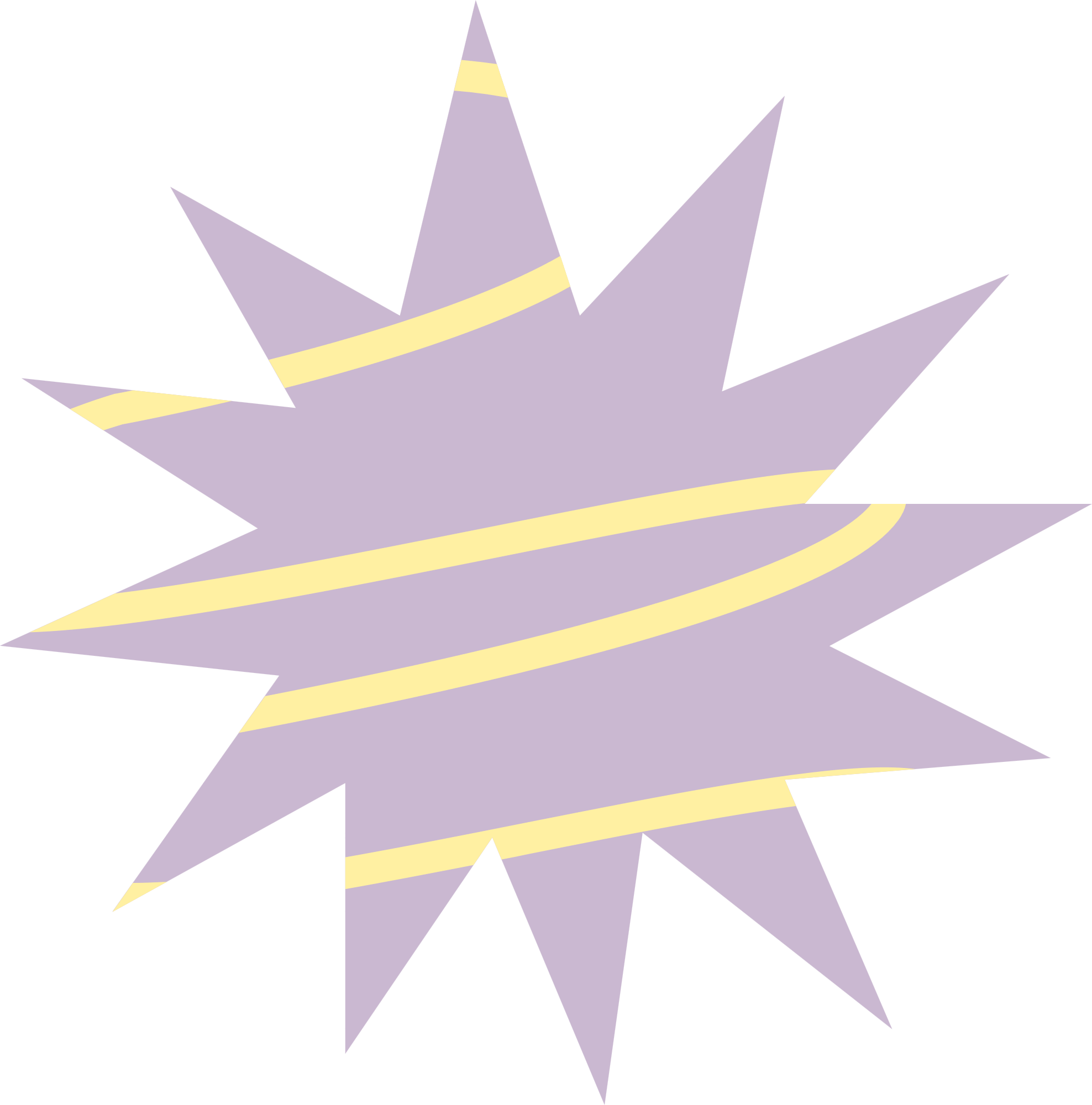 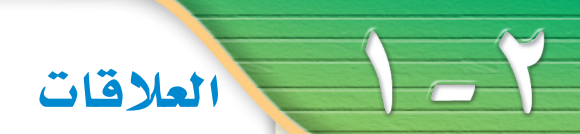 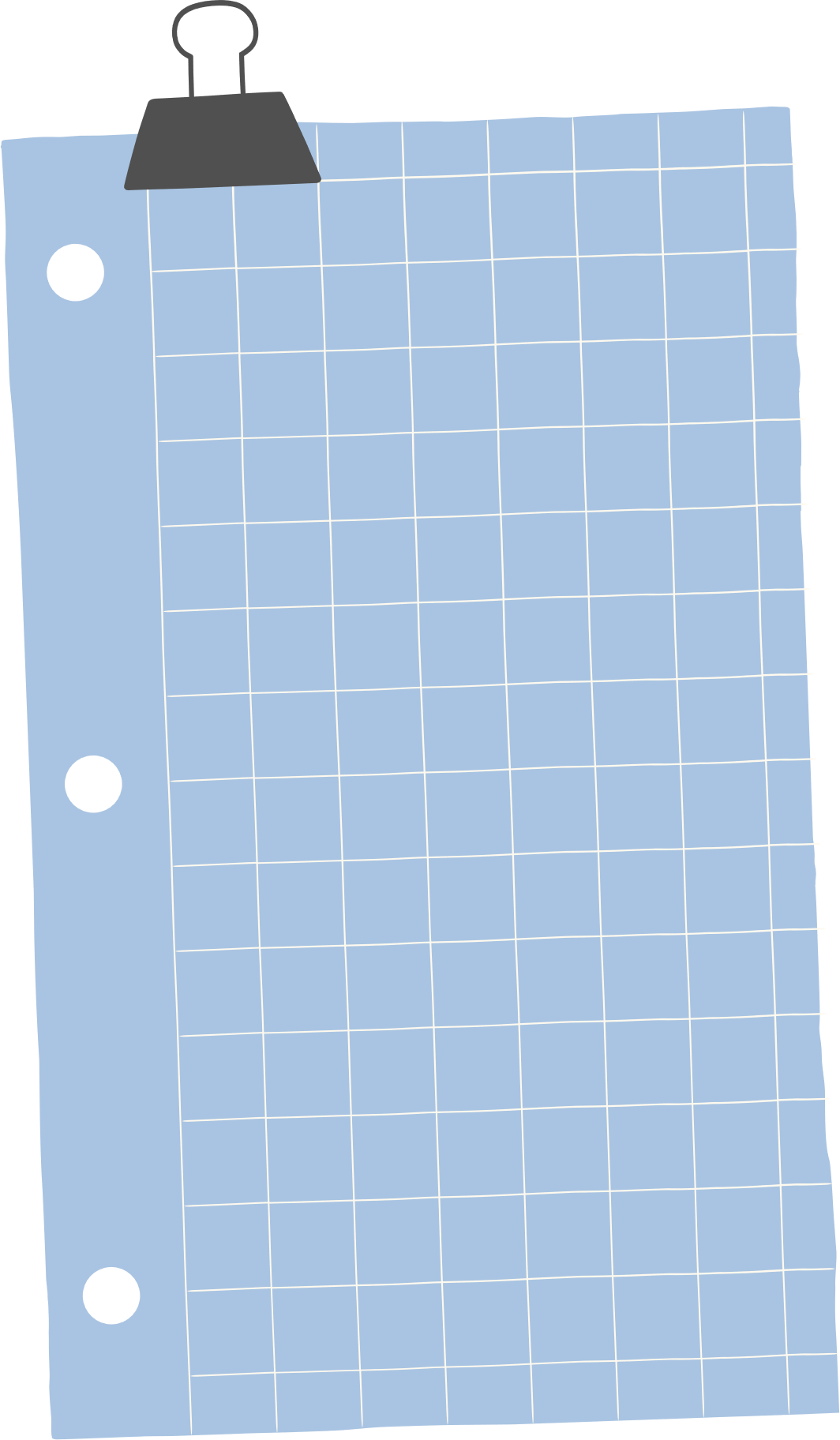 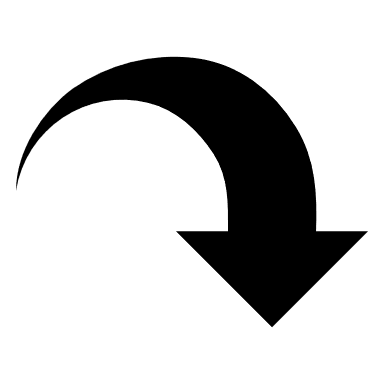 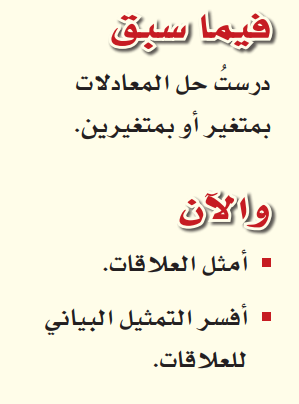 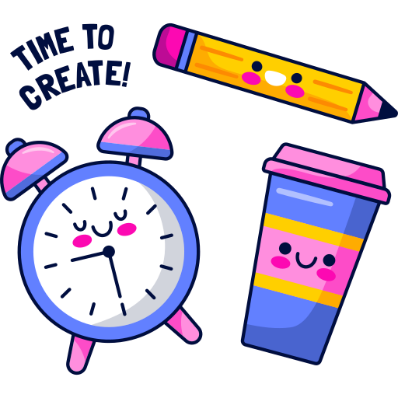 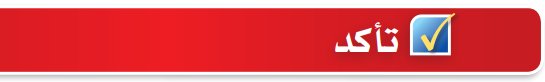 ص/ 53
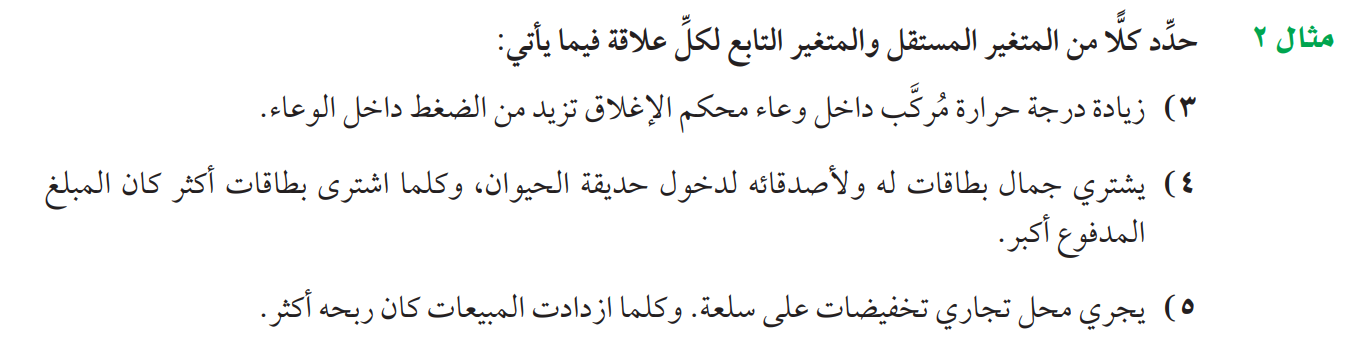 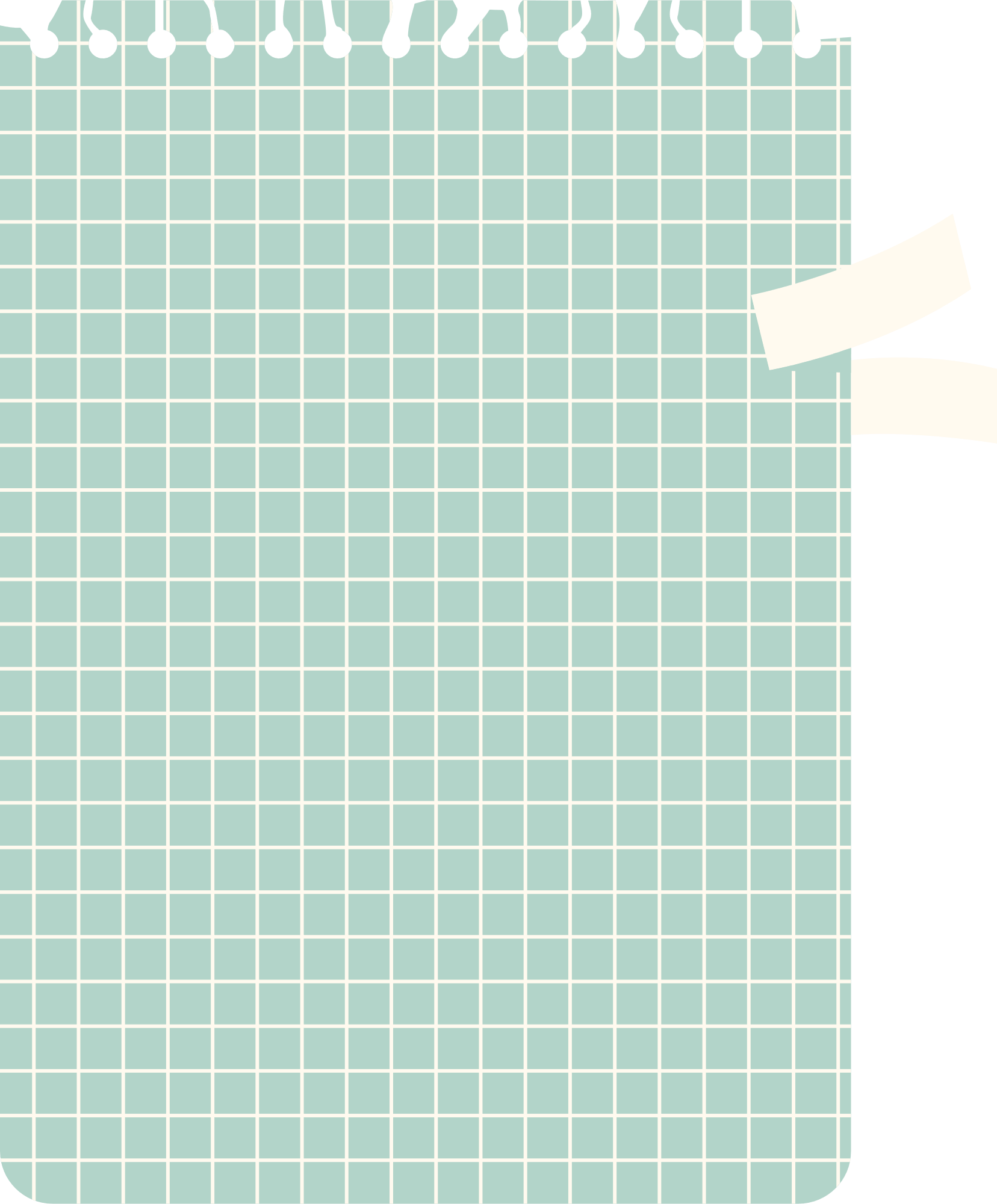 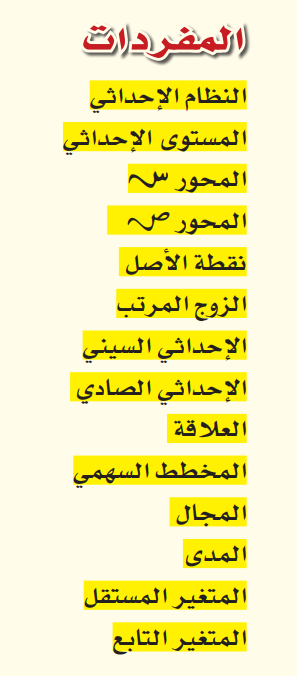 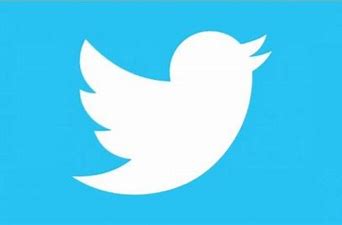 @mimaalth
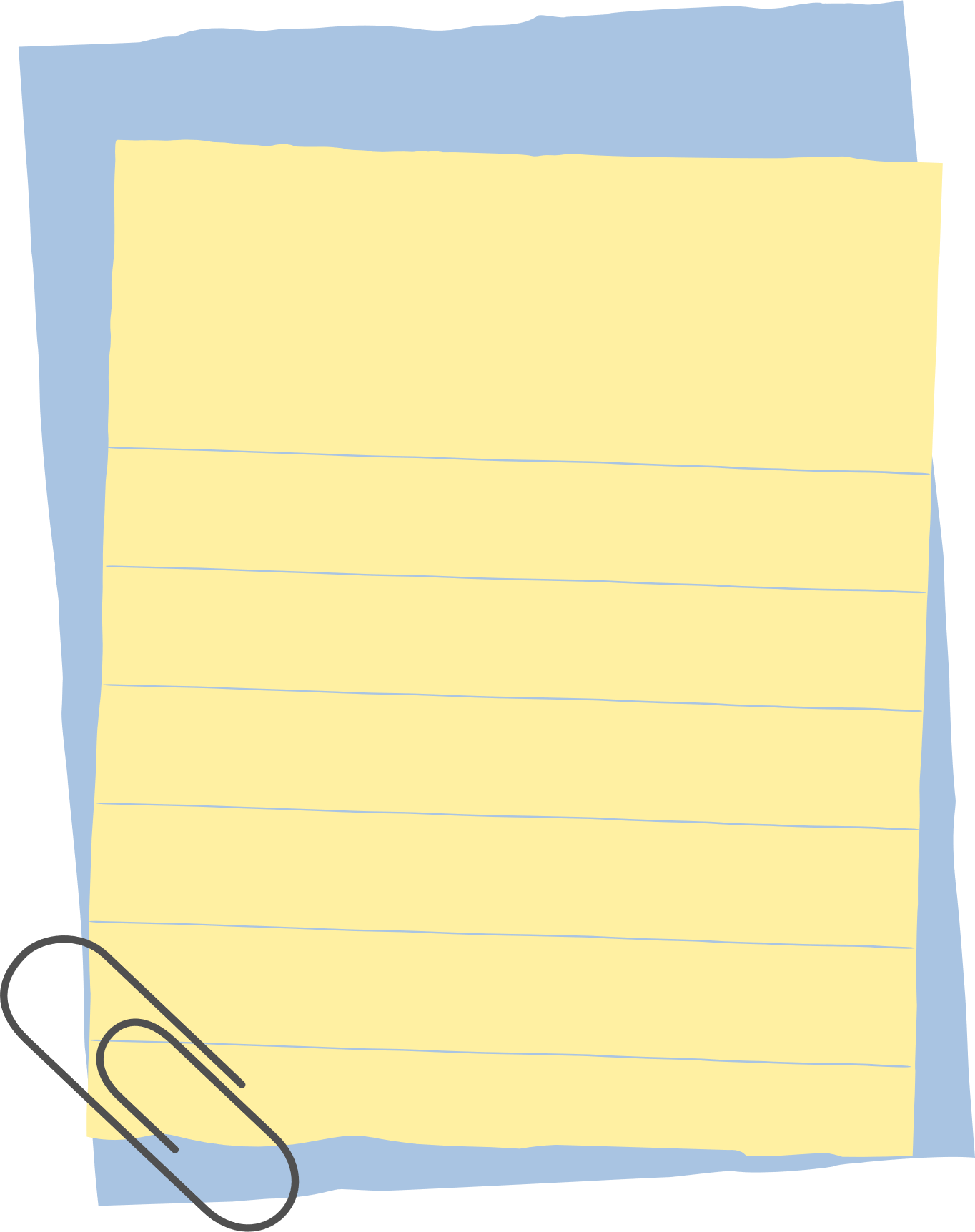 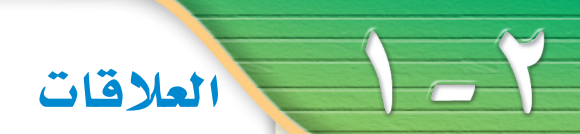 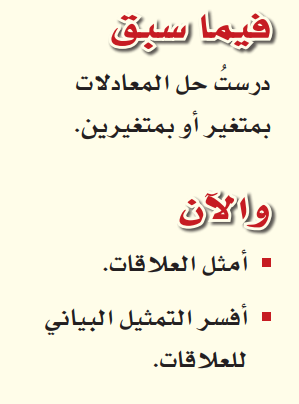 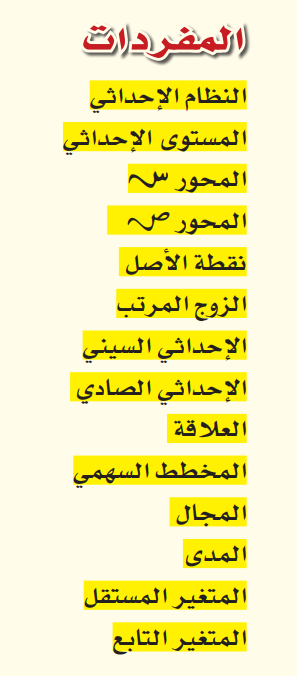 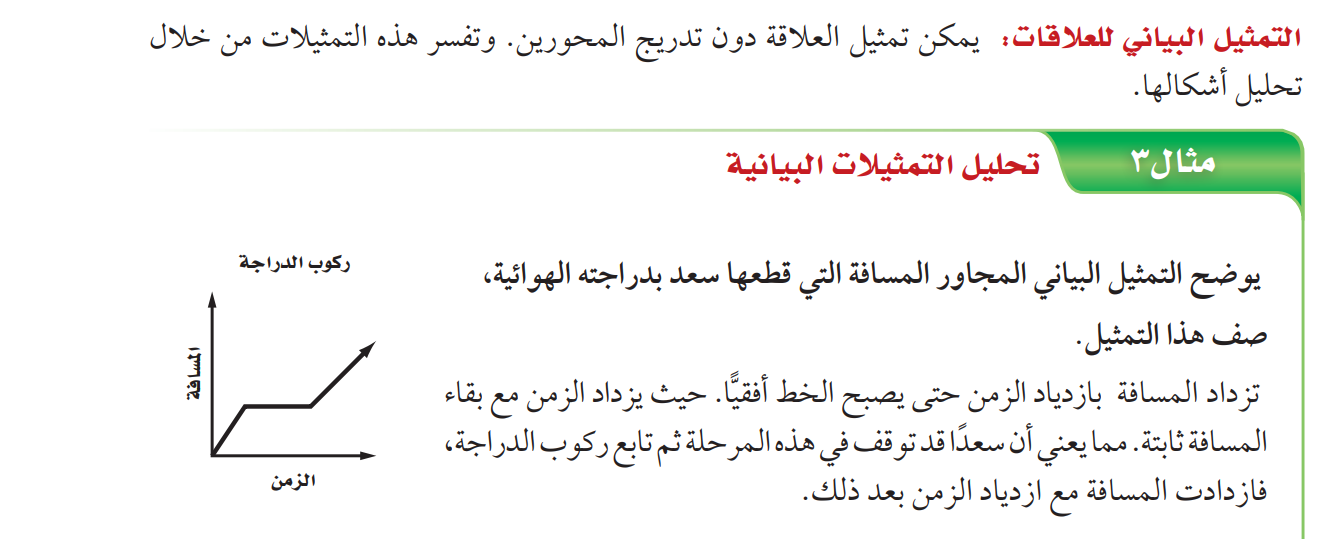 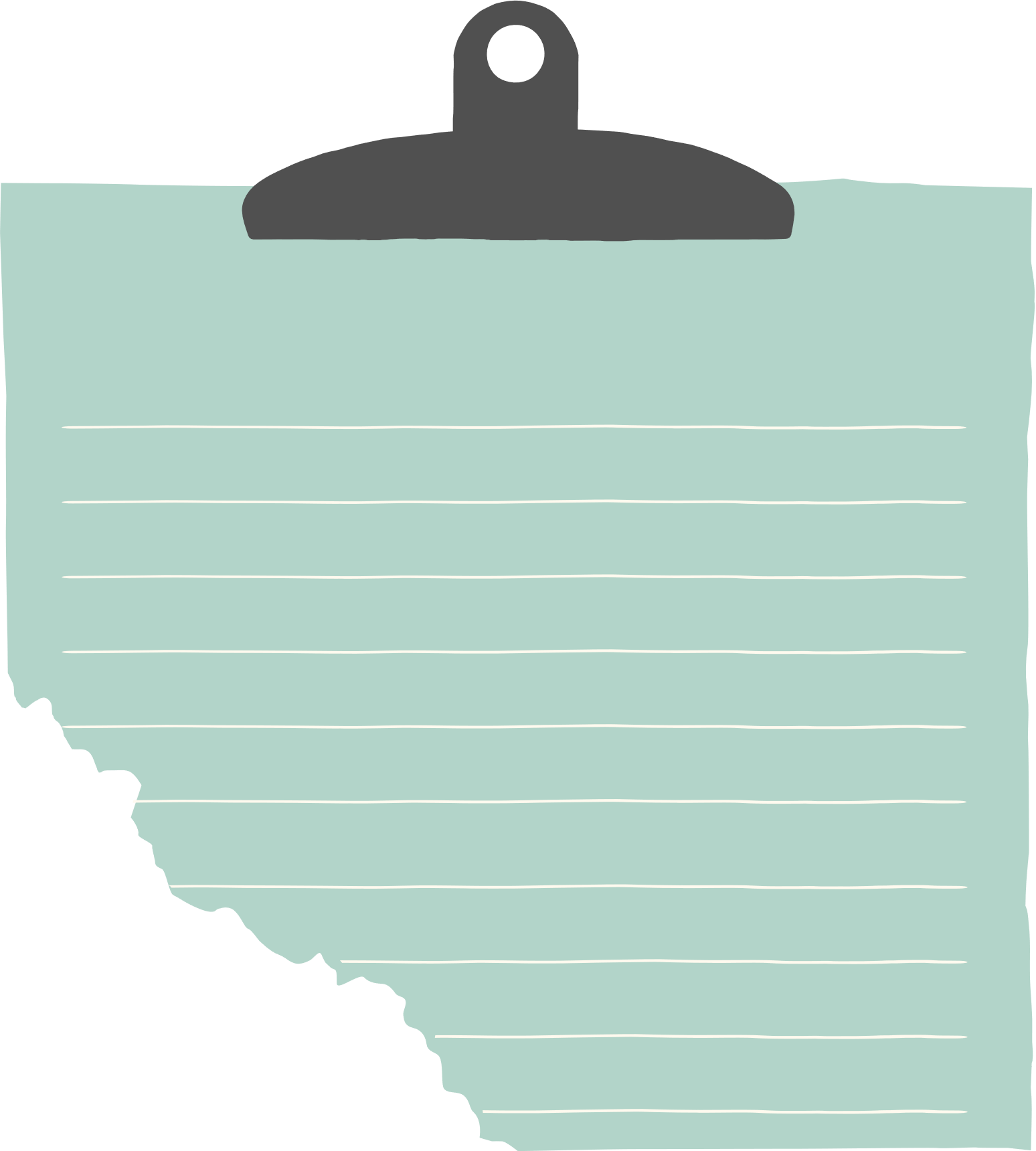 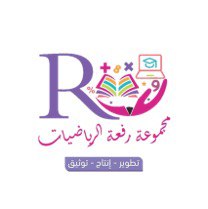 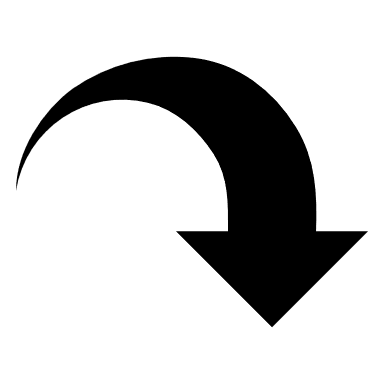 ص/   52
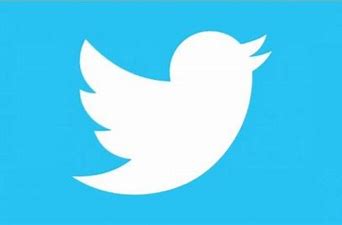 @mimaalth
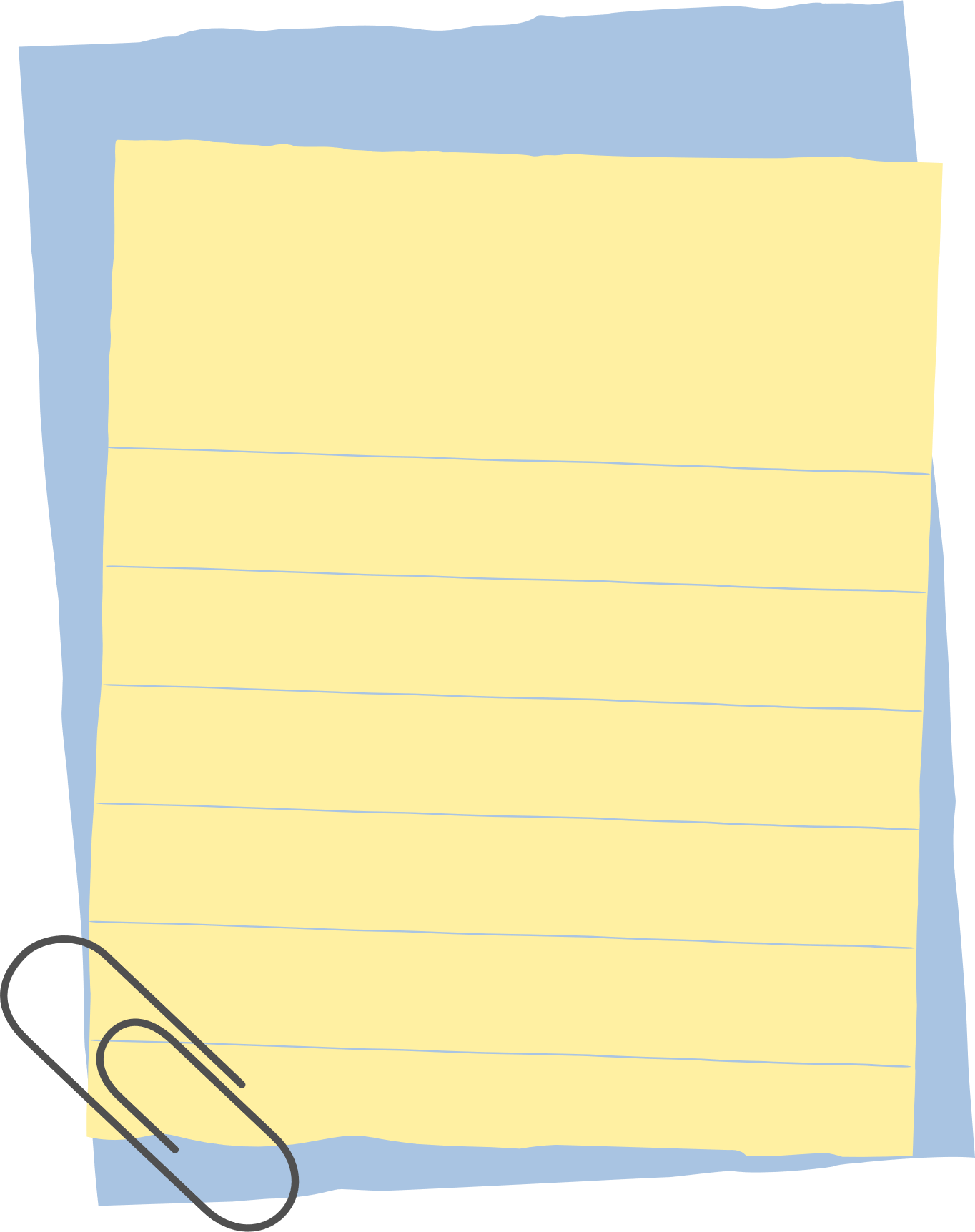 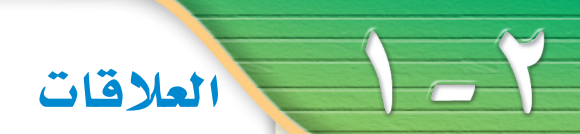 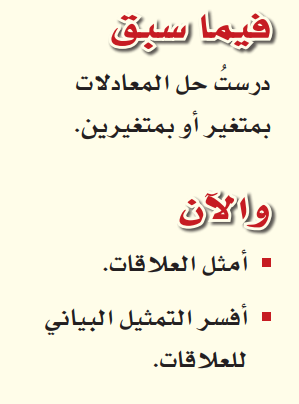 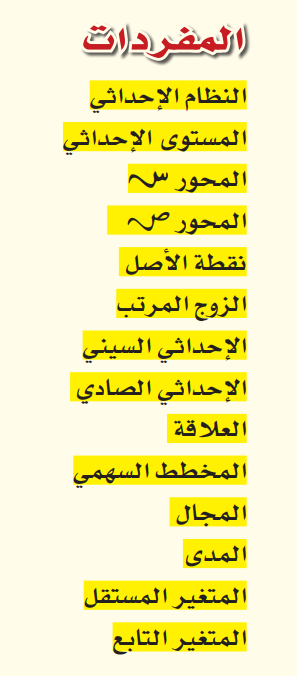 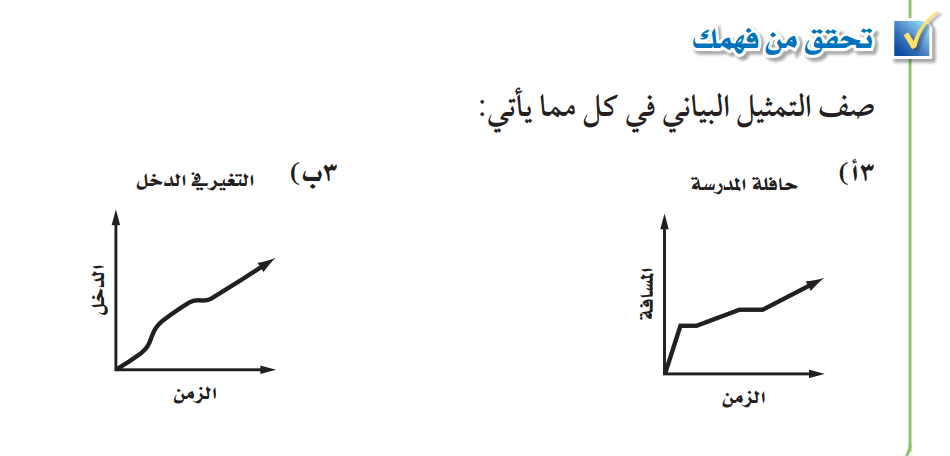 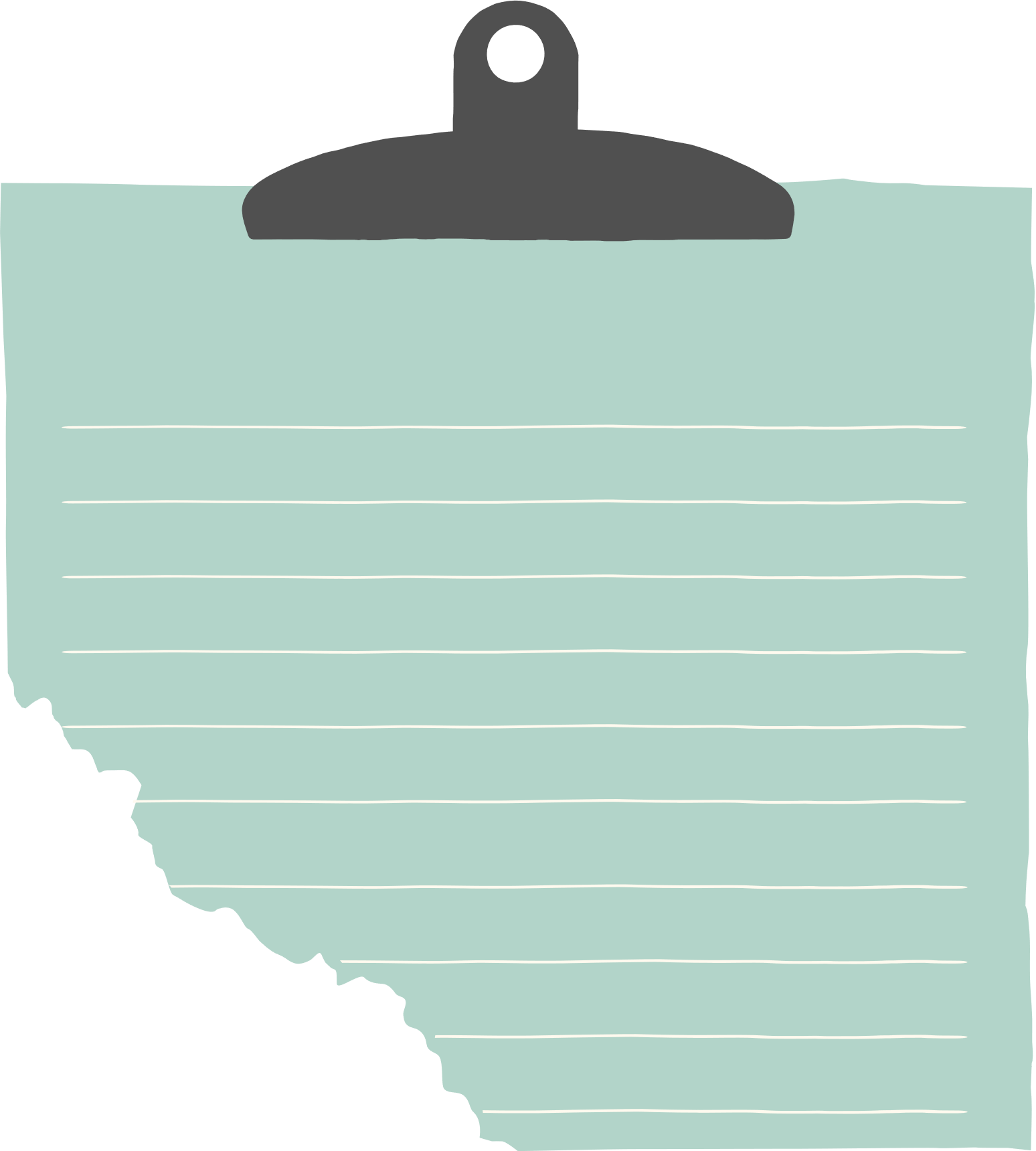 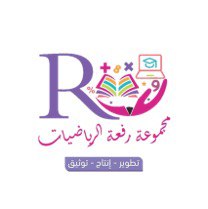 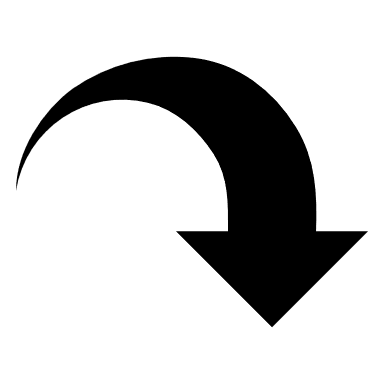 ص/   52
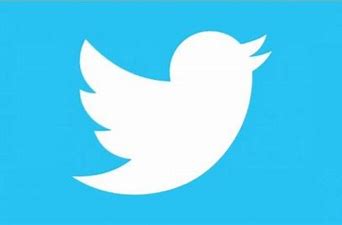 @mimaalth
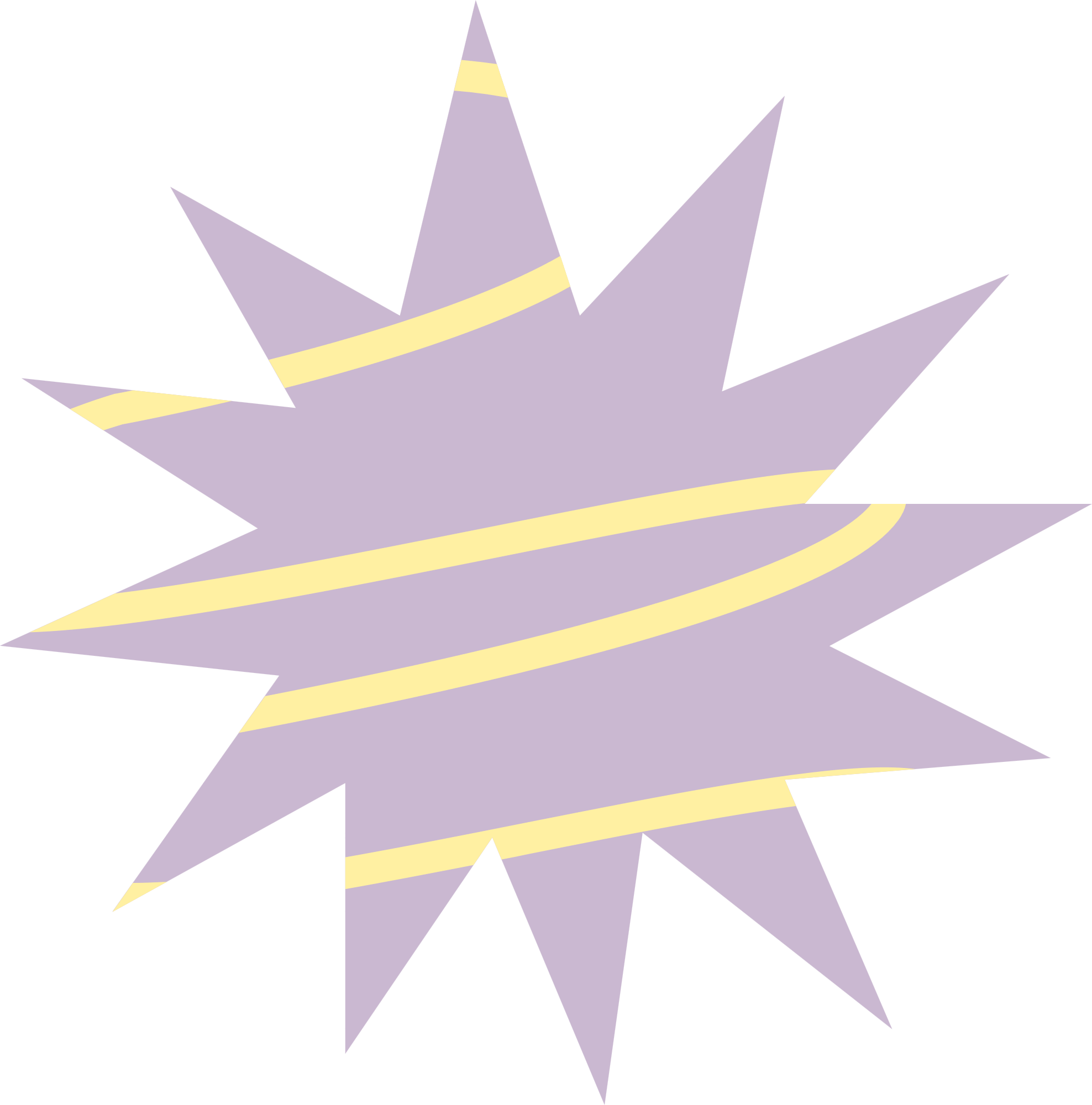 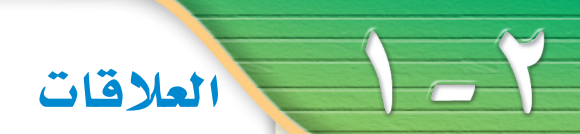 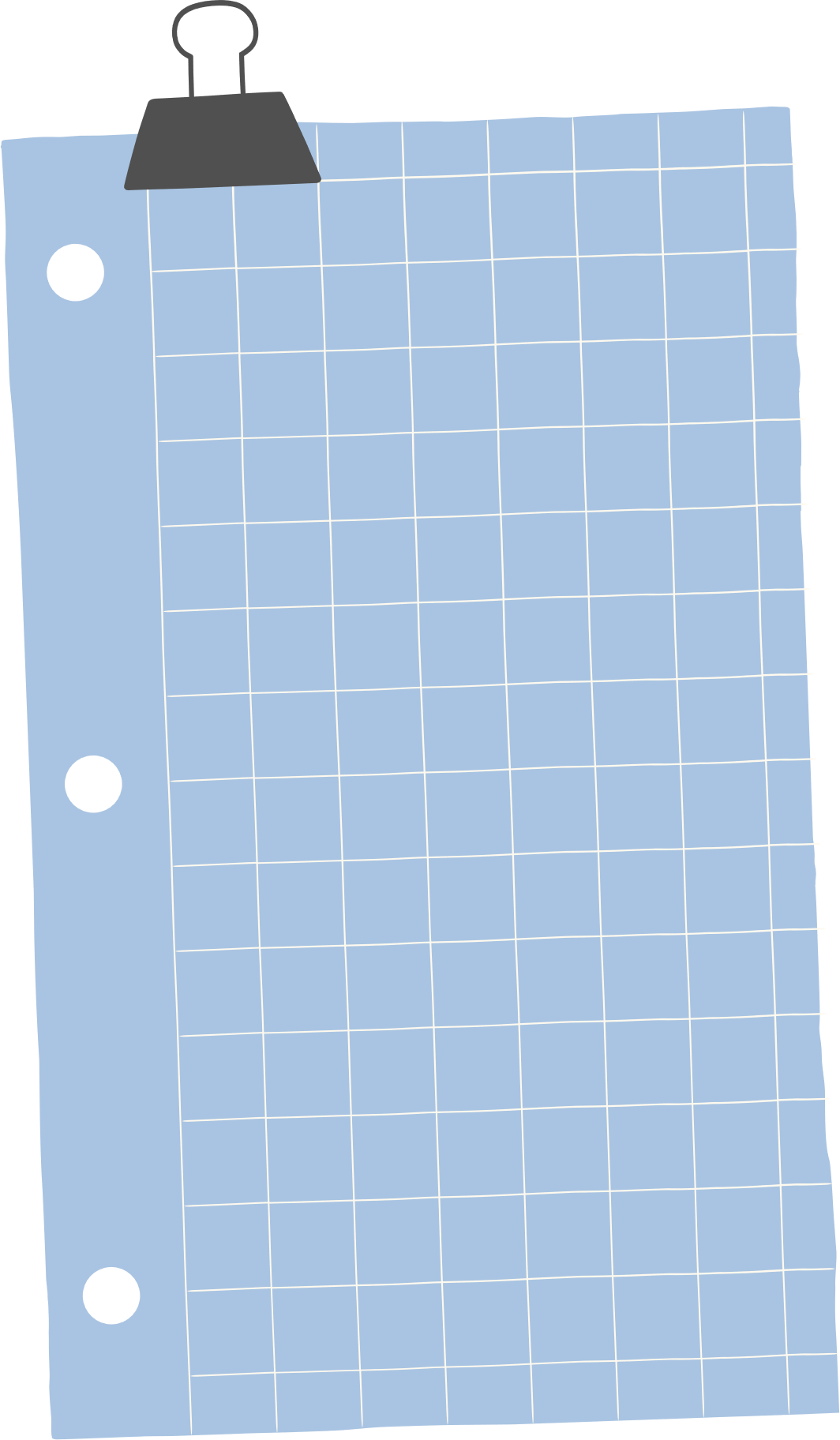 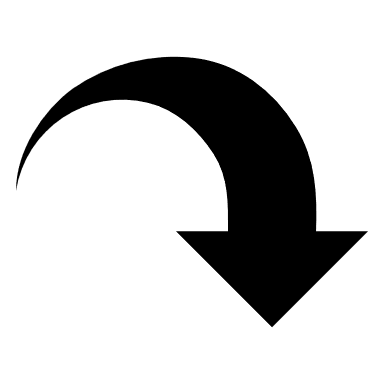 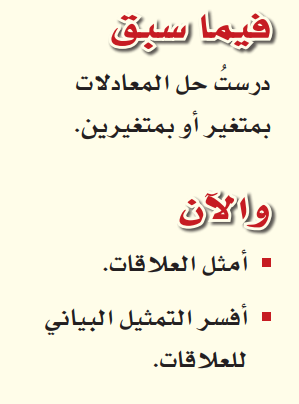 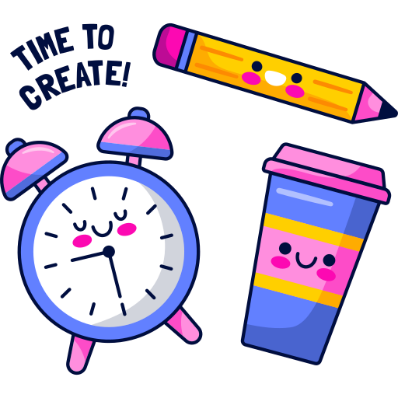 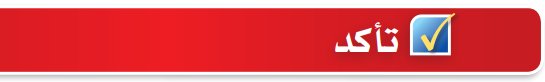 ص/ 53
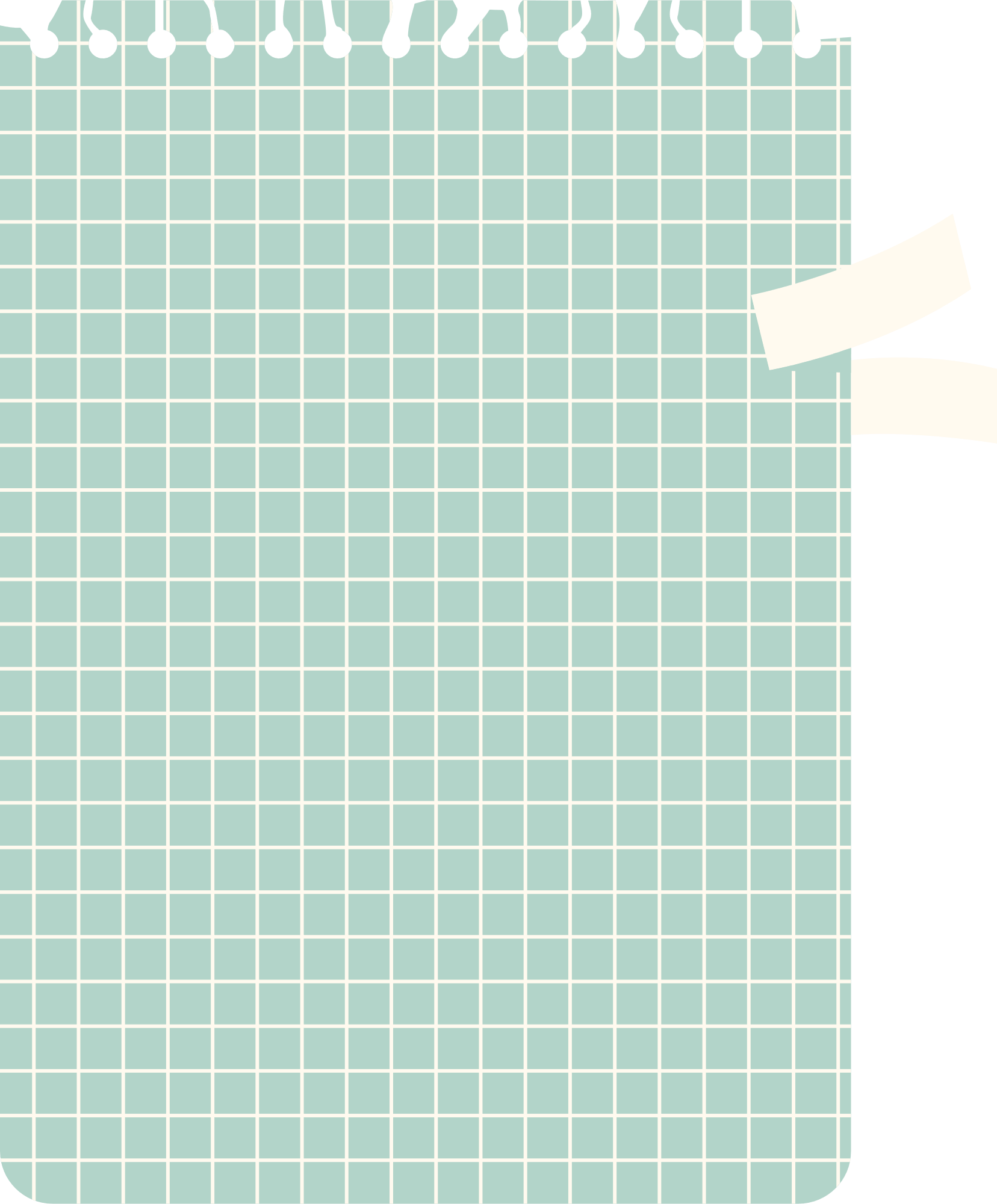 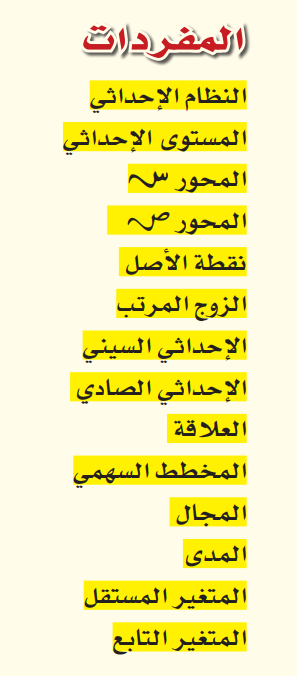 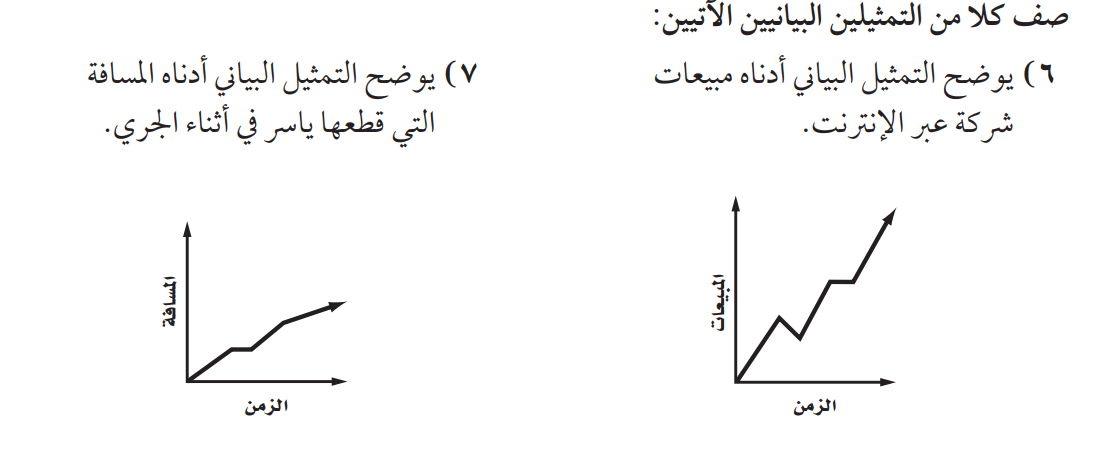 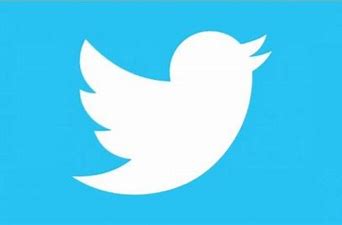 @mimaalth
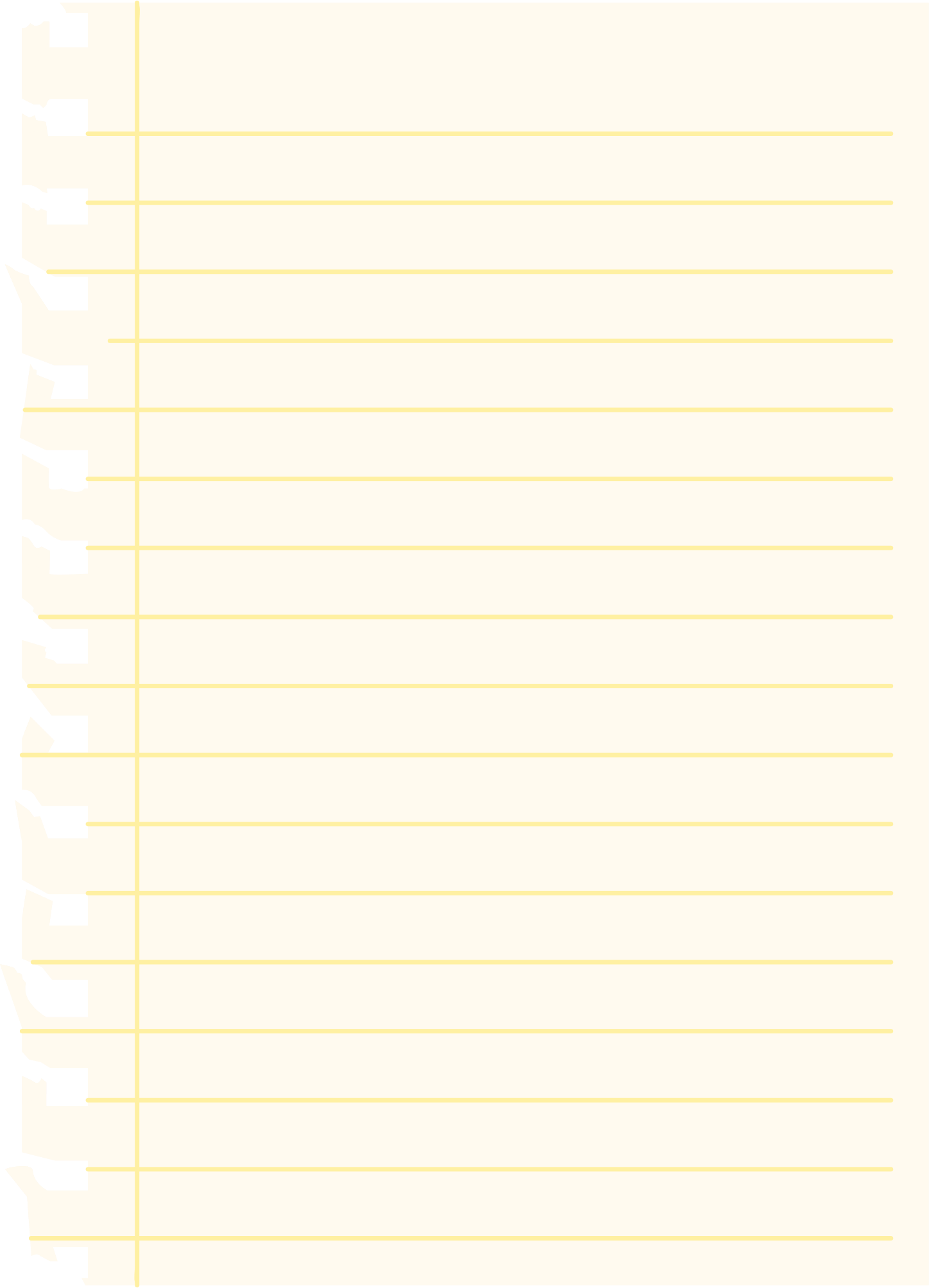 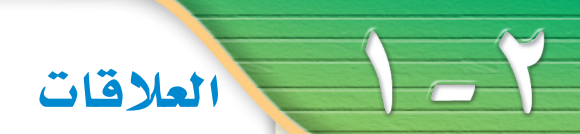 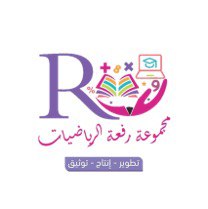 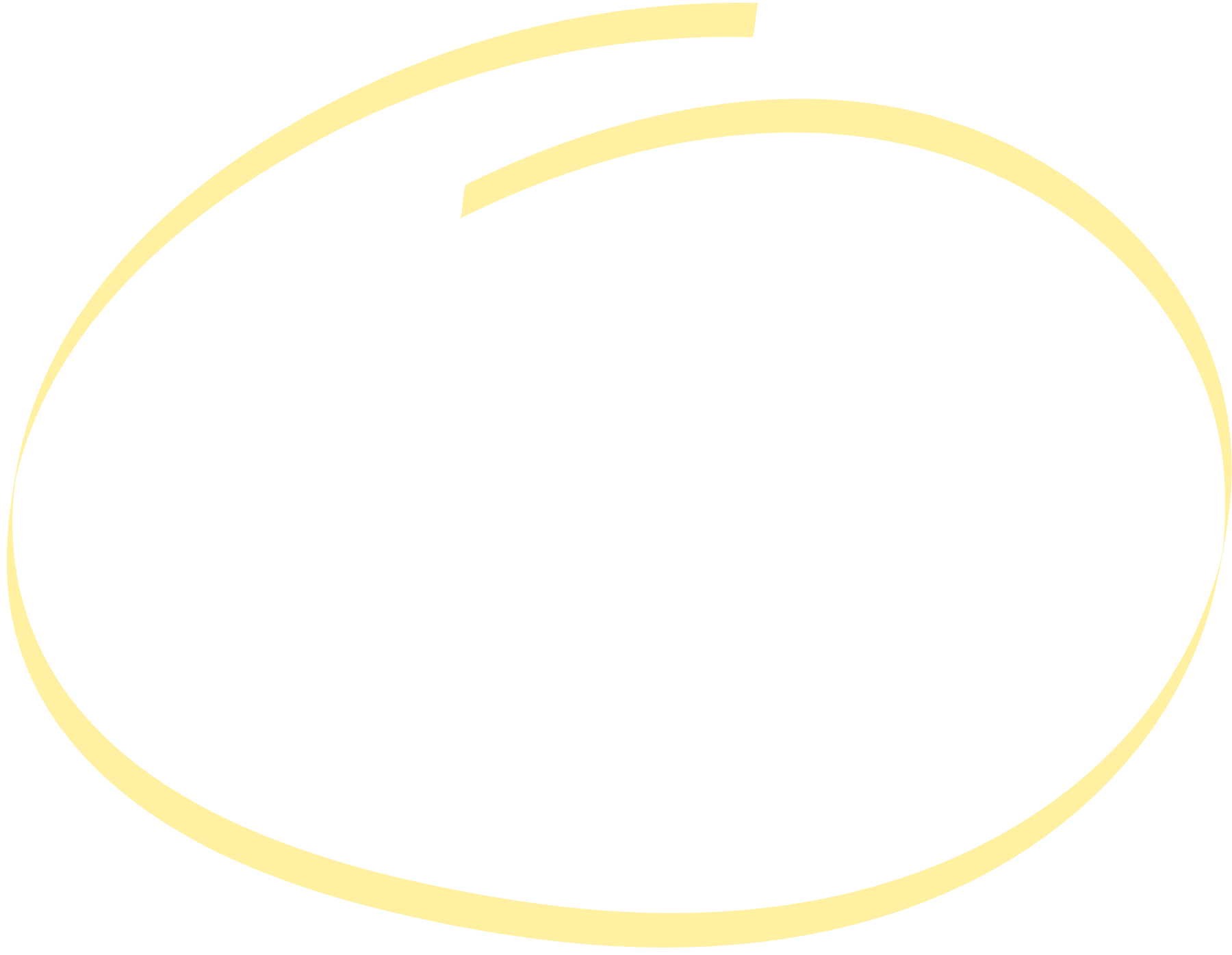 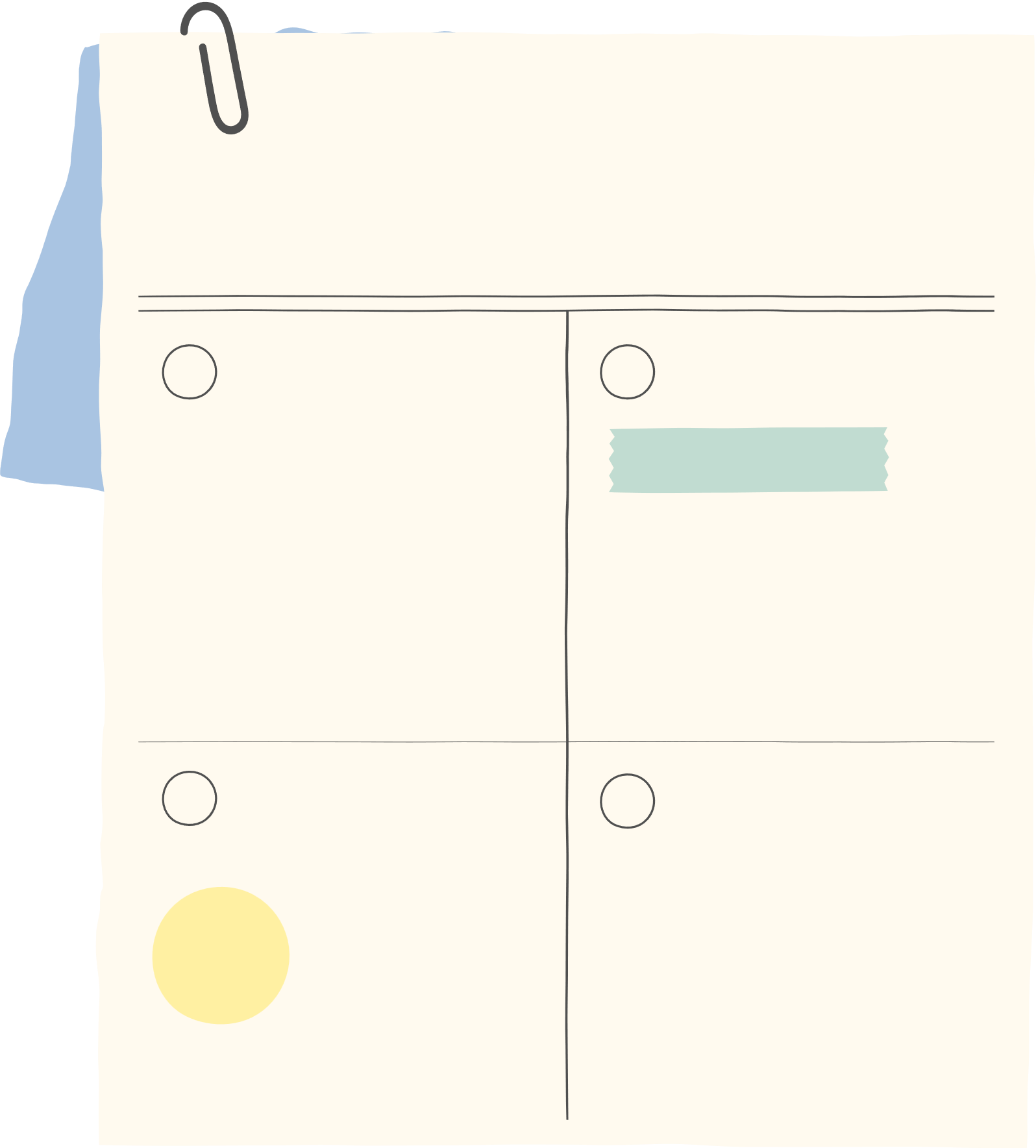 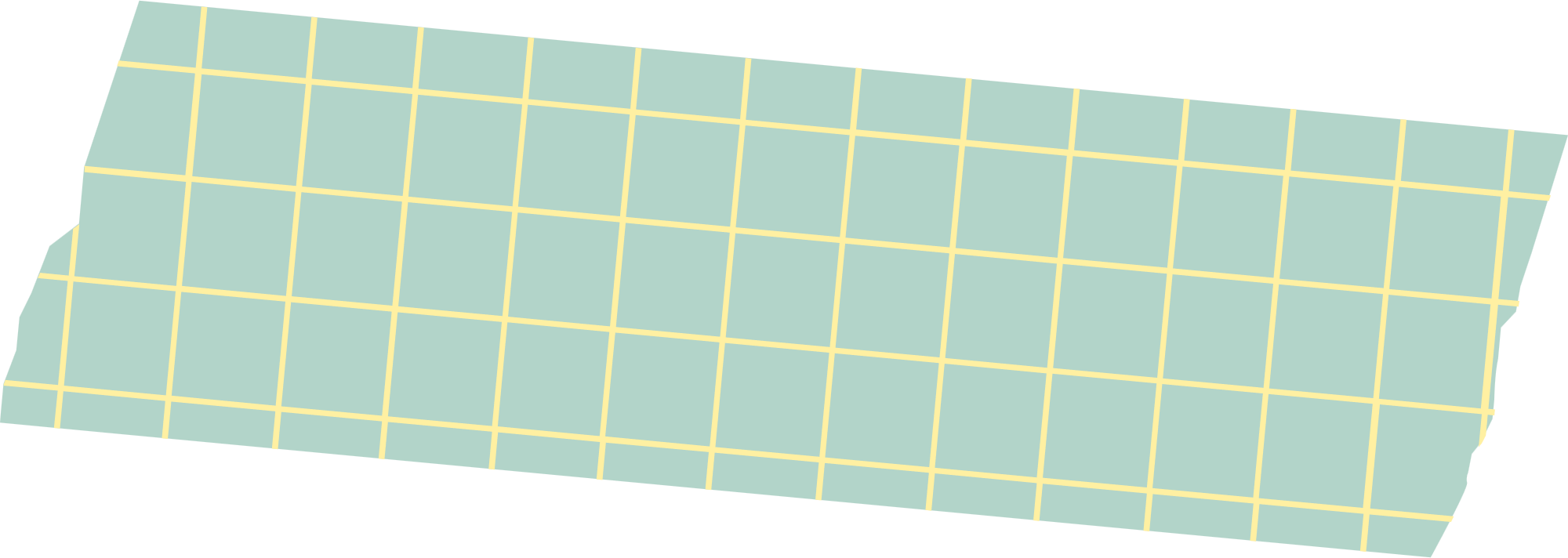 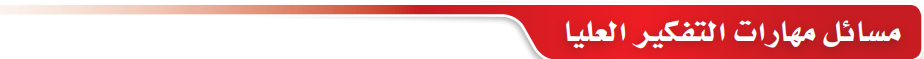 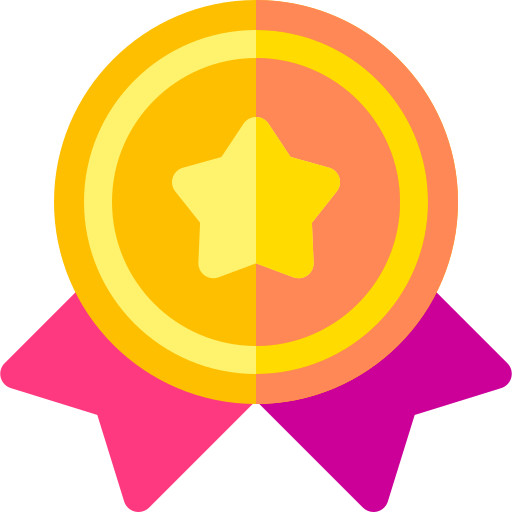 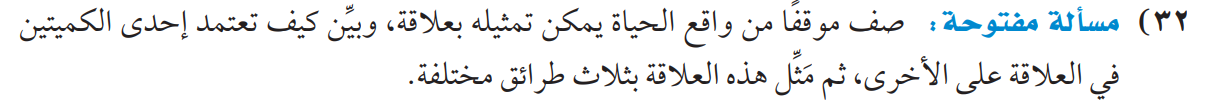 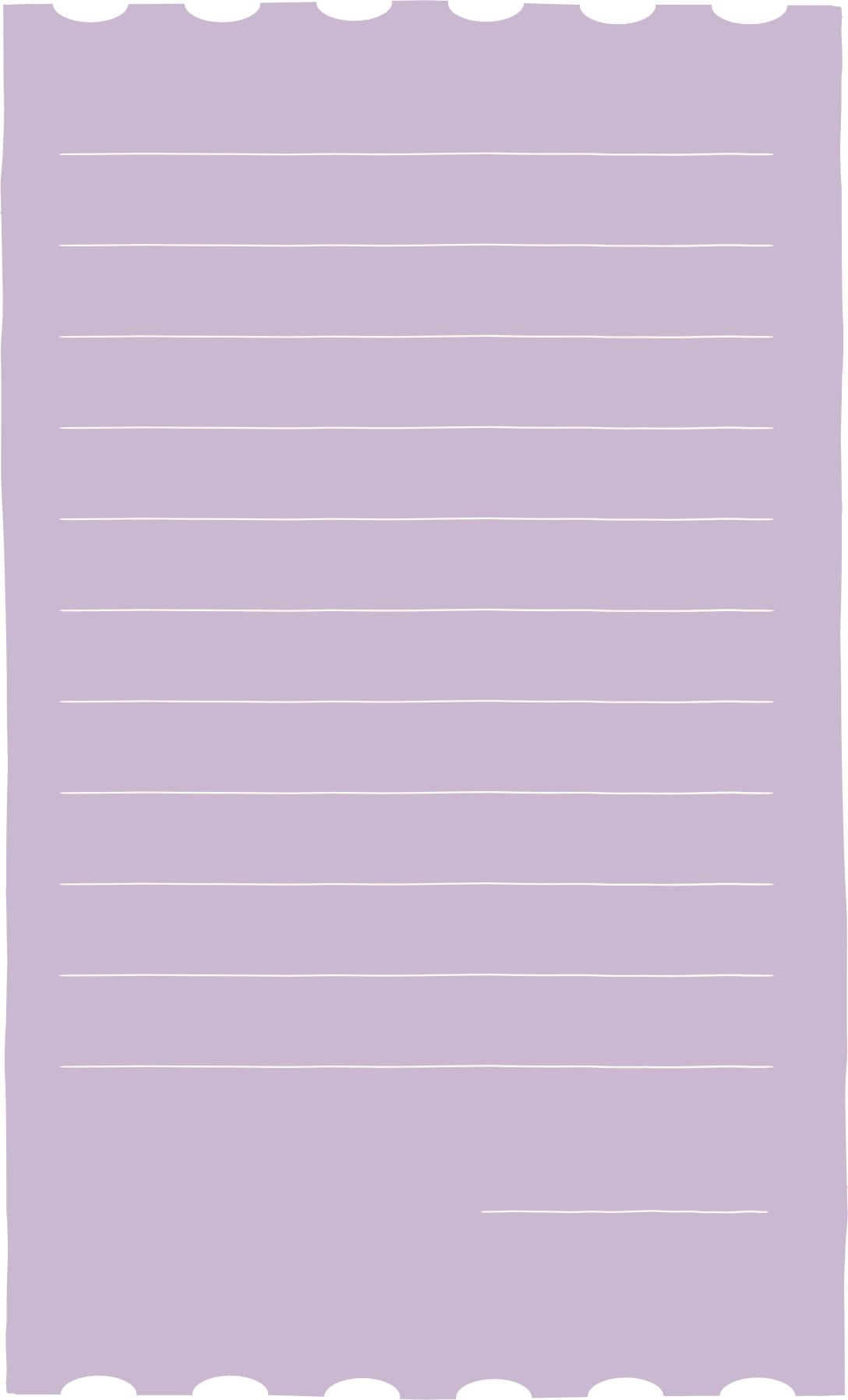 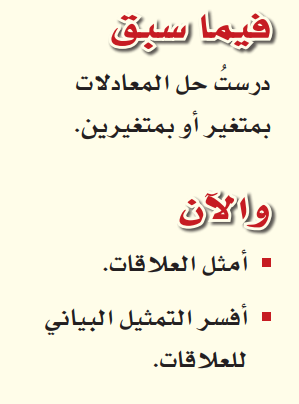 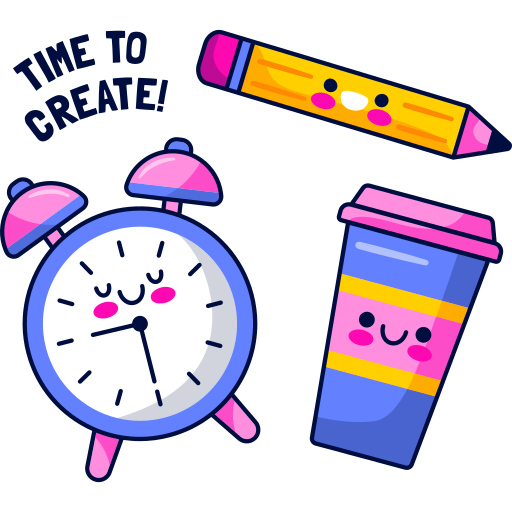 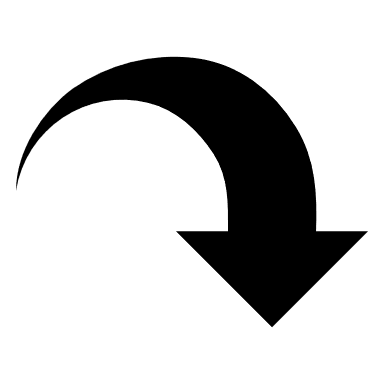 ص/  55
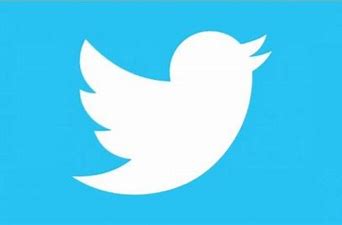 @mimaalth
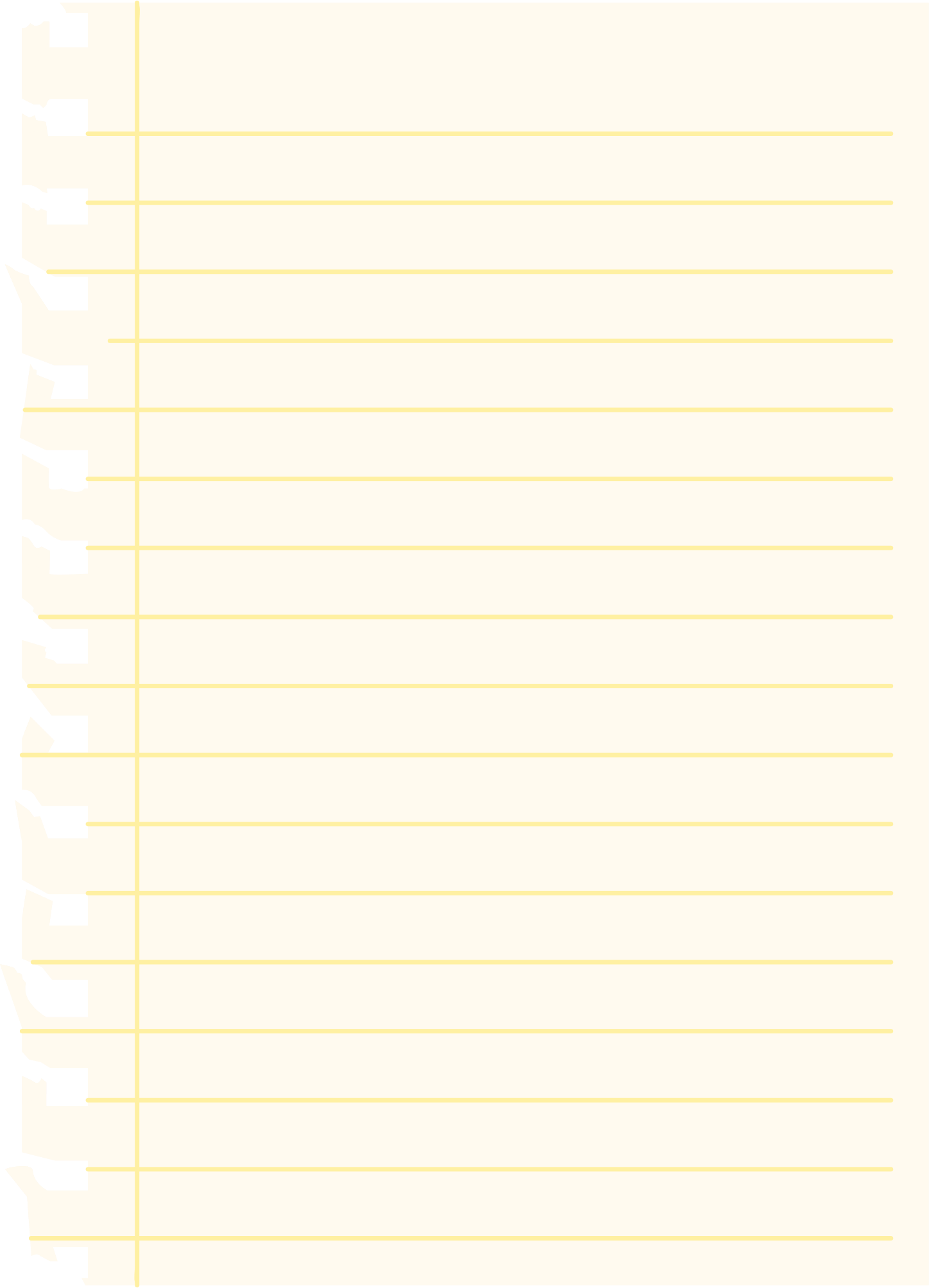 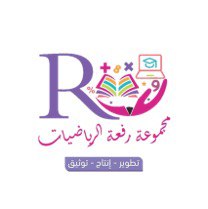 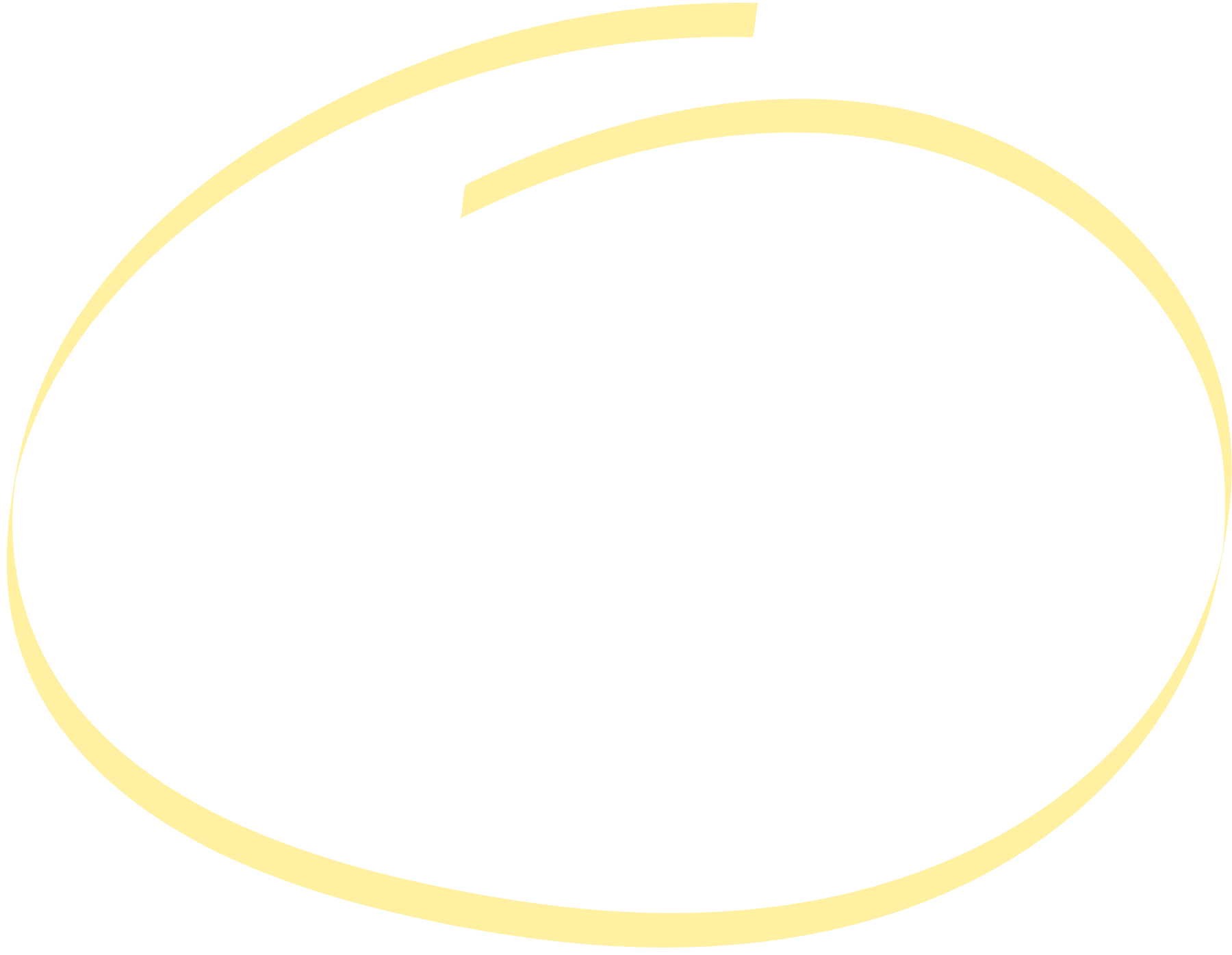 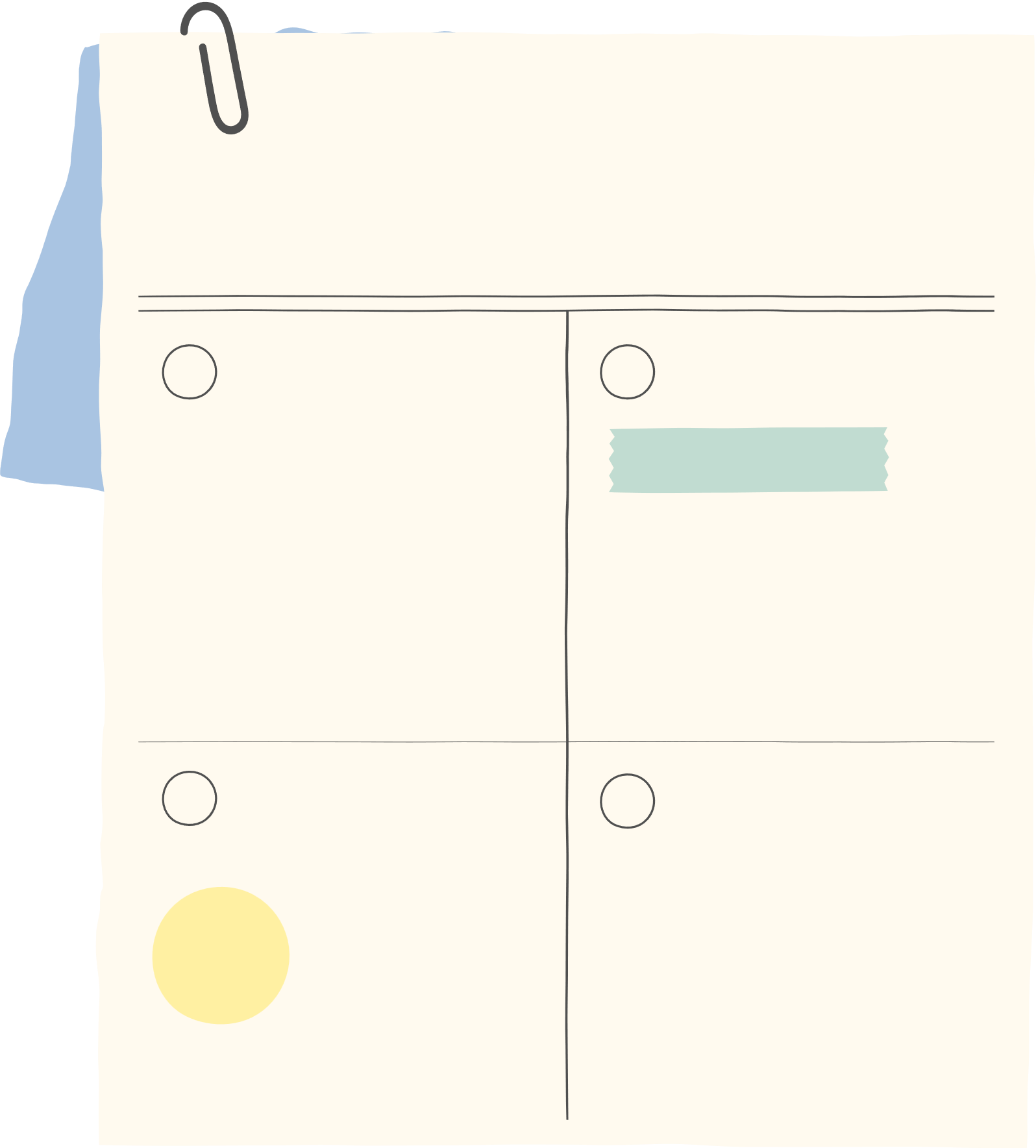 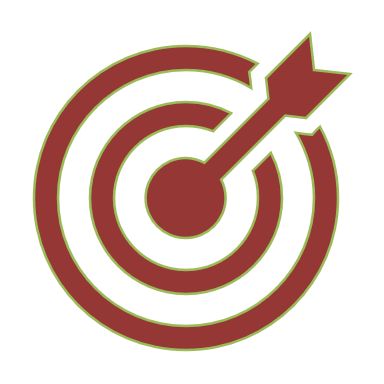 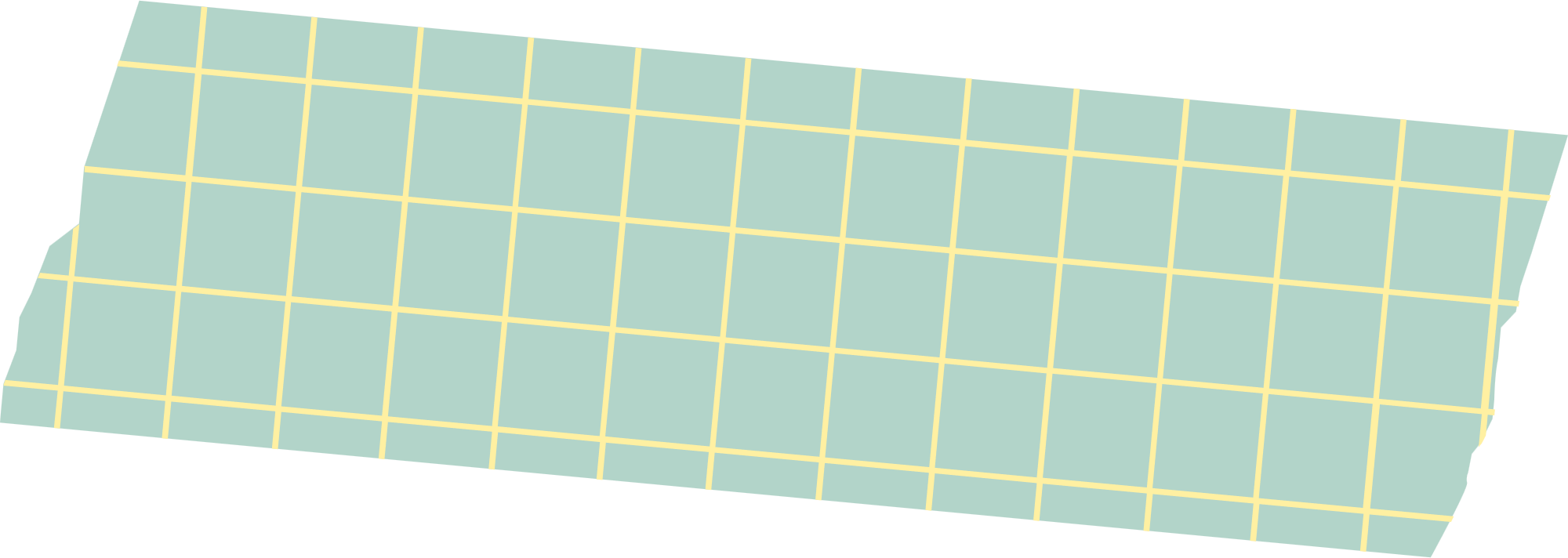 دليل التقويم :
 ماذا تعلمت ؟
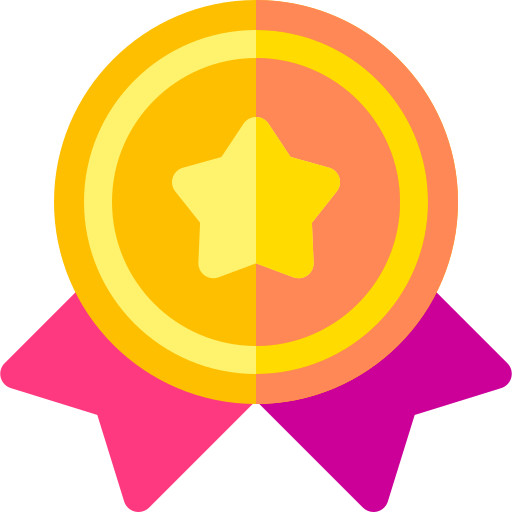 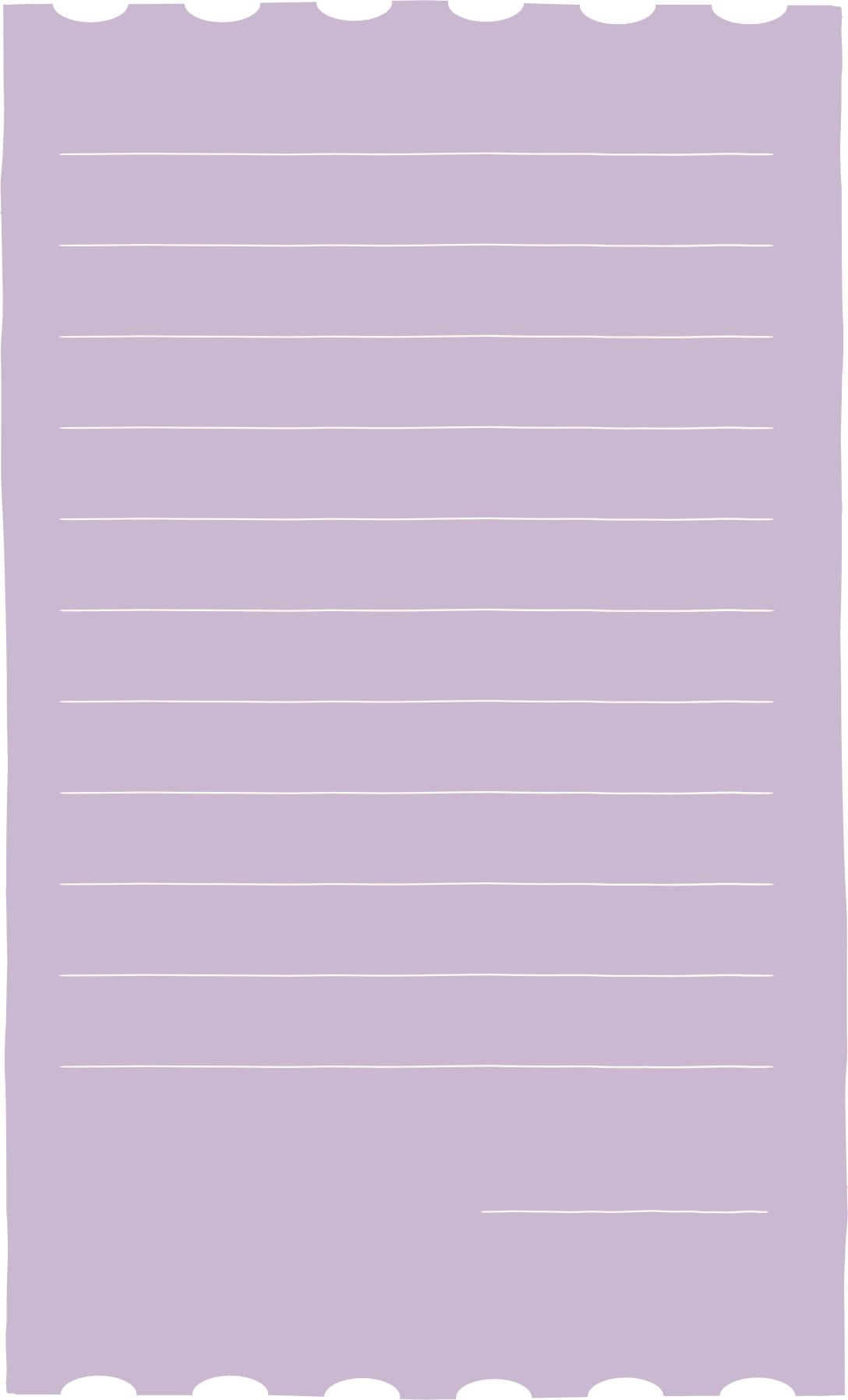 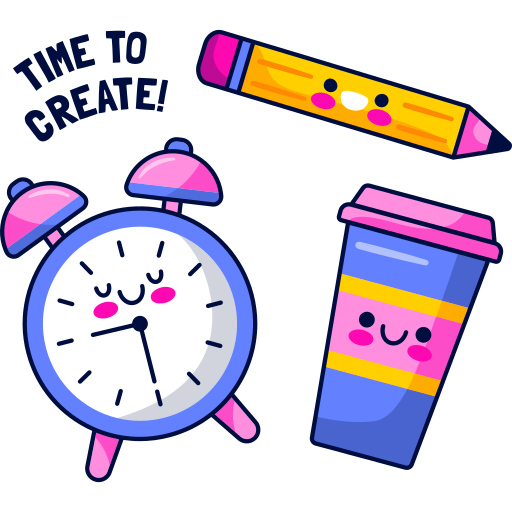 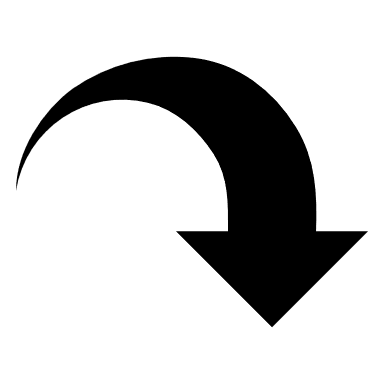 ص/  15
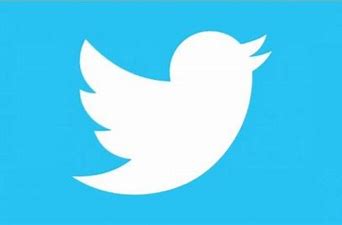 @mimaalth
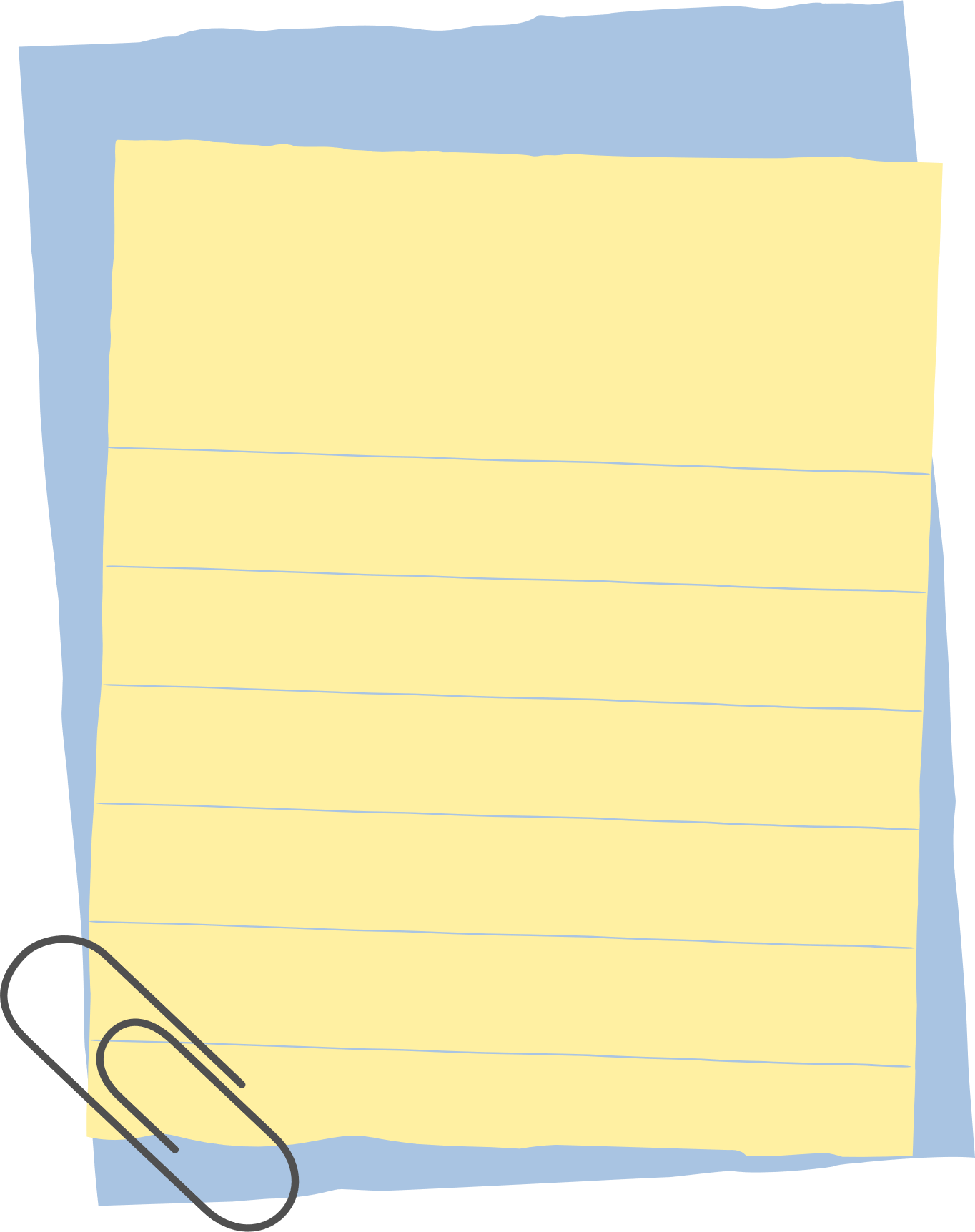 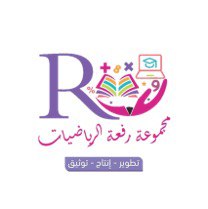 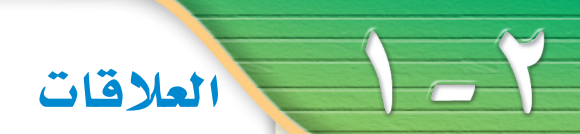 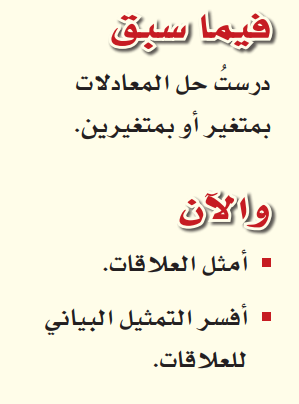 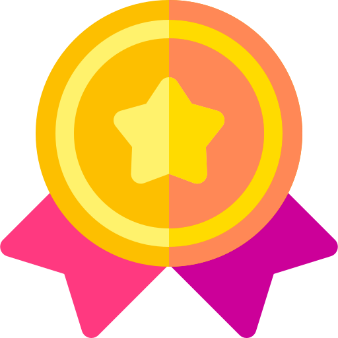 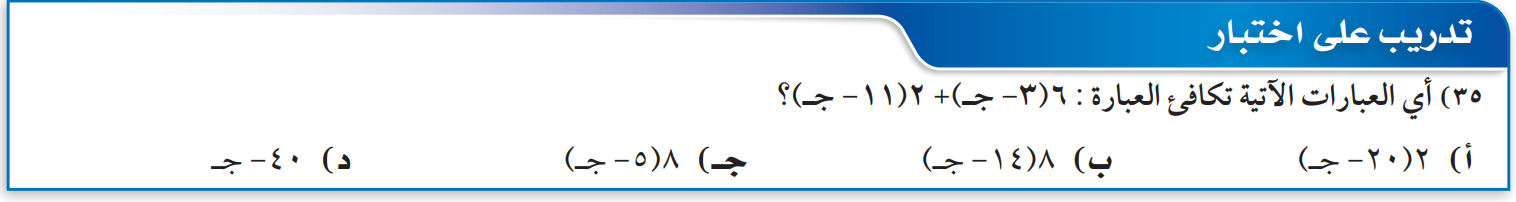 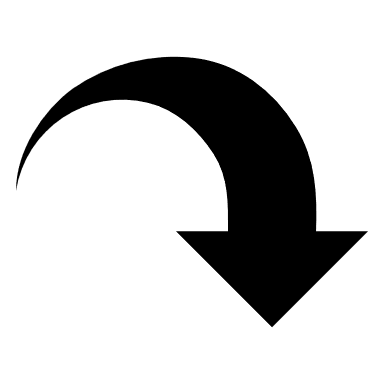 ص/   55
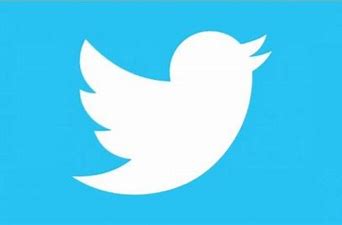 @mimaalth
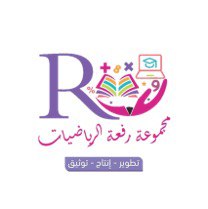 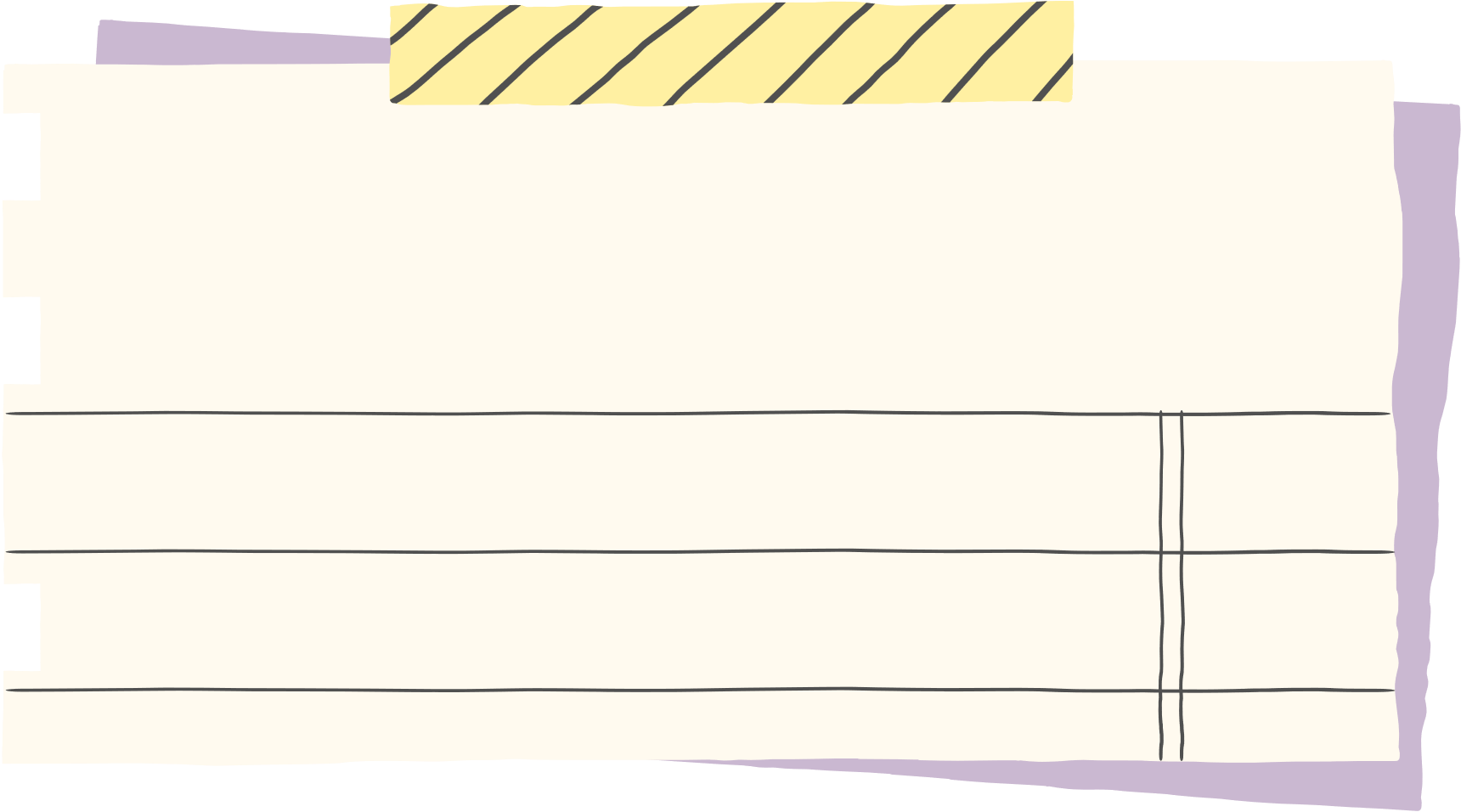 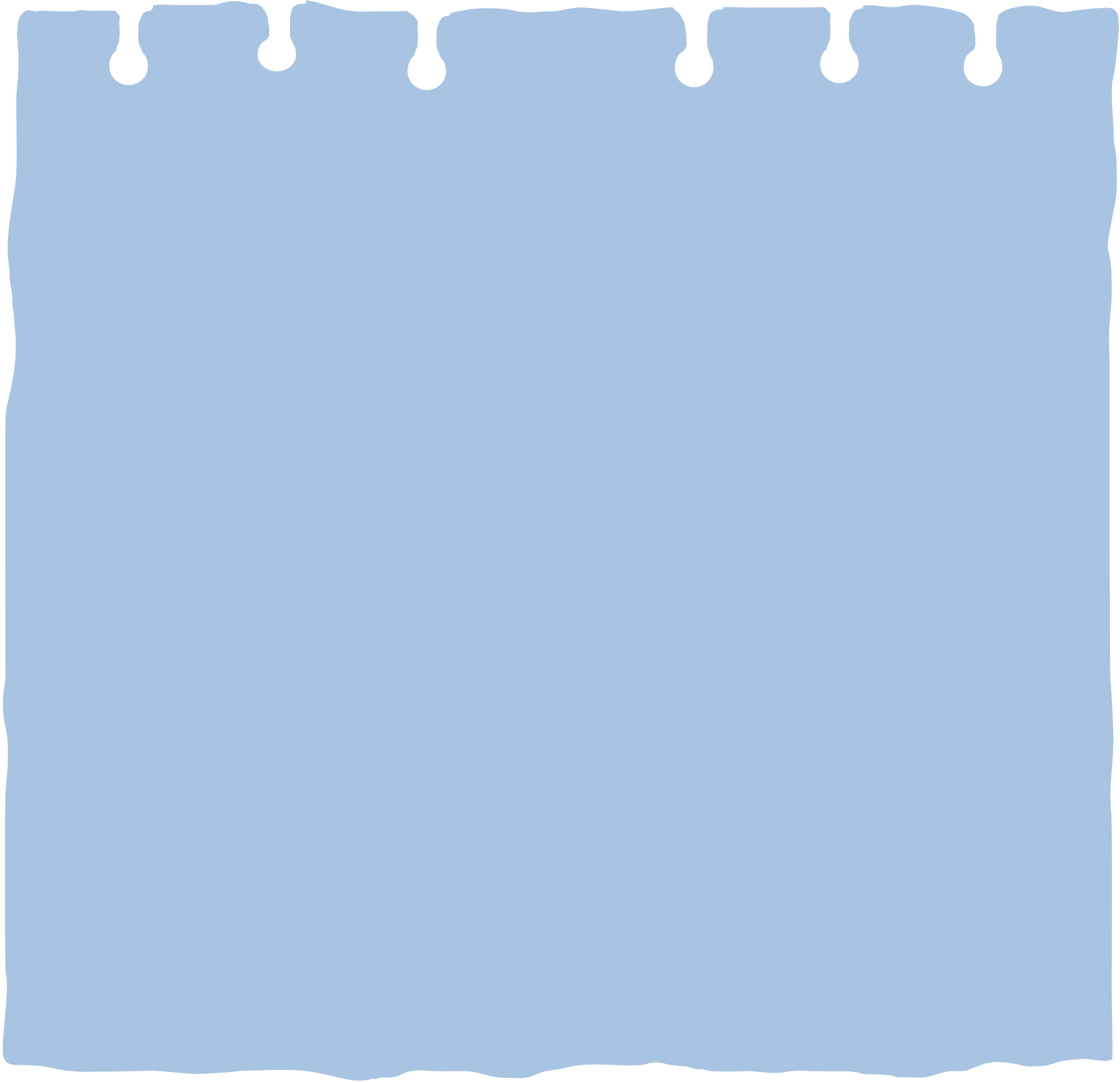 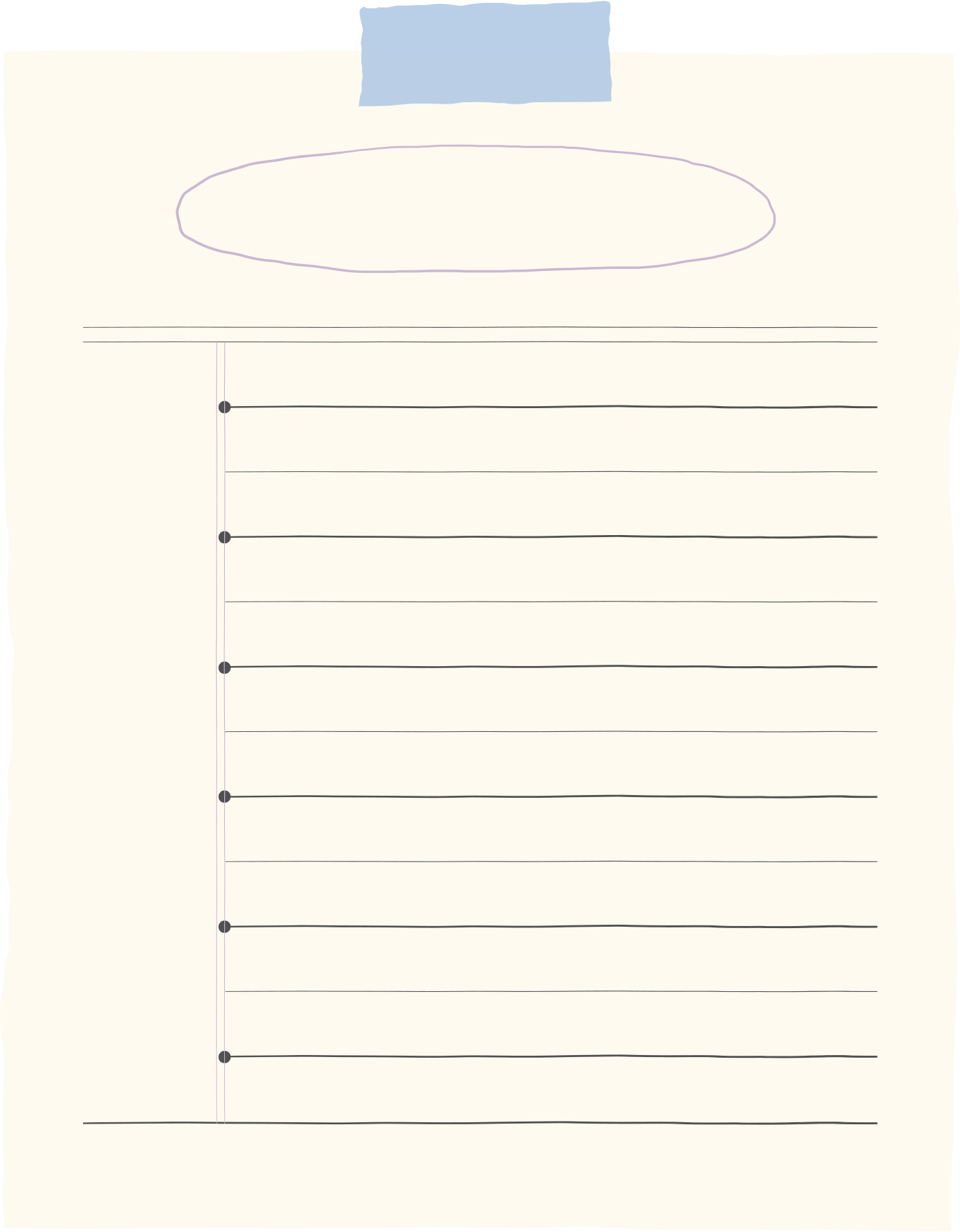 منصة مدرستي ،،
س/26
ص 54
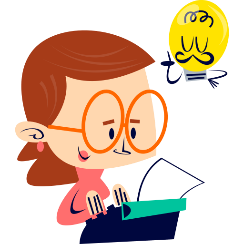 الواجب ،
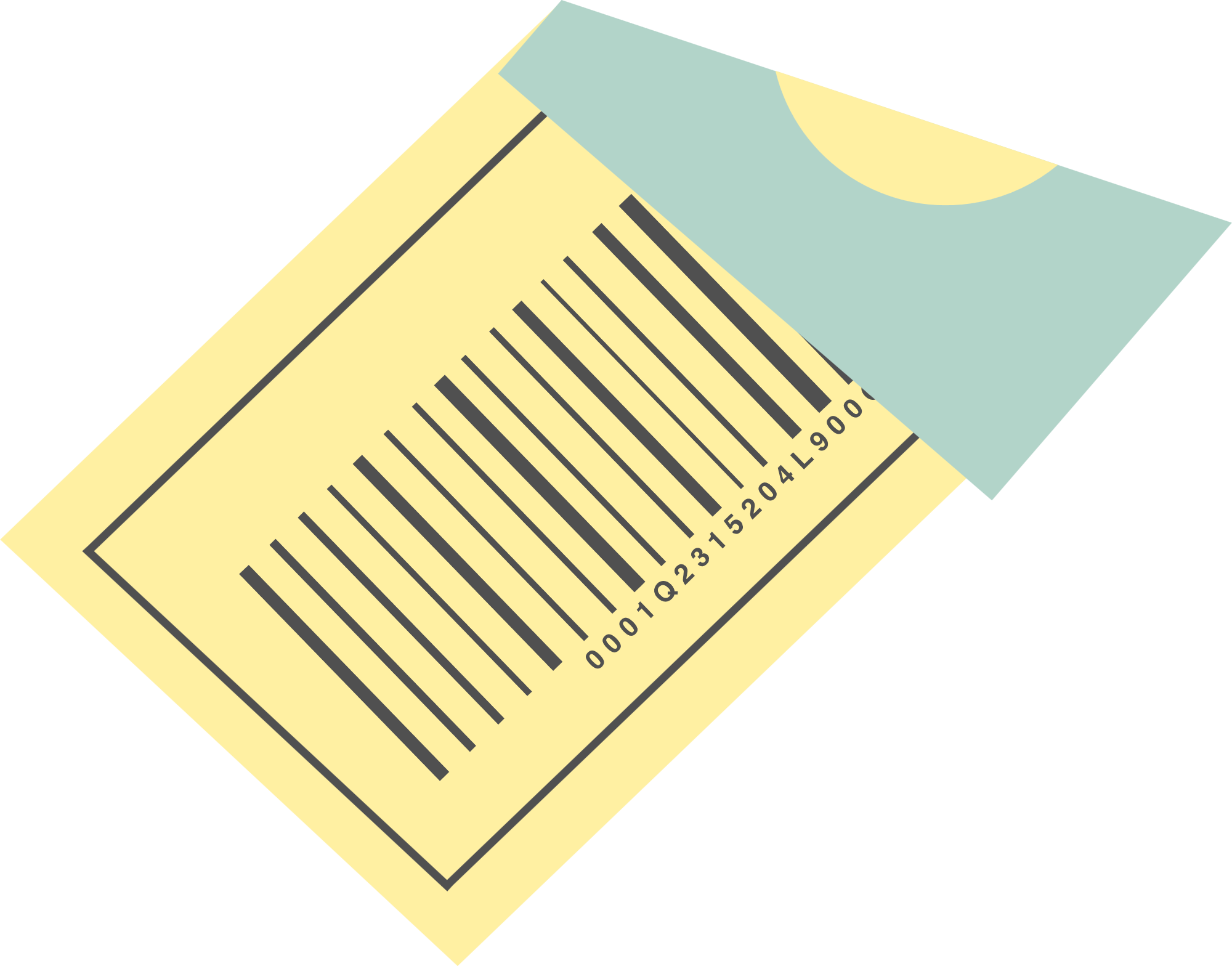 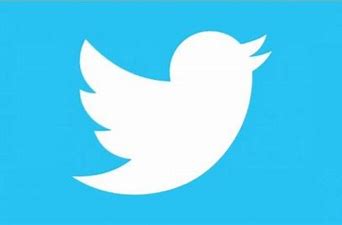 @mimaalth